Математика
2 клас. Розділ 5. 
Дія множення
Урок 73
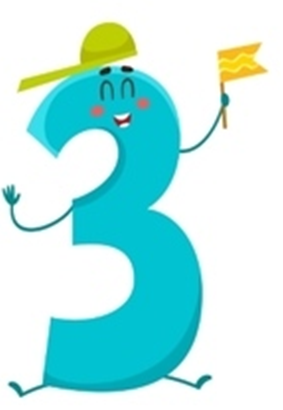 Закріплення таблиці множення числа 3
Вправа «Очікування»
Налаштування на урок
Вибери смайл, що відповідає  твоєму очікуванню.
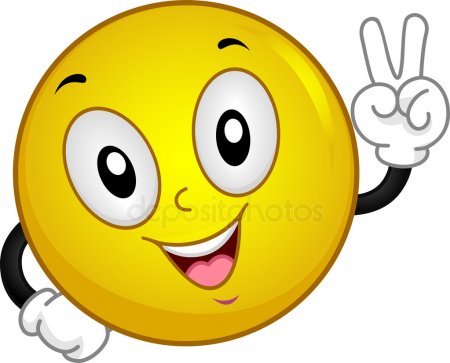 Сядьте, діти, всі рівненько.
Усміхніться всі гарненько,
Настрій на урок візьмемо,
Й працювати розпочнемо.
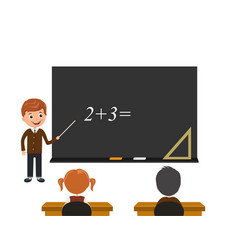 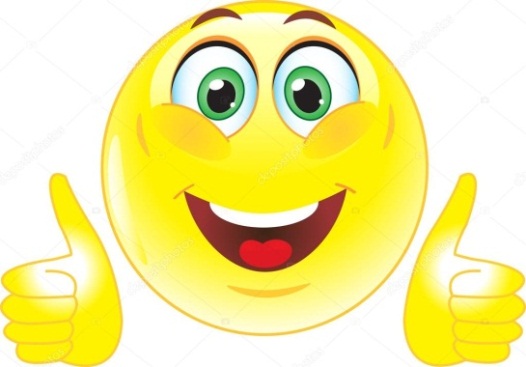 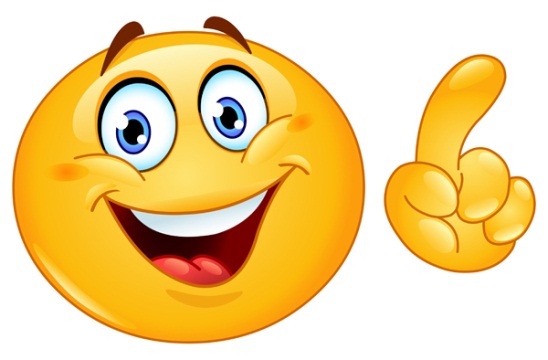 Я впораюсь!
Усе буде добре!
Я зможу!
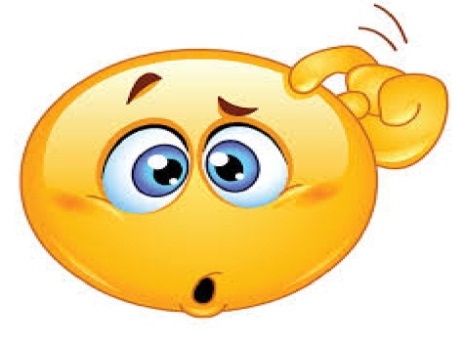 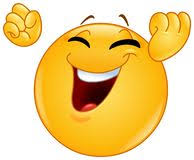 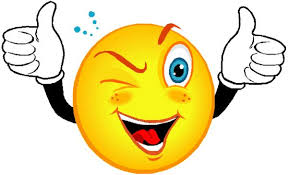 Я зрозумію!
Я виконаю!
Я вивчу!
План уроку
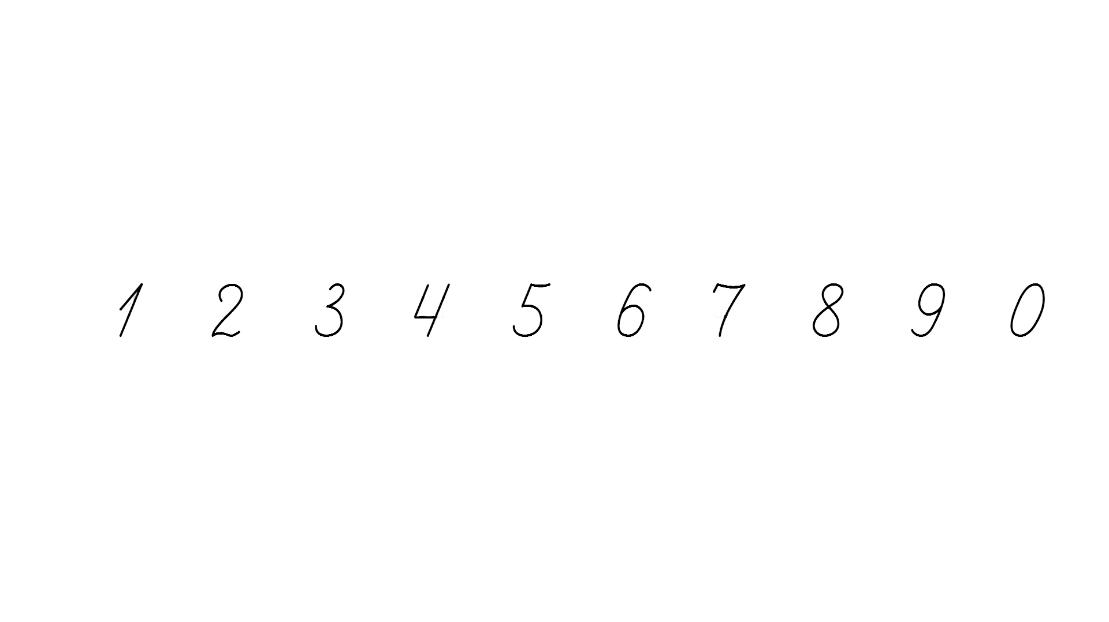 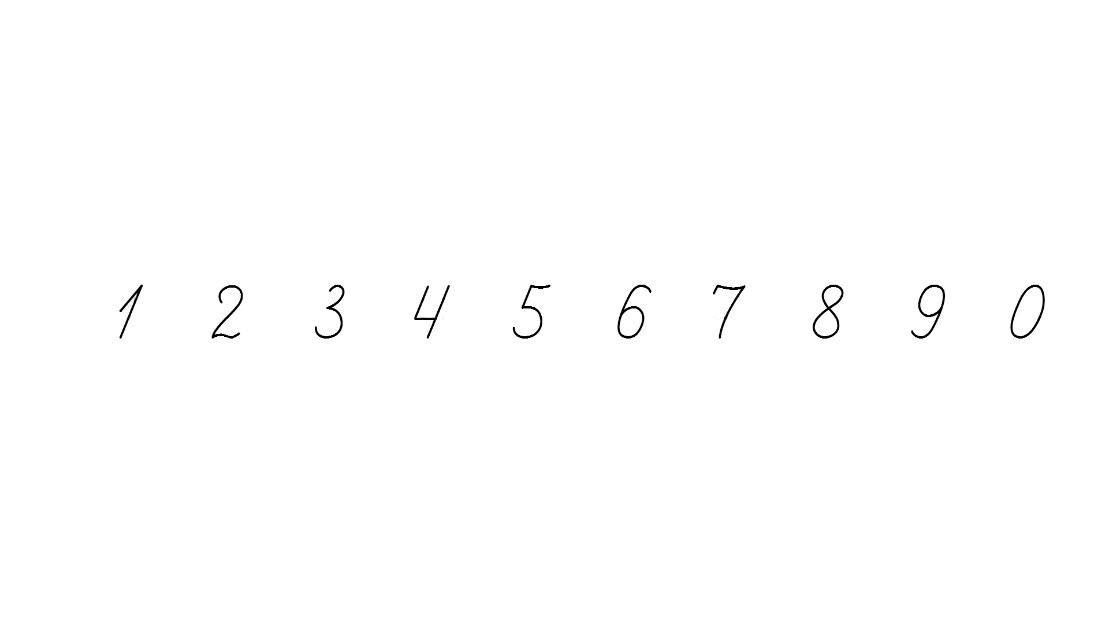 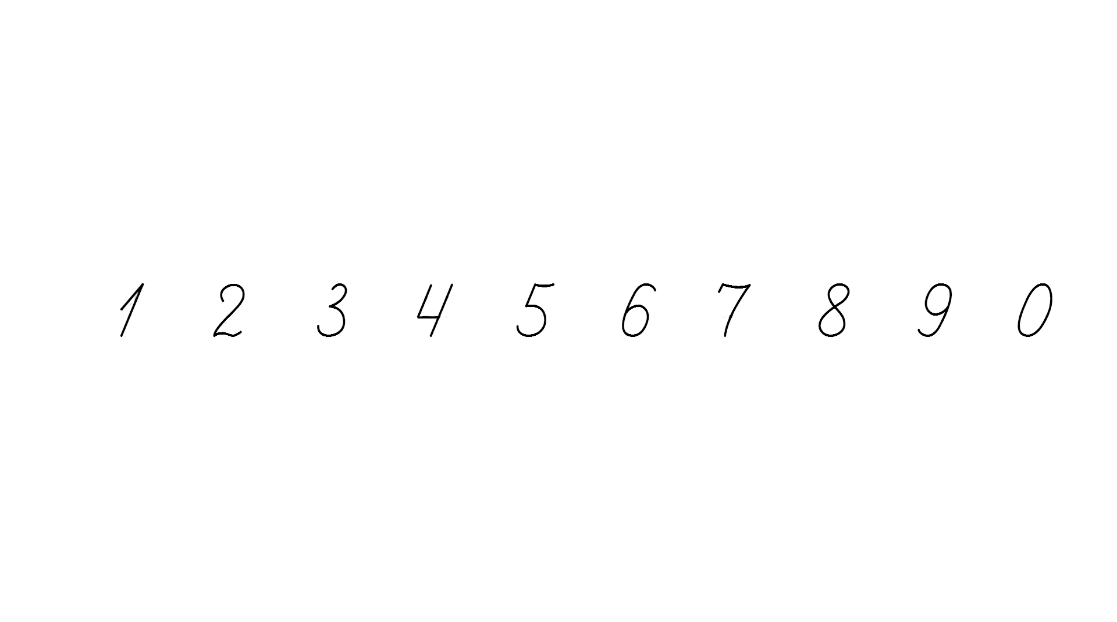 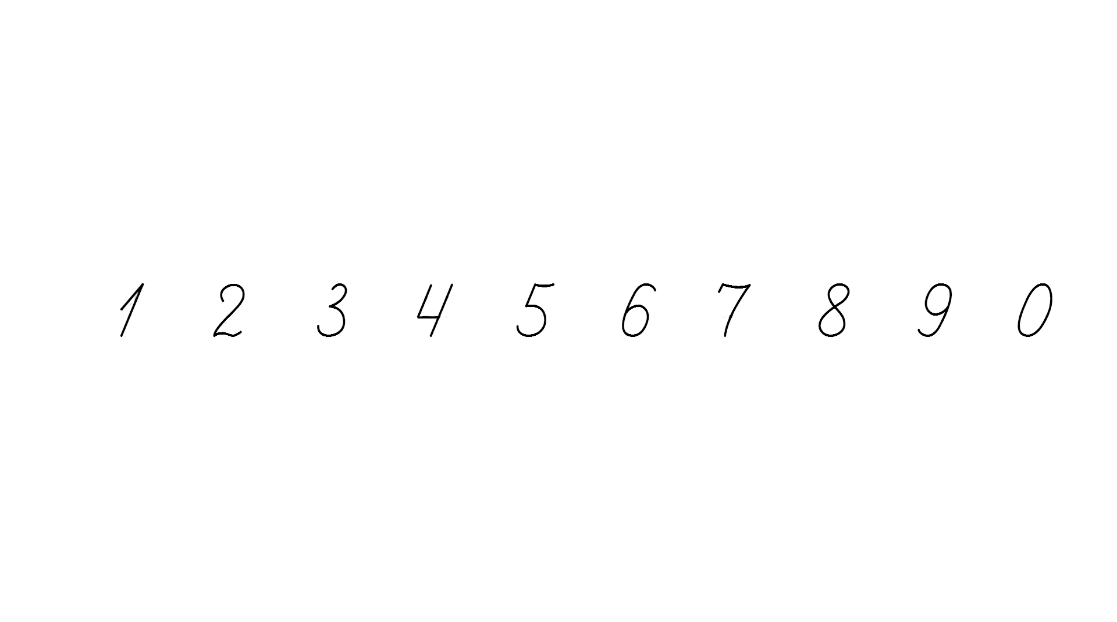 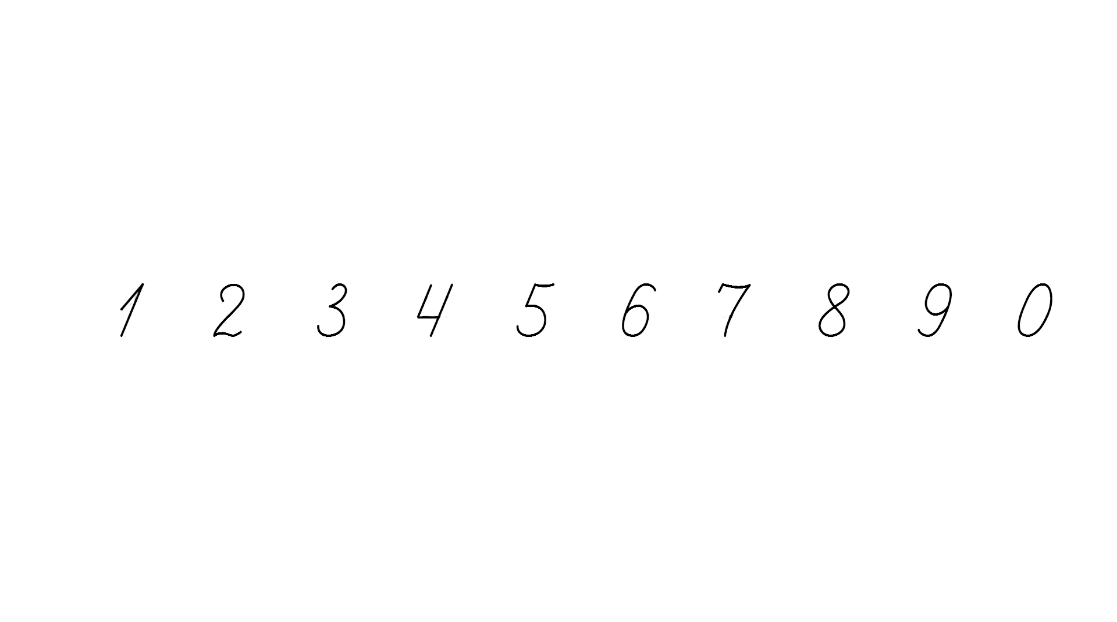 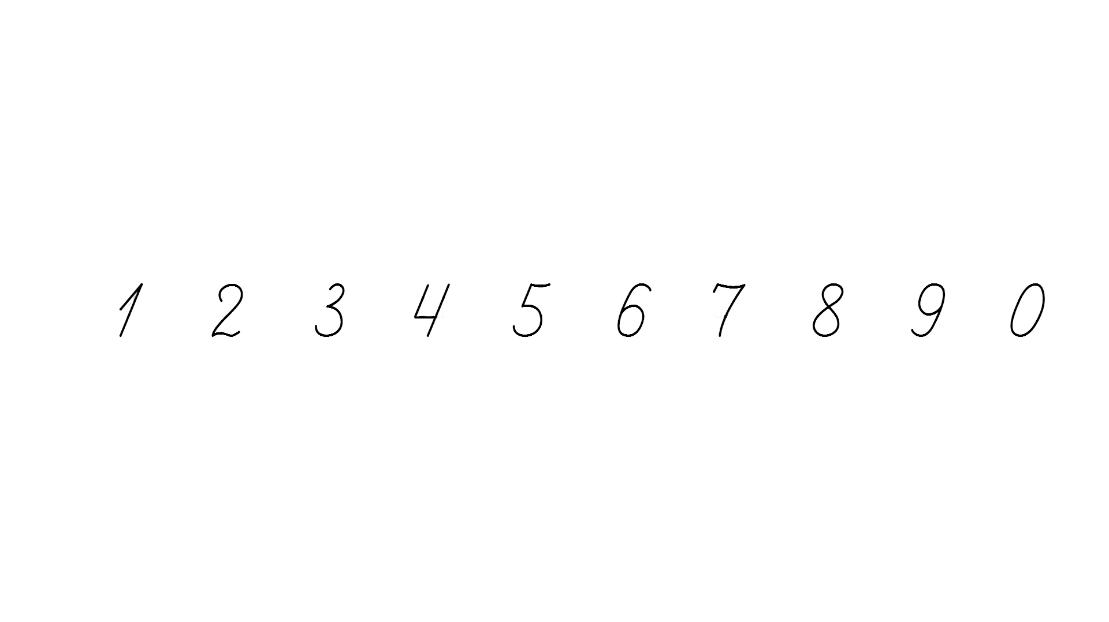 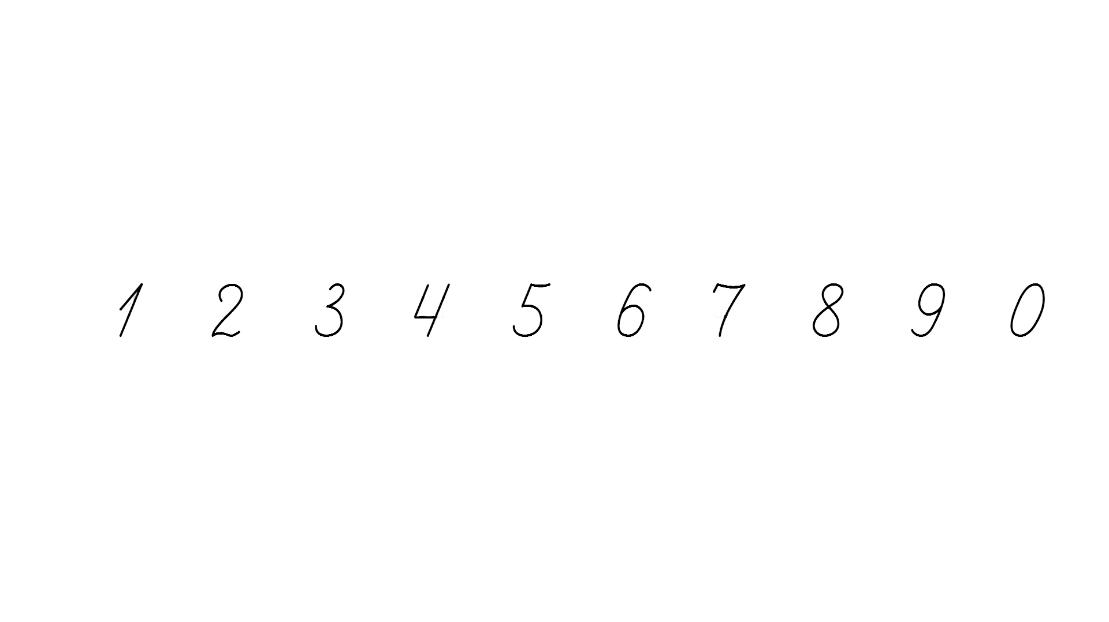 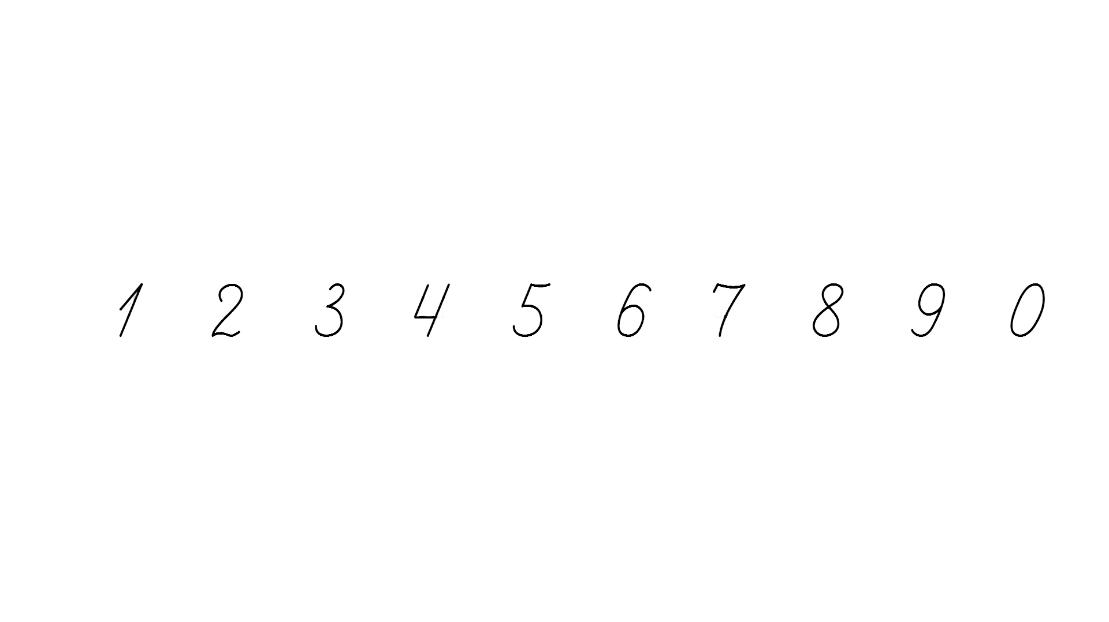 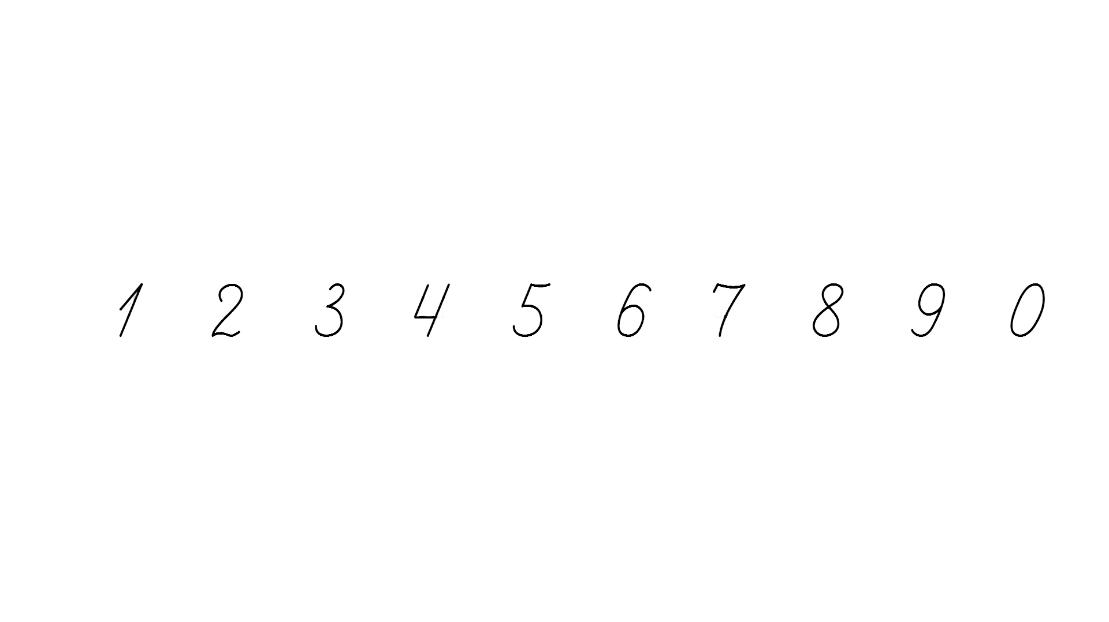 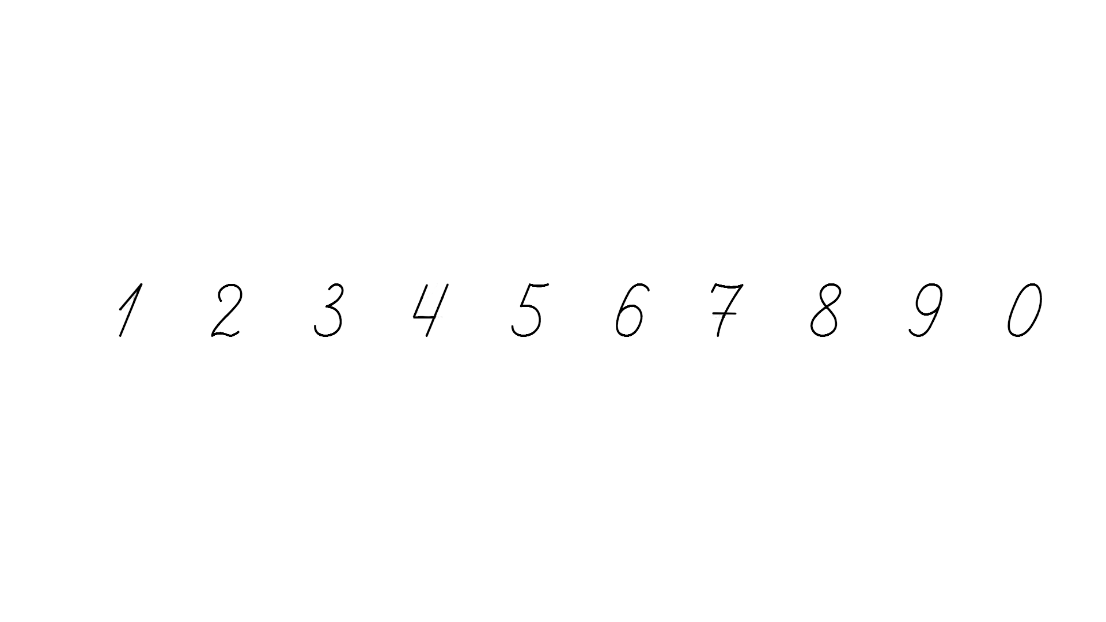 Усний рахунок
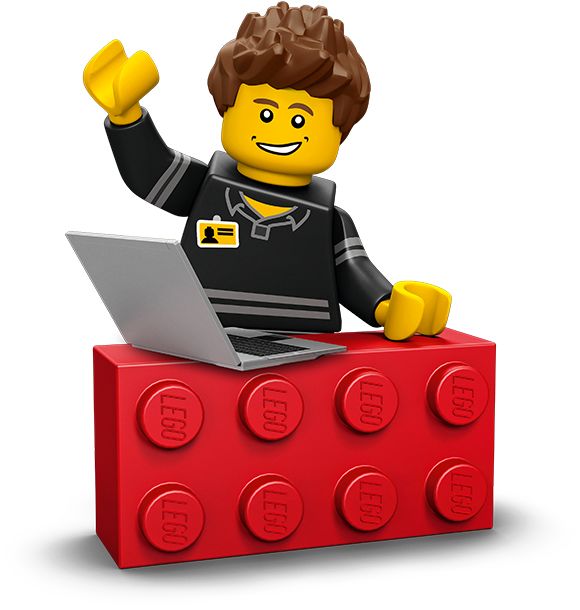 88 – 34 =
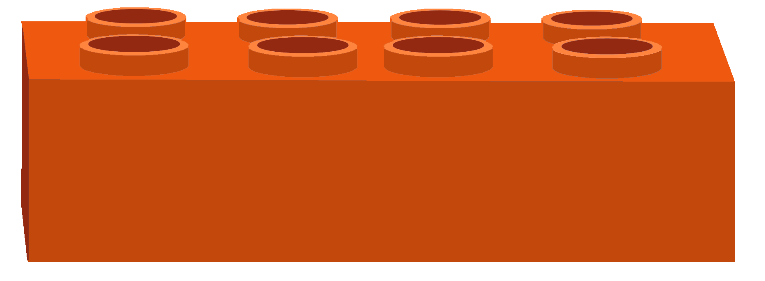 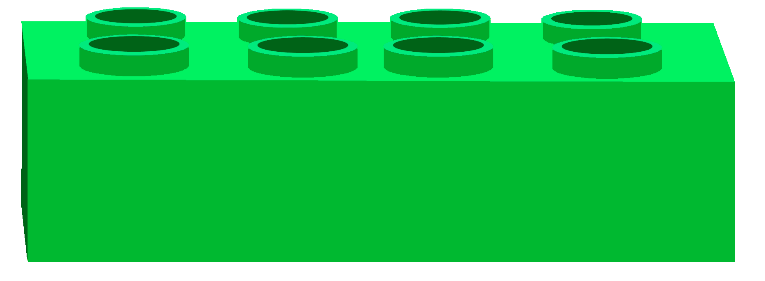 51
65
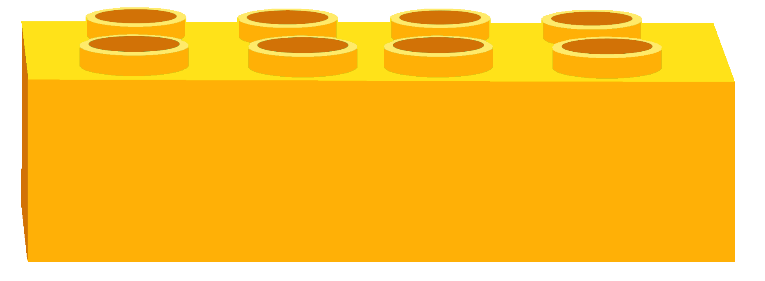 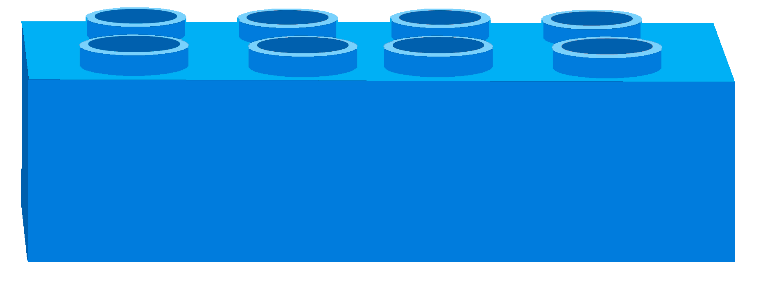 61
54
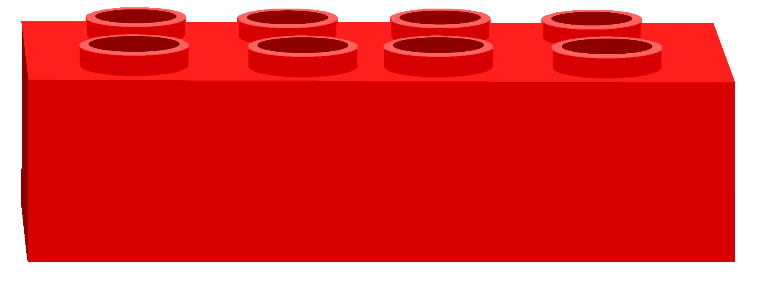 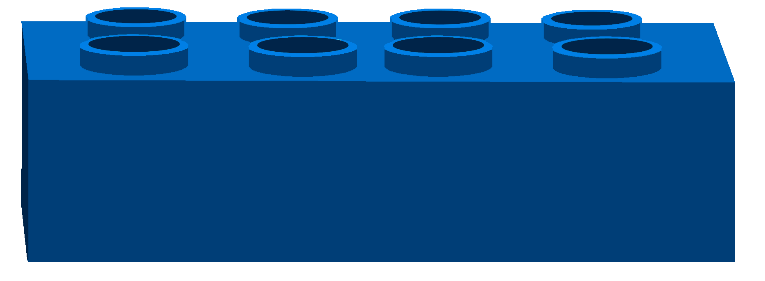 55
50
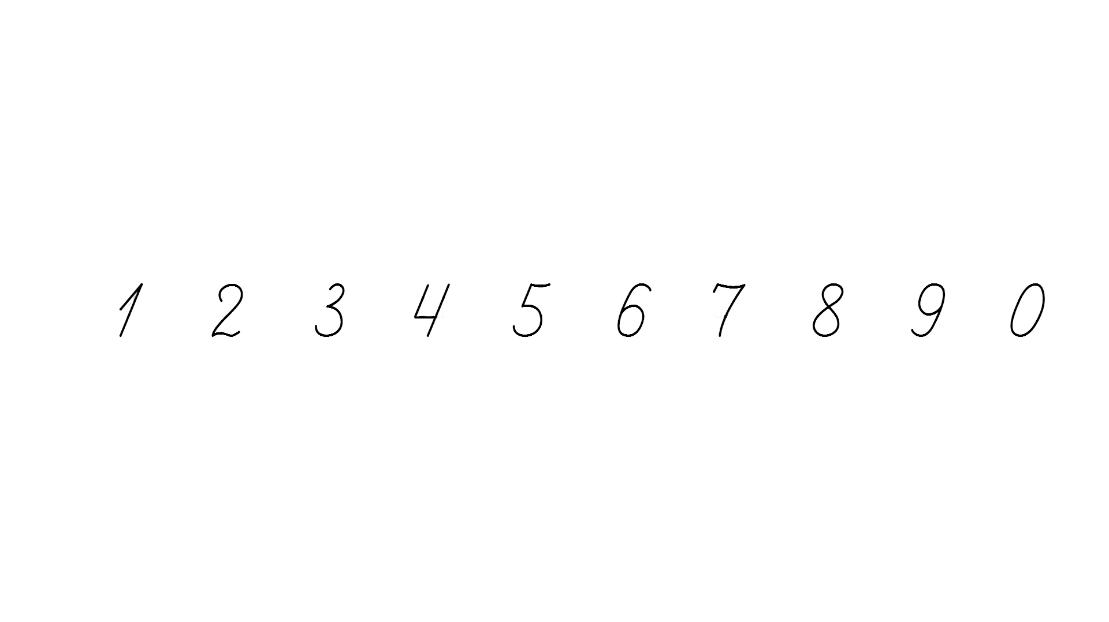 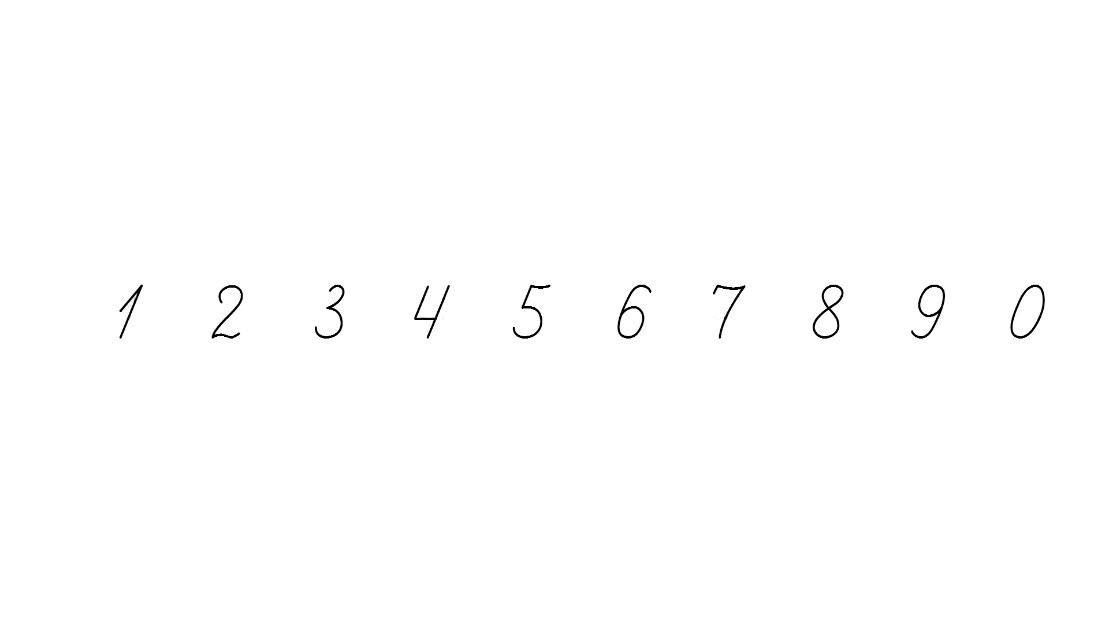 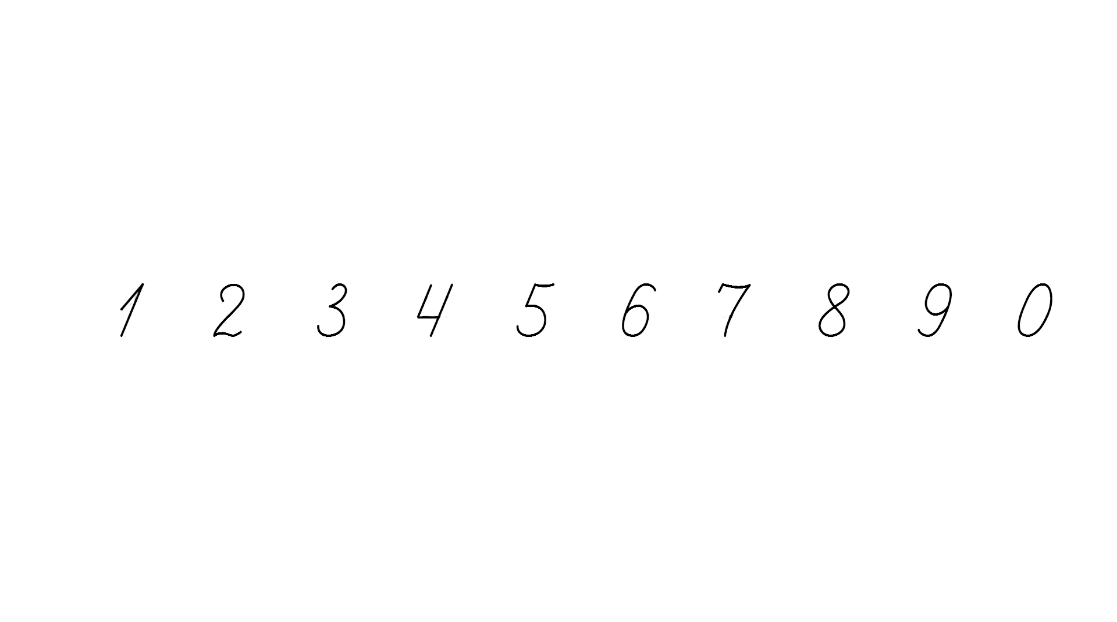 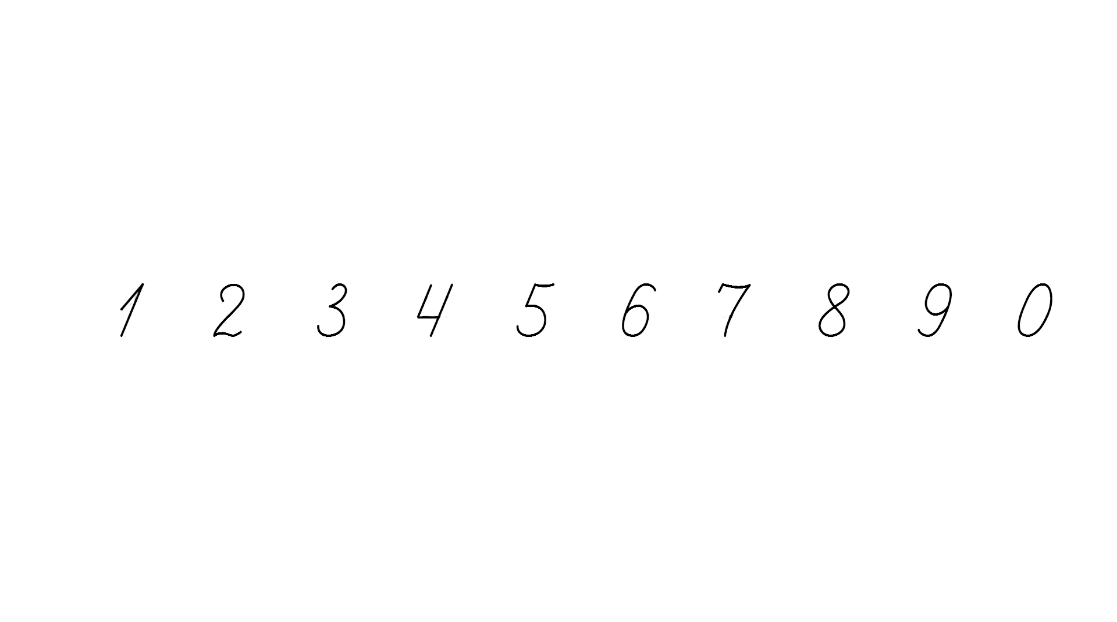 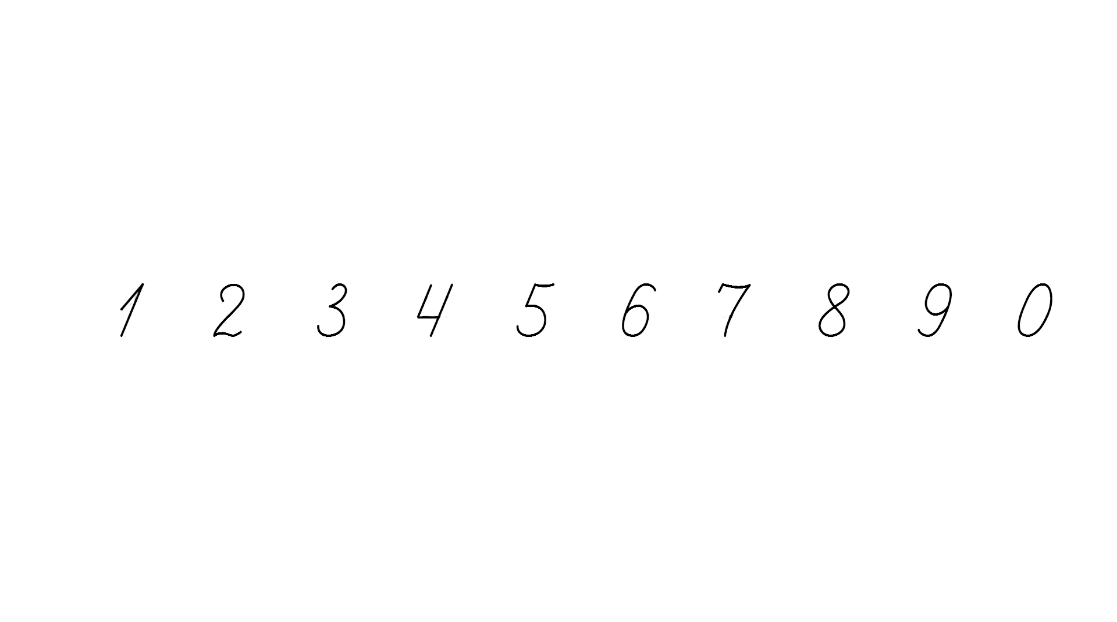 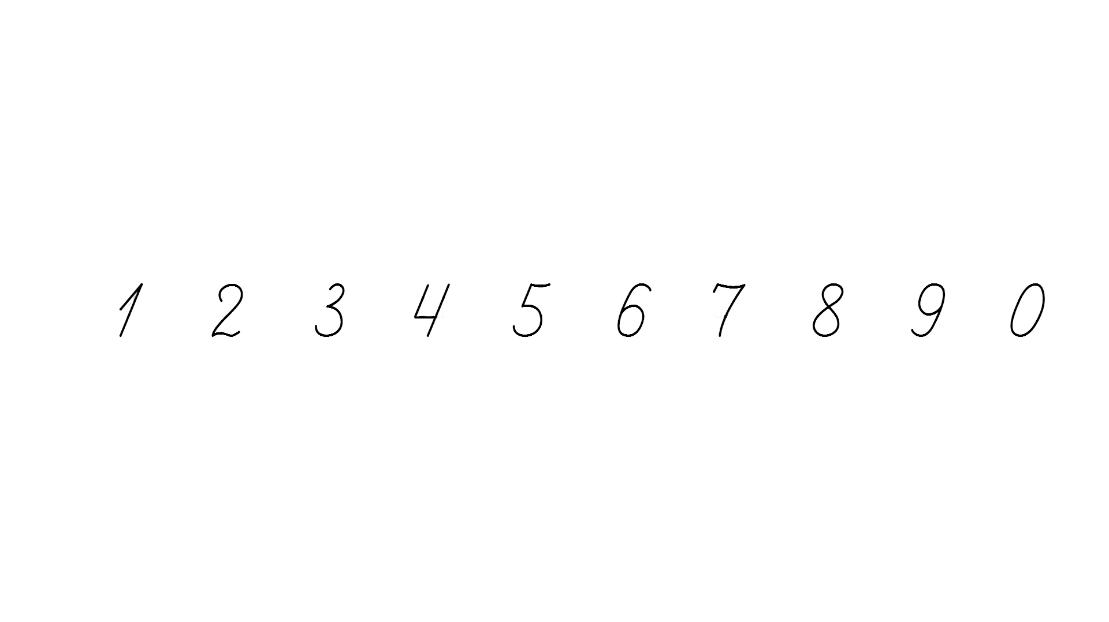 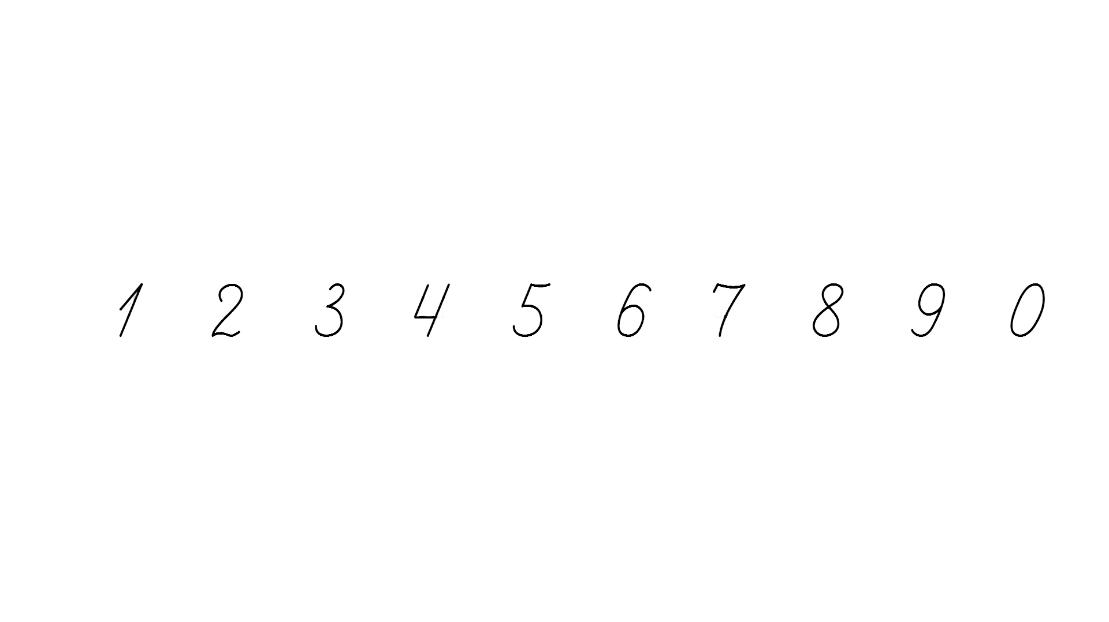 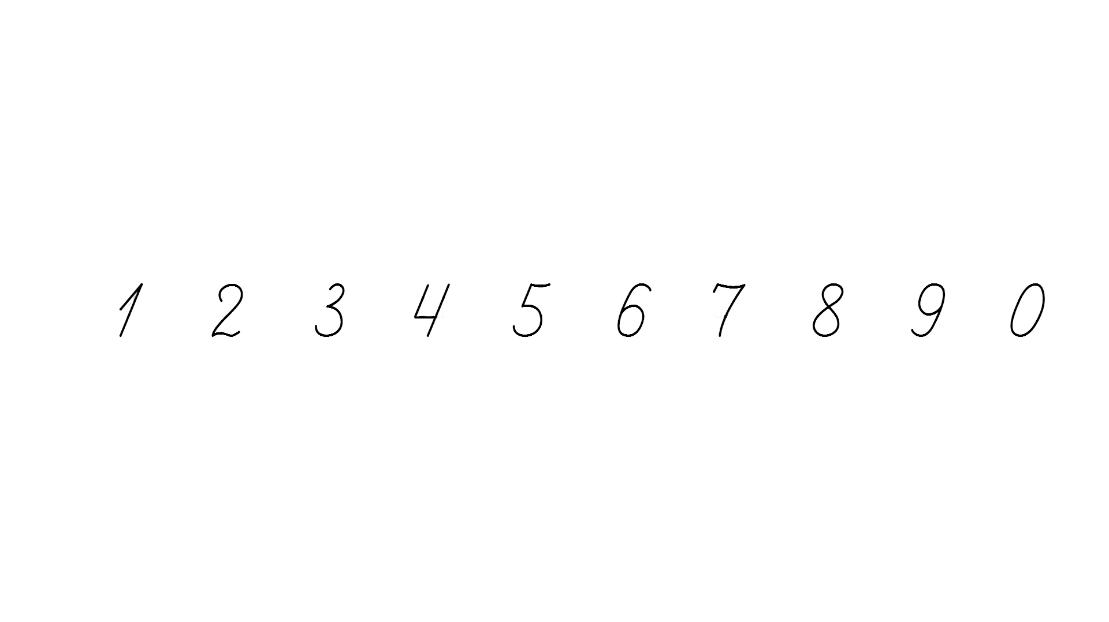 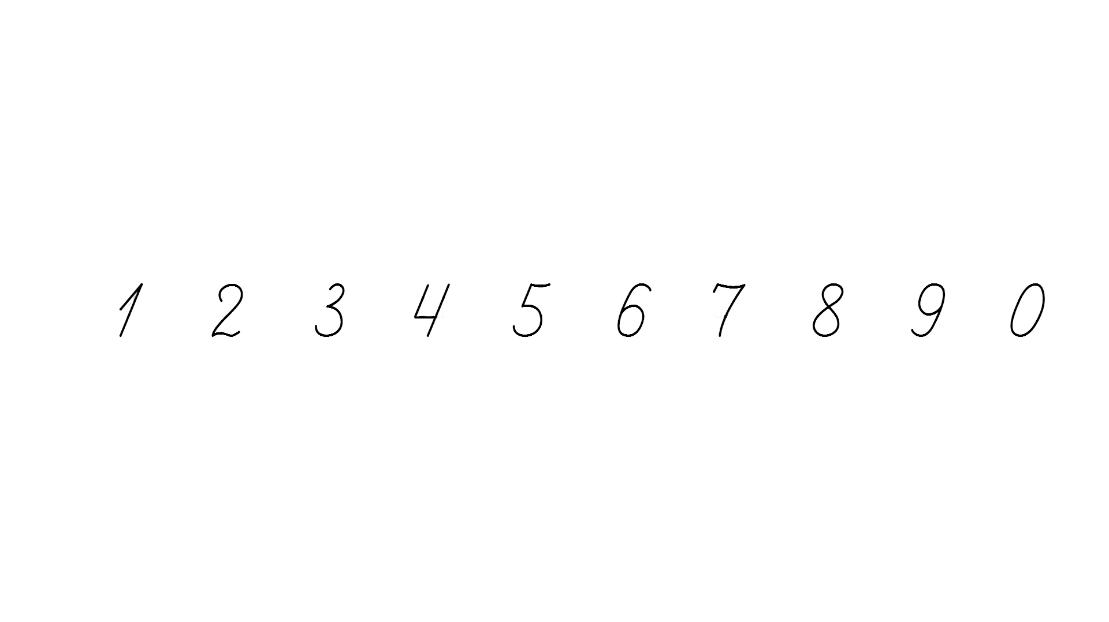 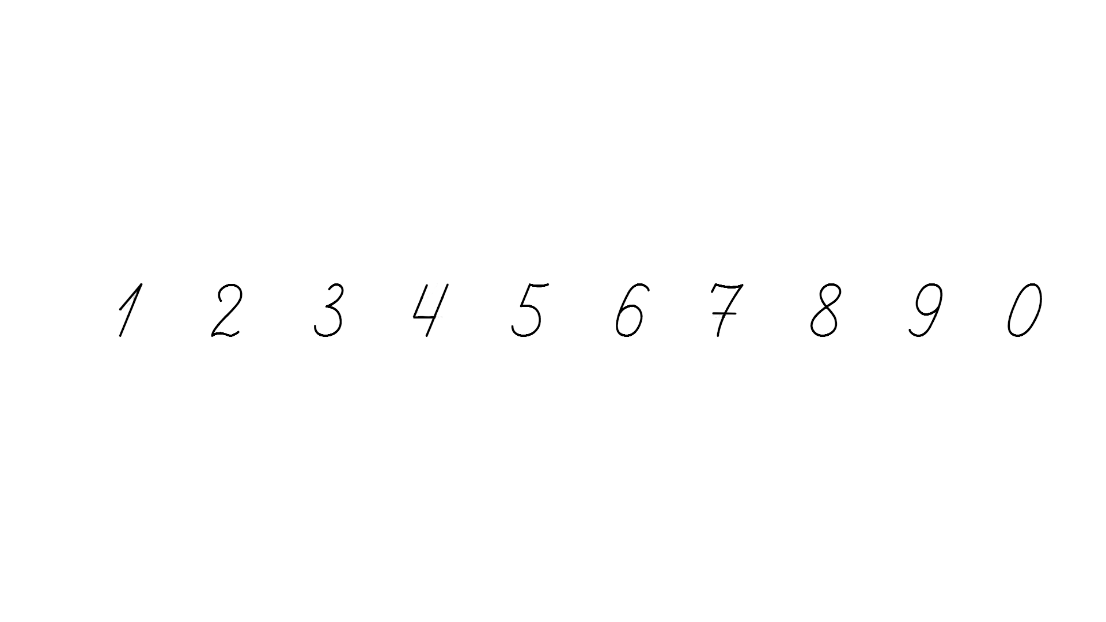 Усний рахунок
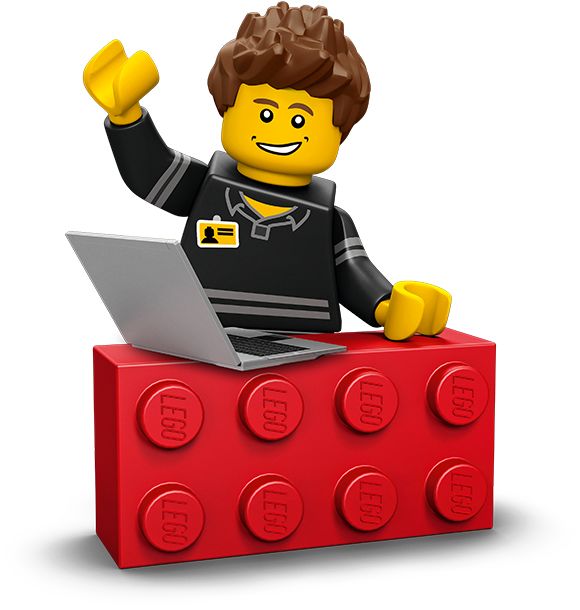 26 + 5 =
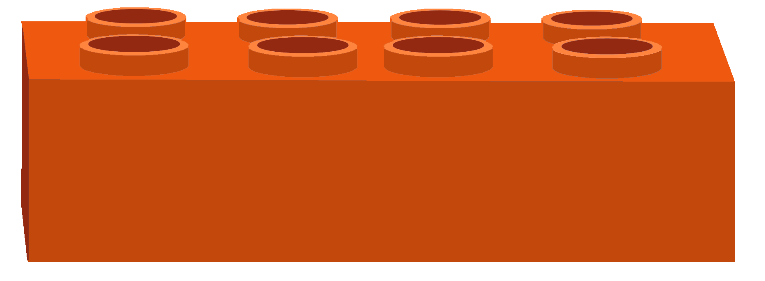 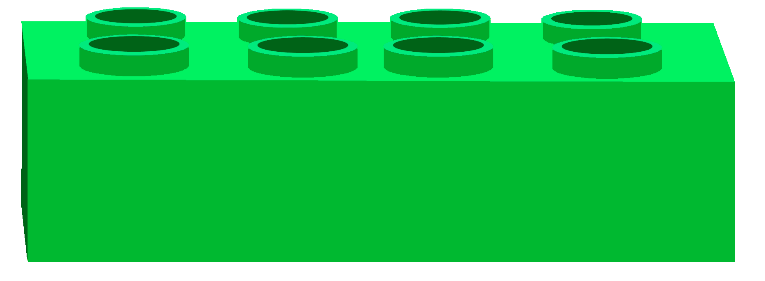 31
28
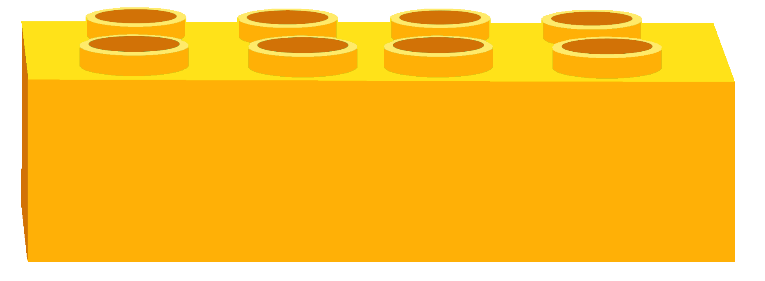 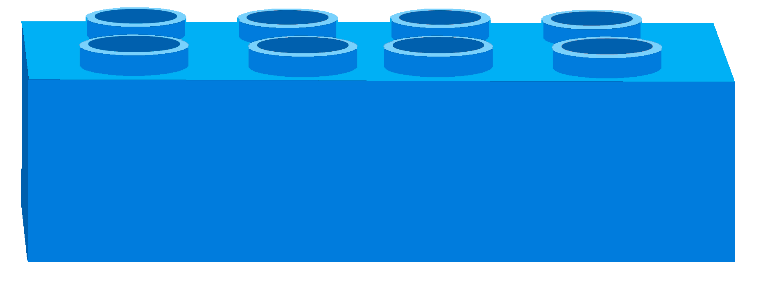 19
33
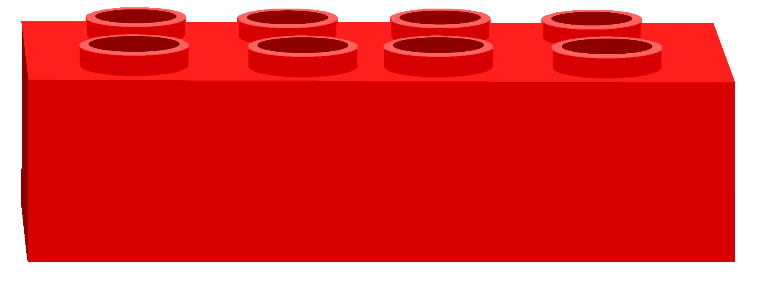 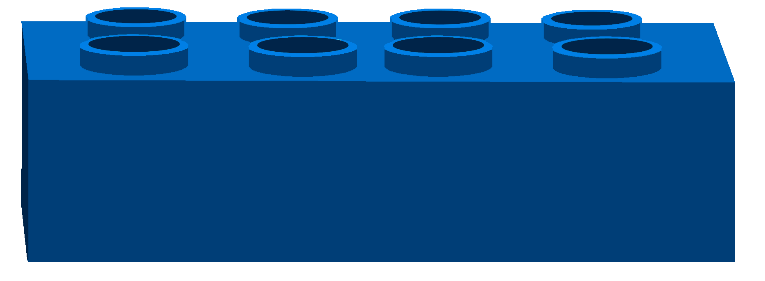 32
30
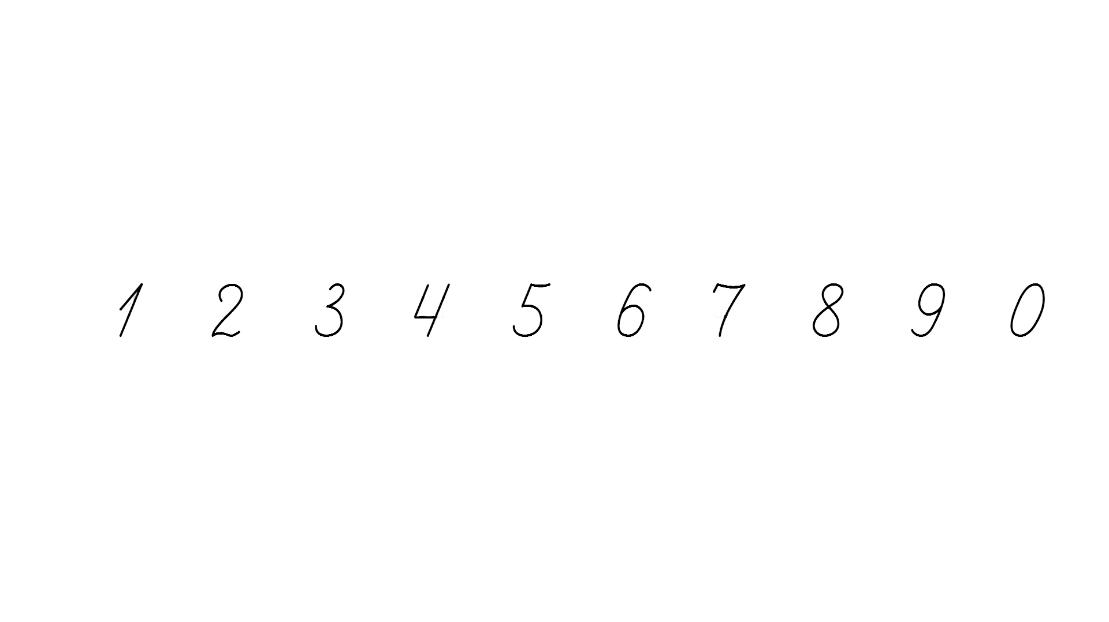 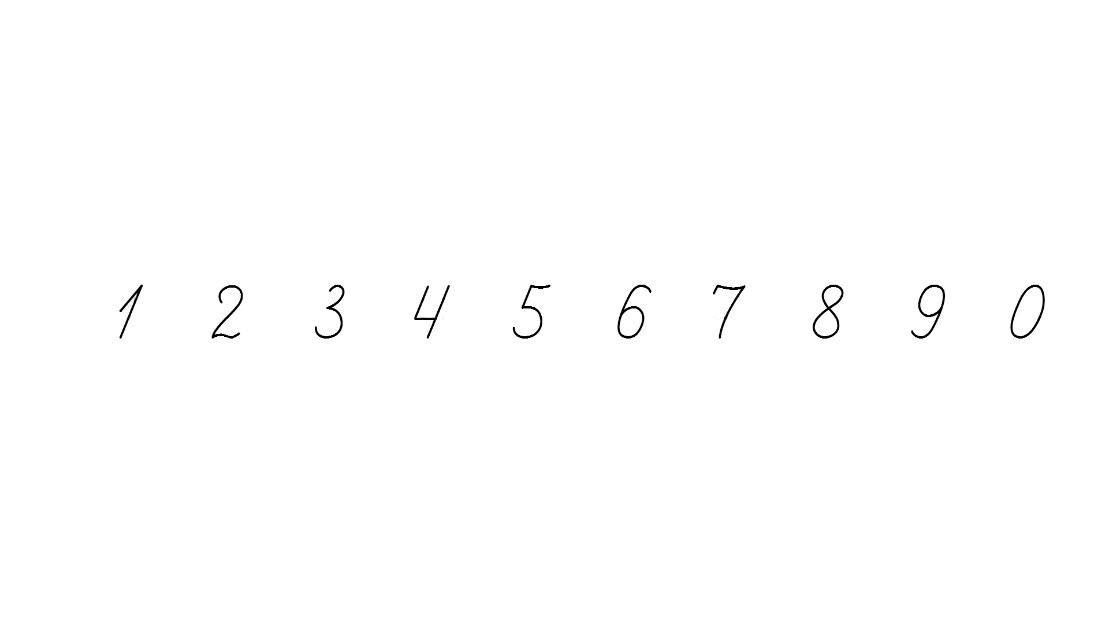 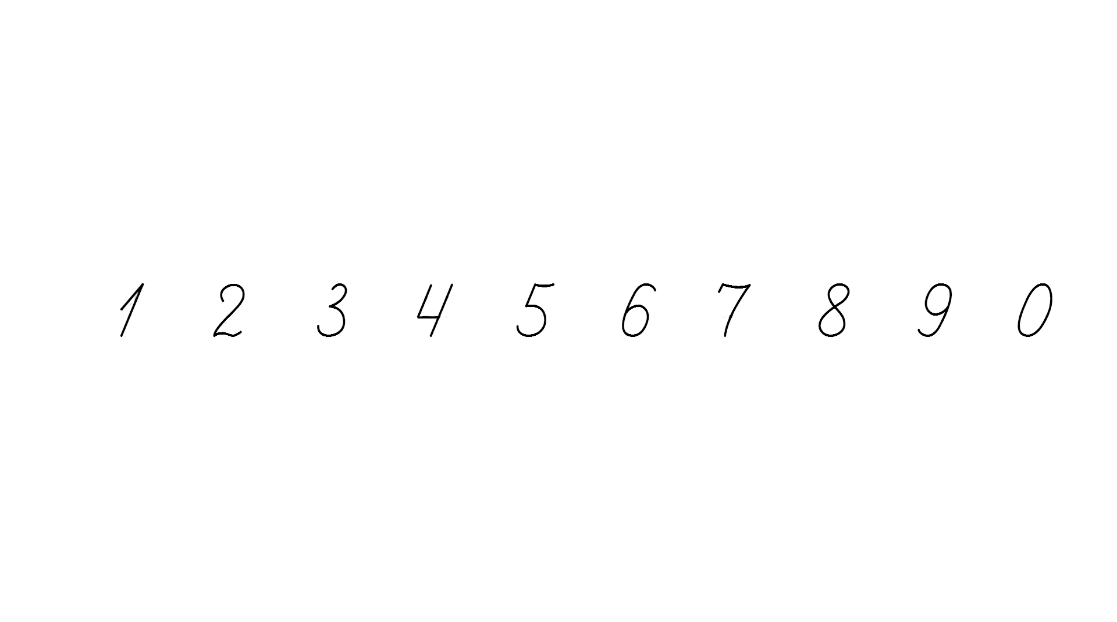 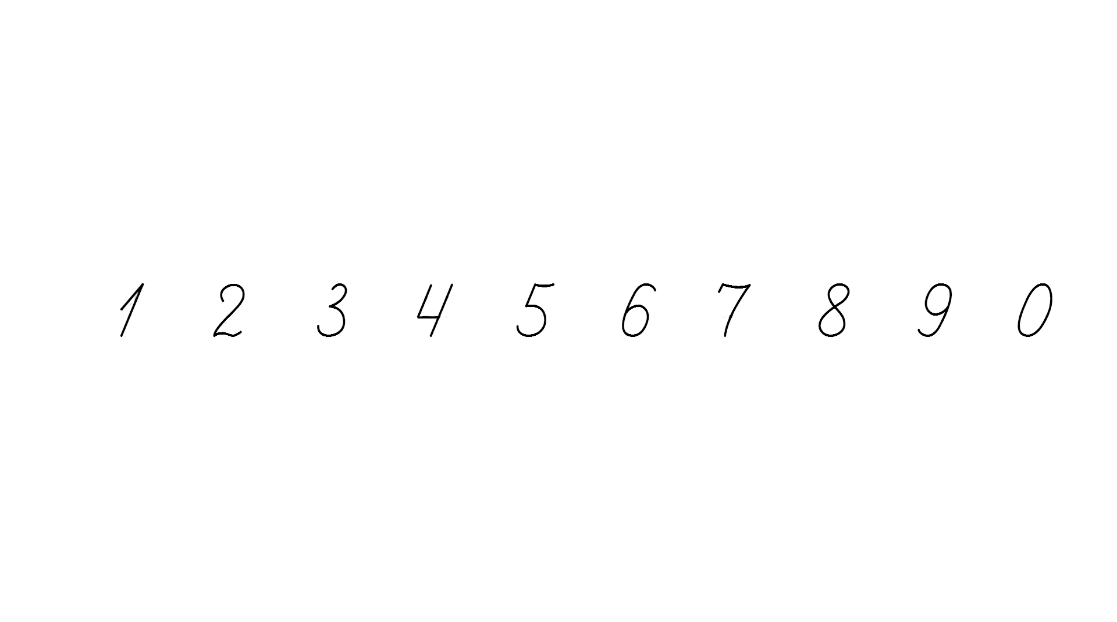 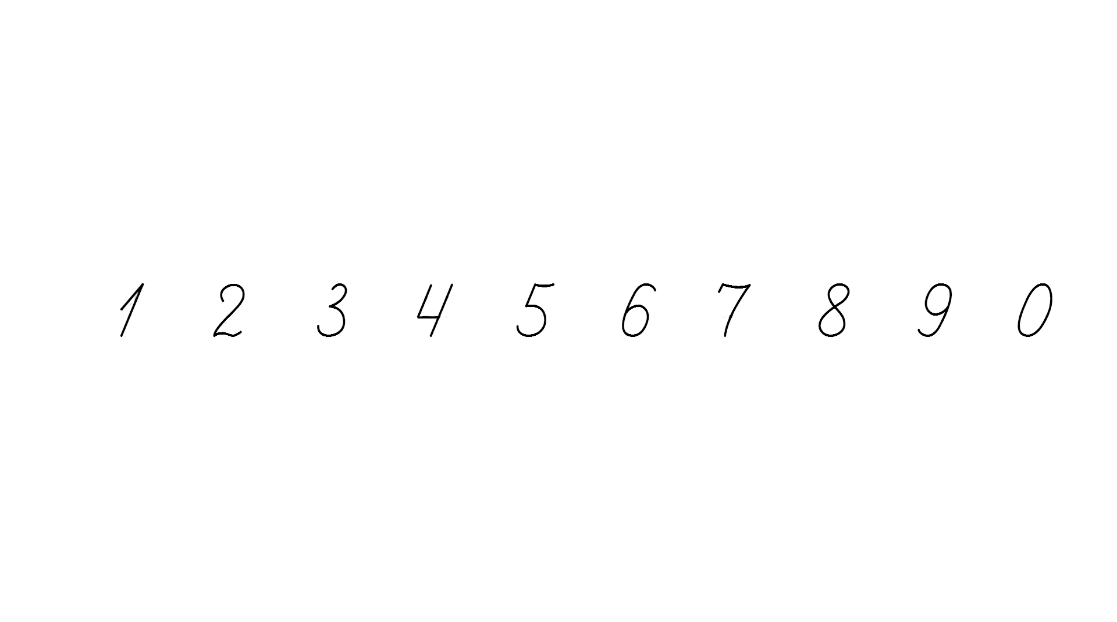 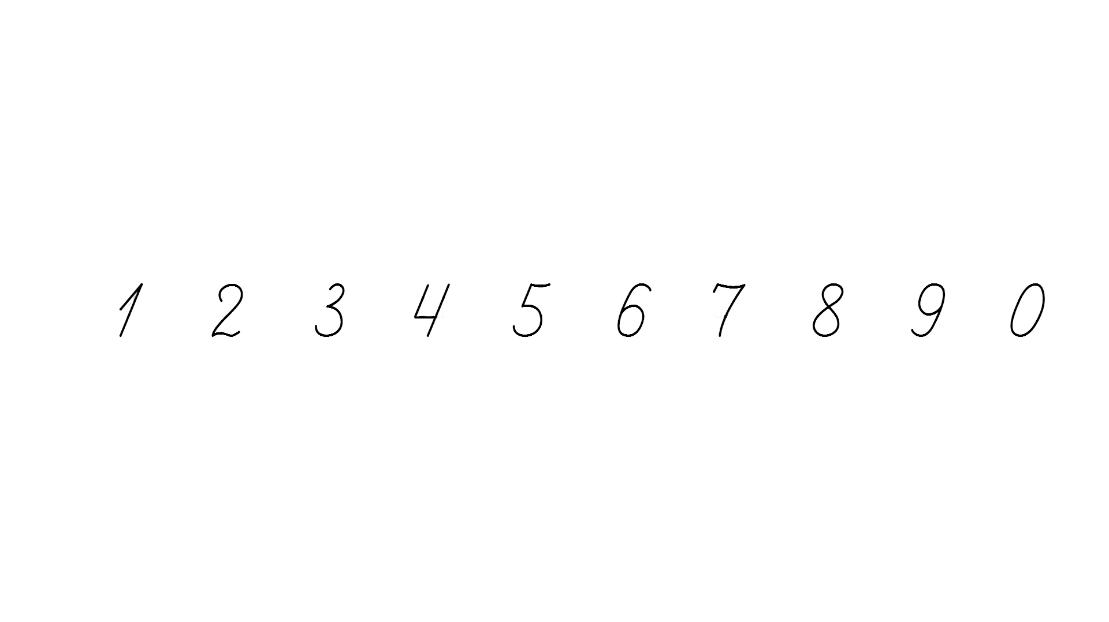 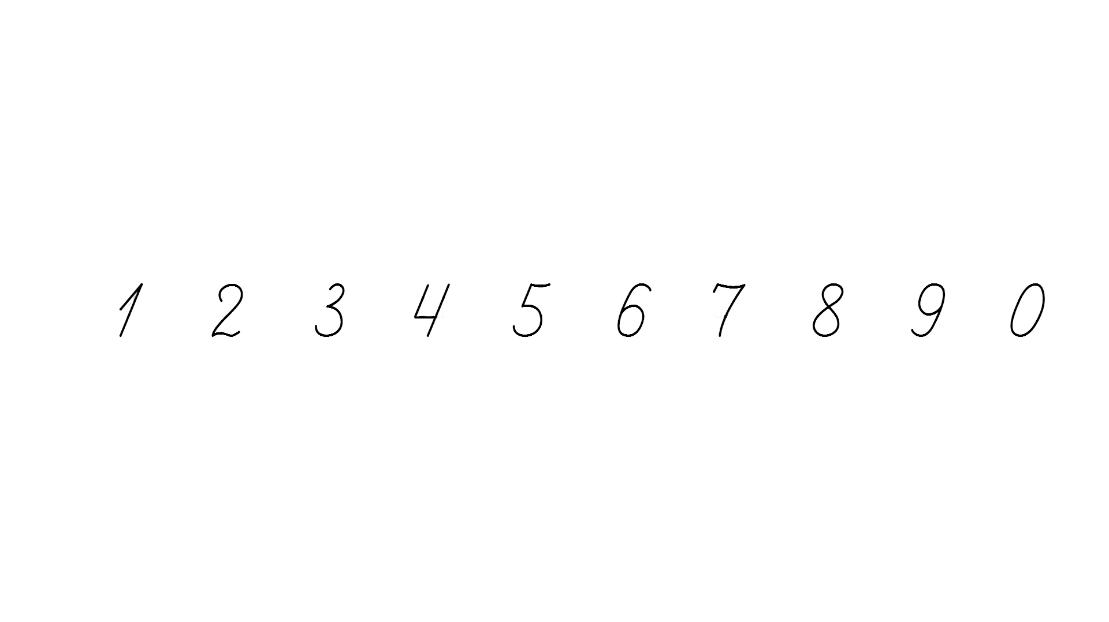 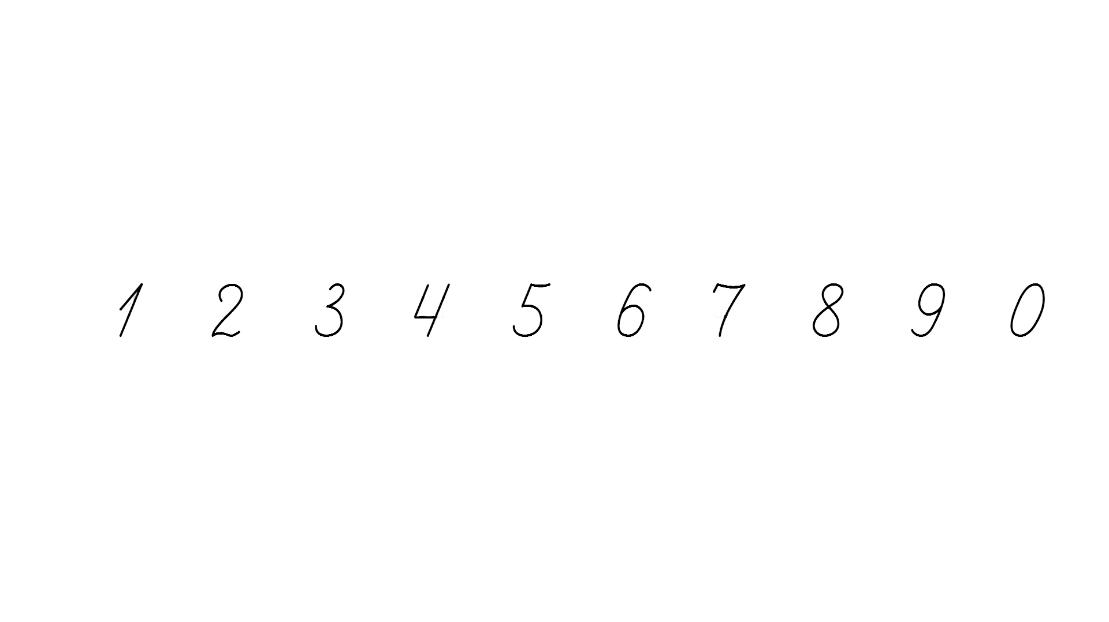 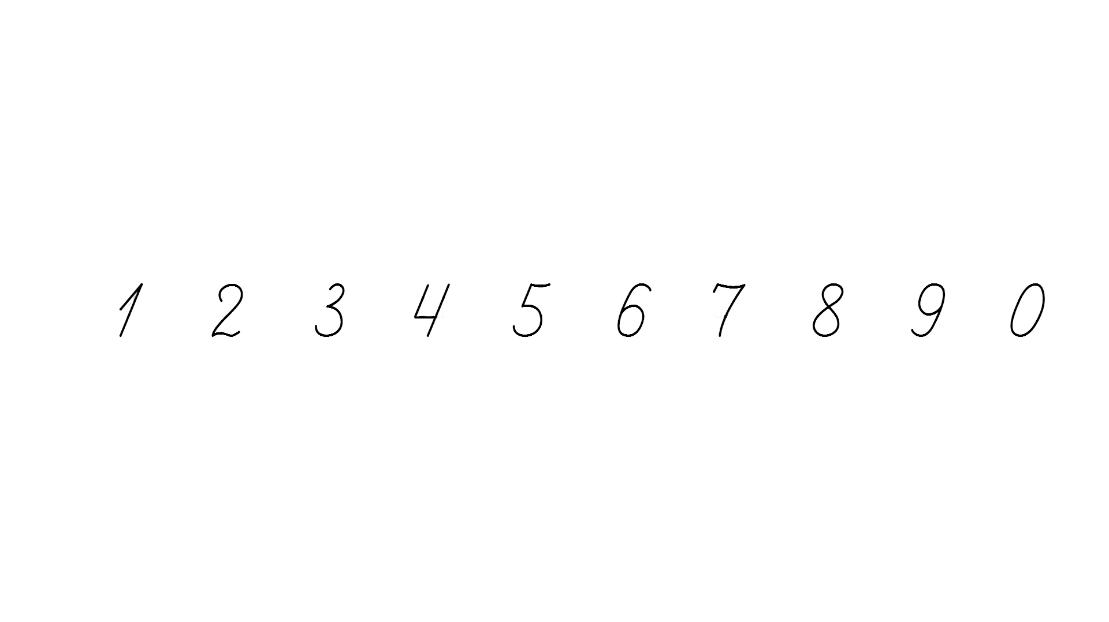 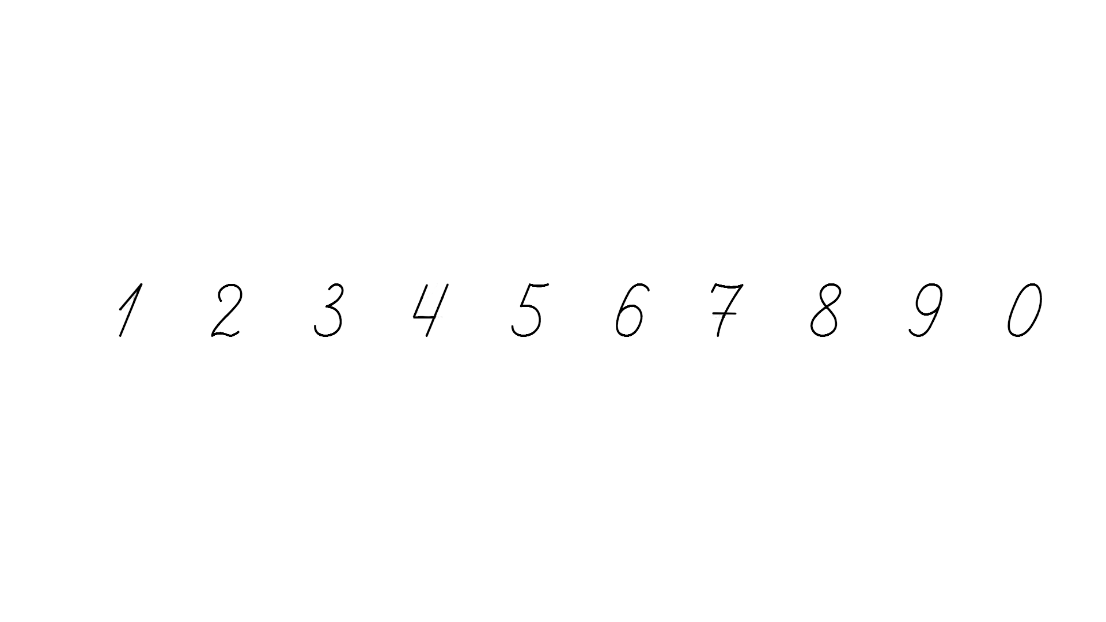 Усний рахунок
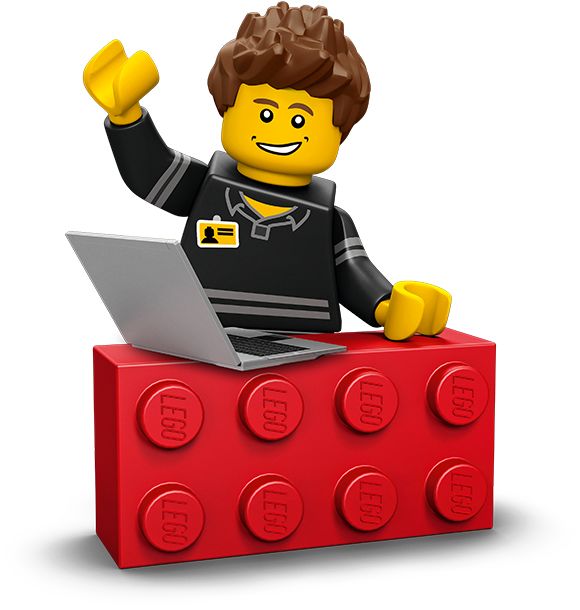 54 + 21 =
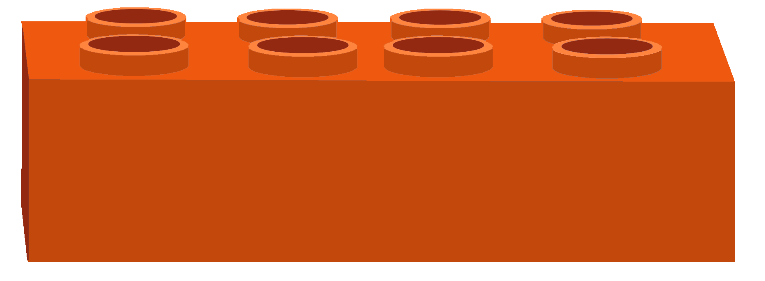 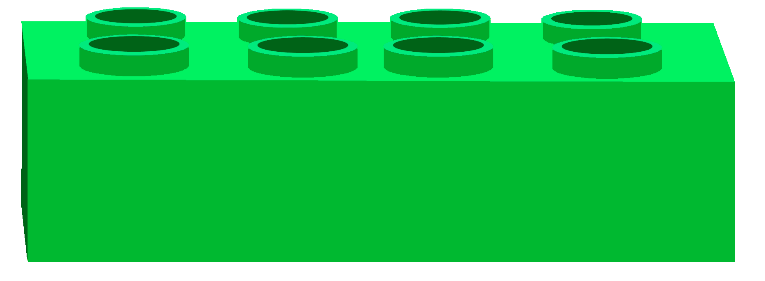 71
75
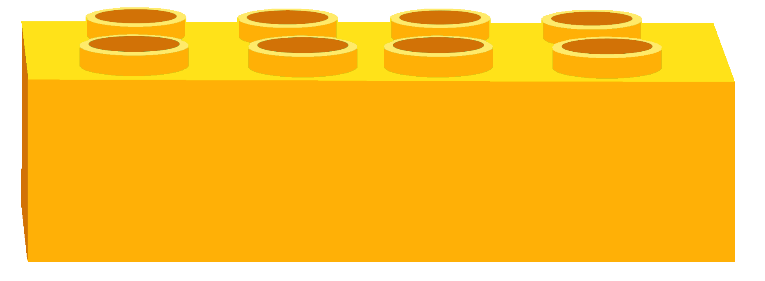 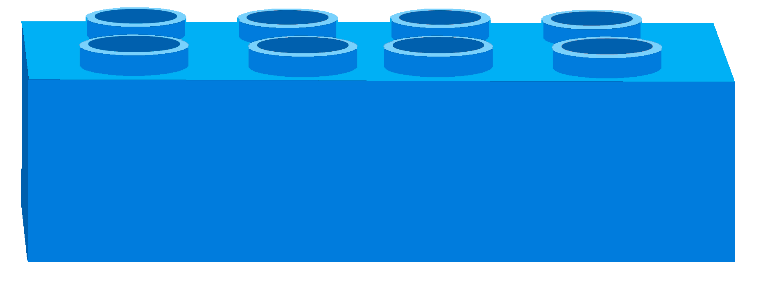 71
65
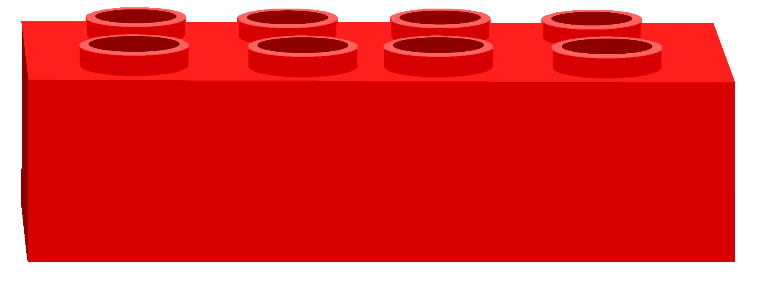 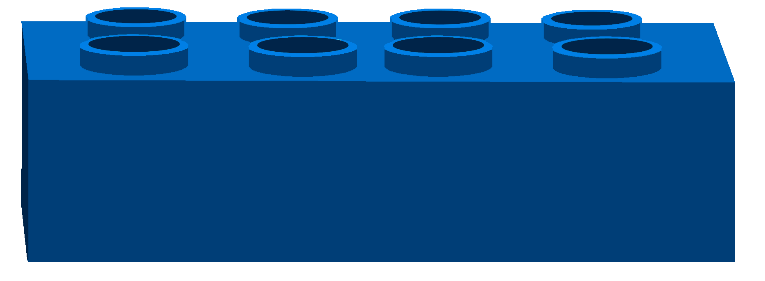 72
70
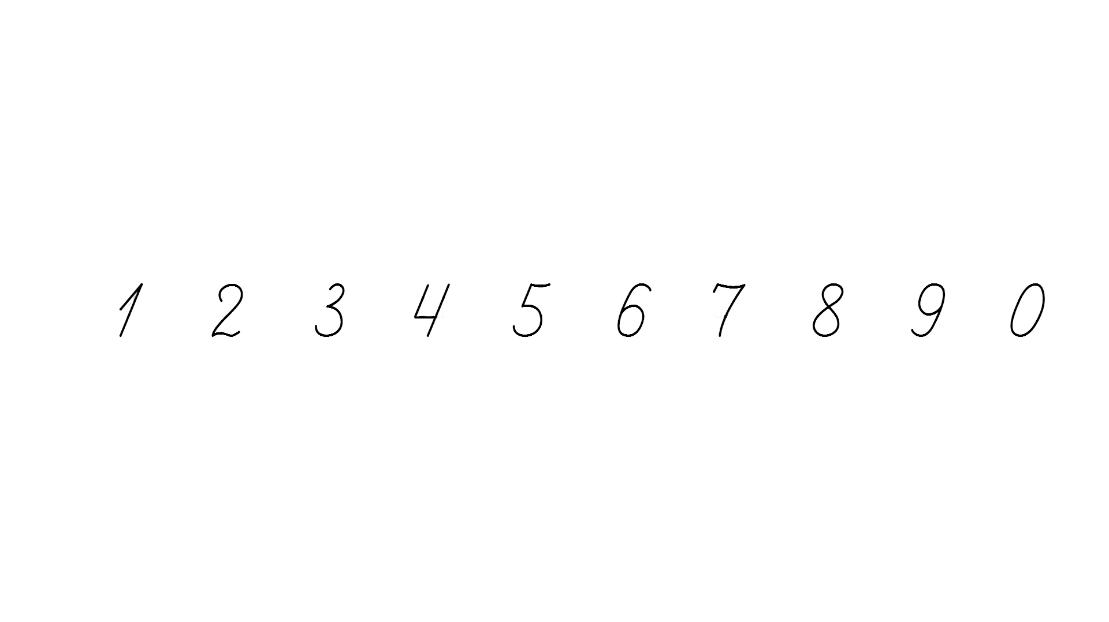 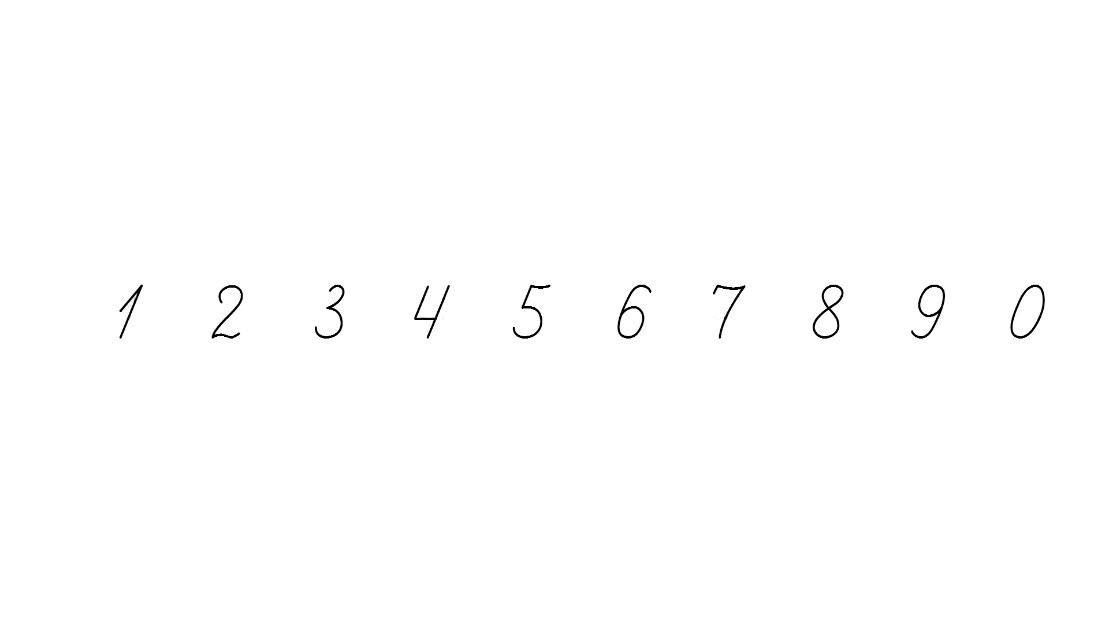 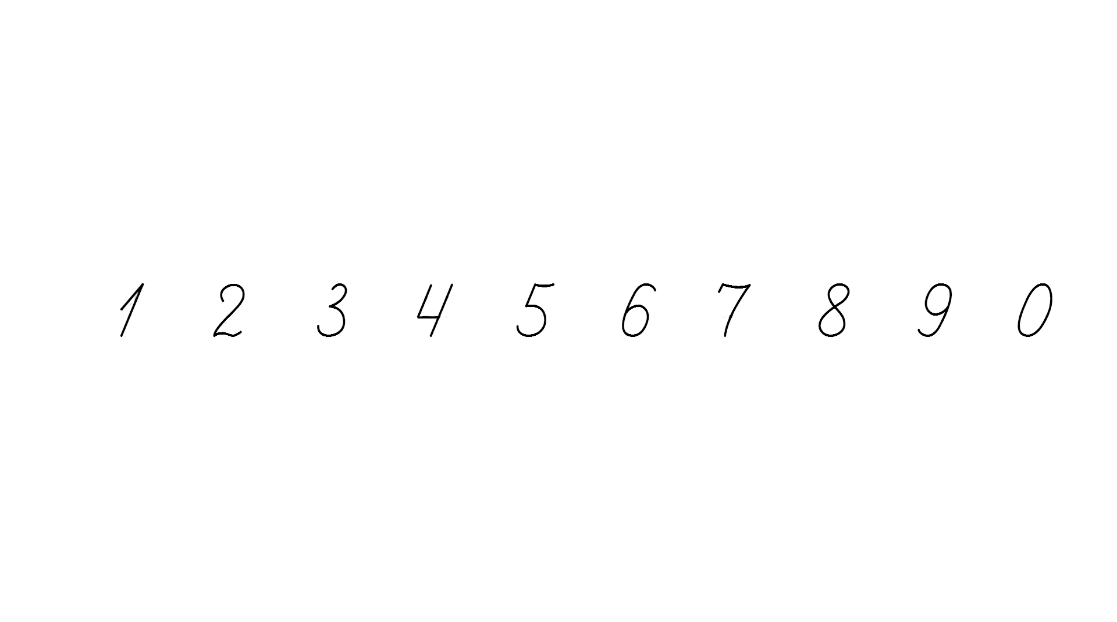 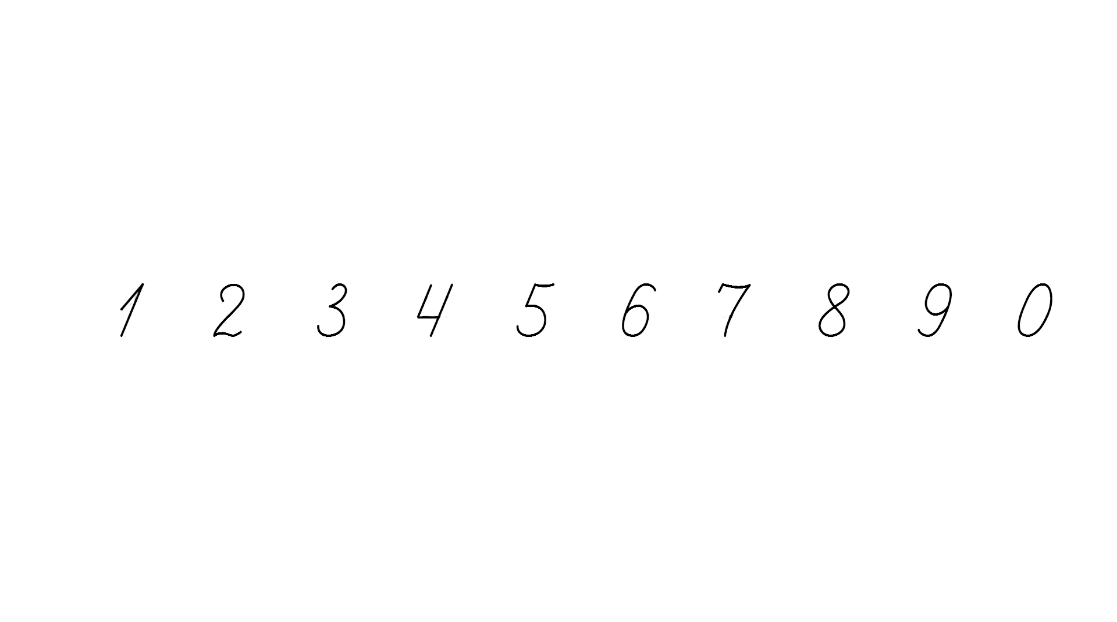 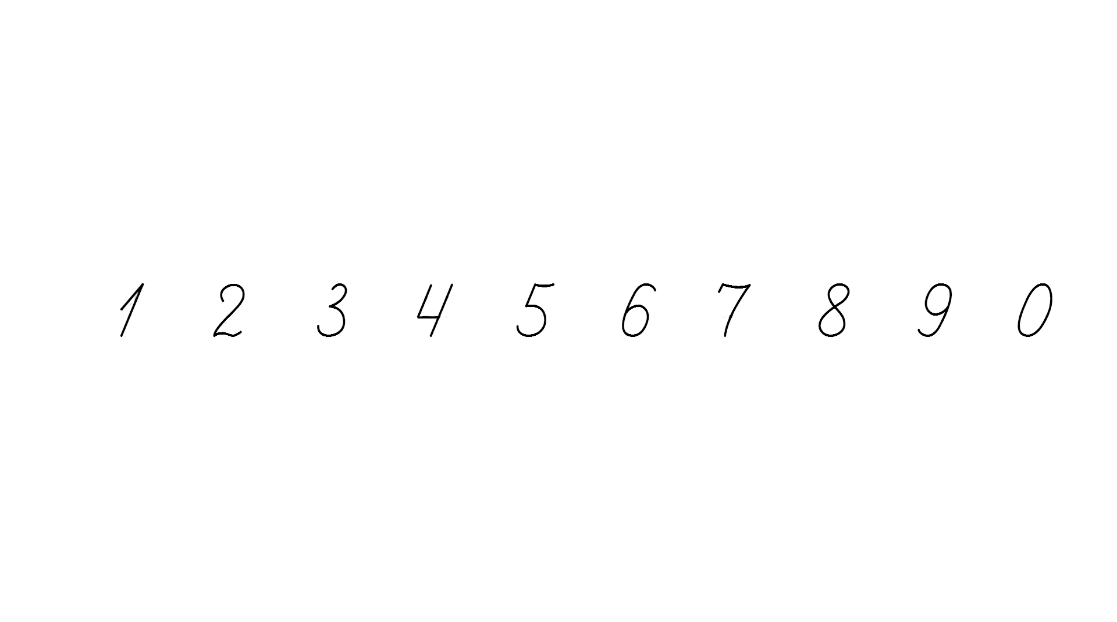 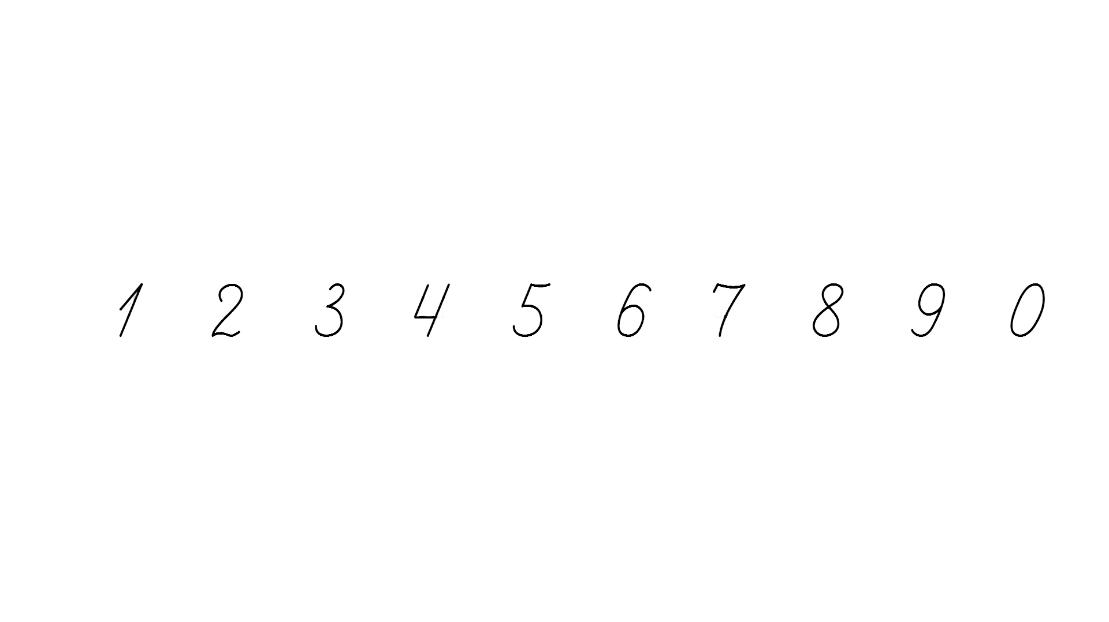 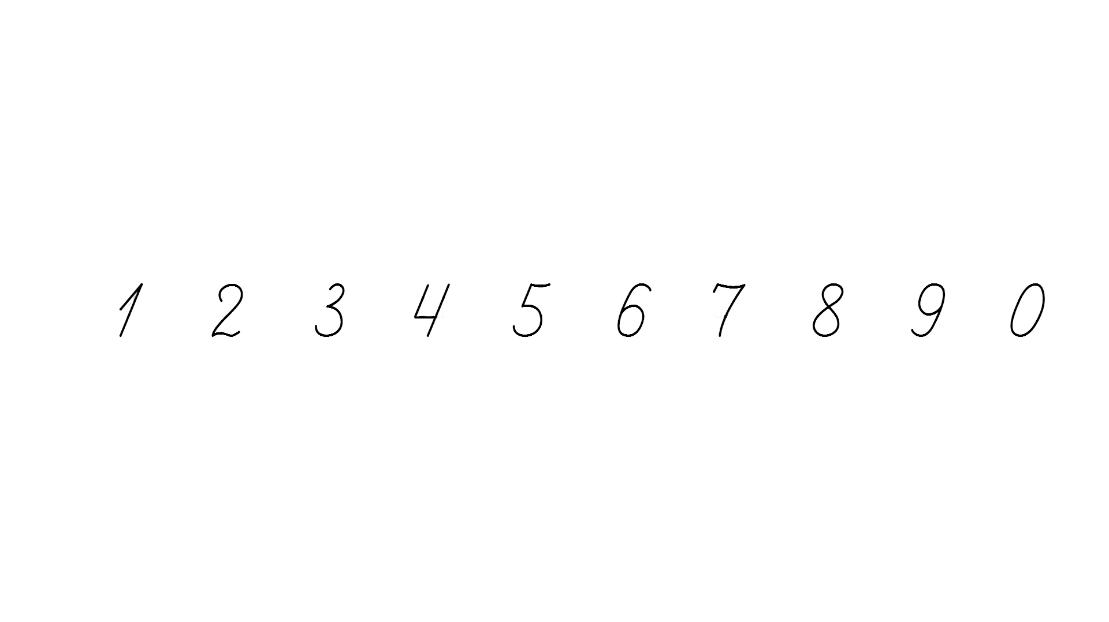 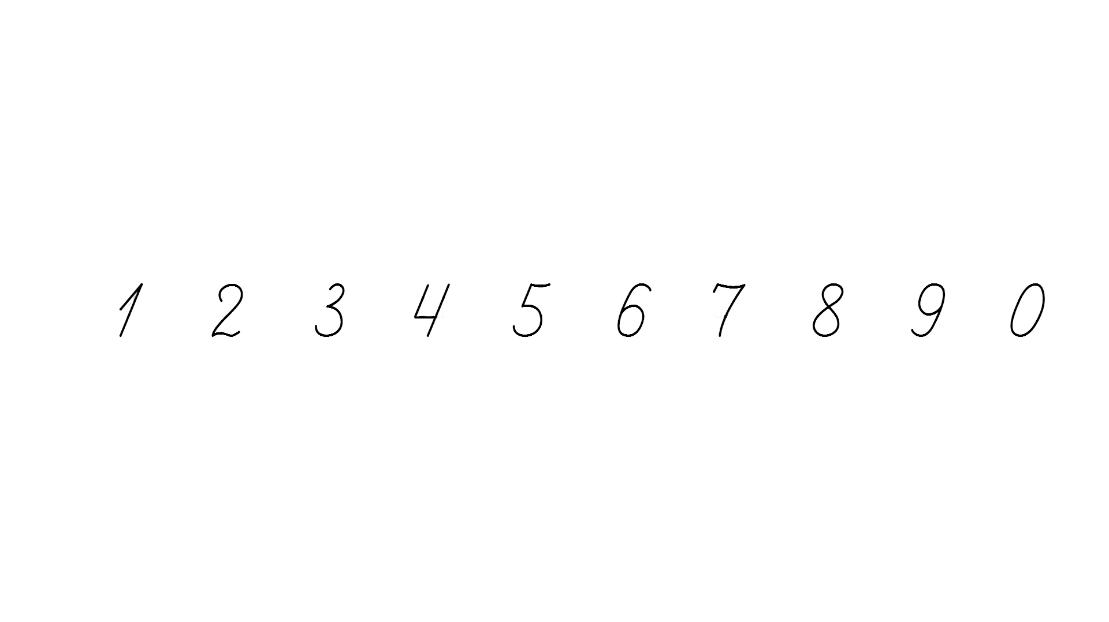 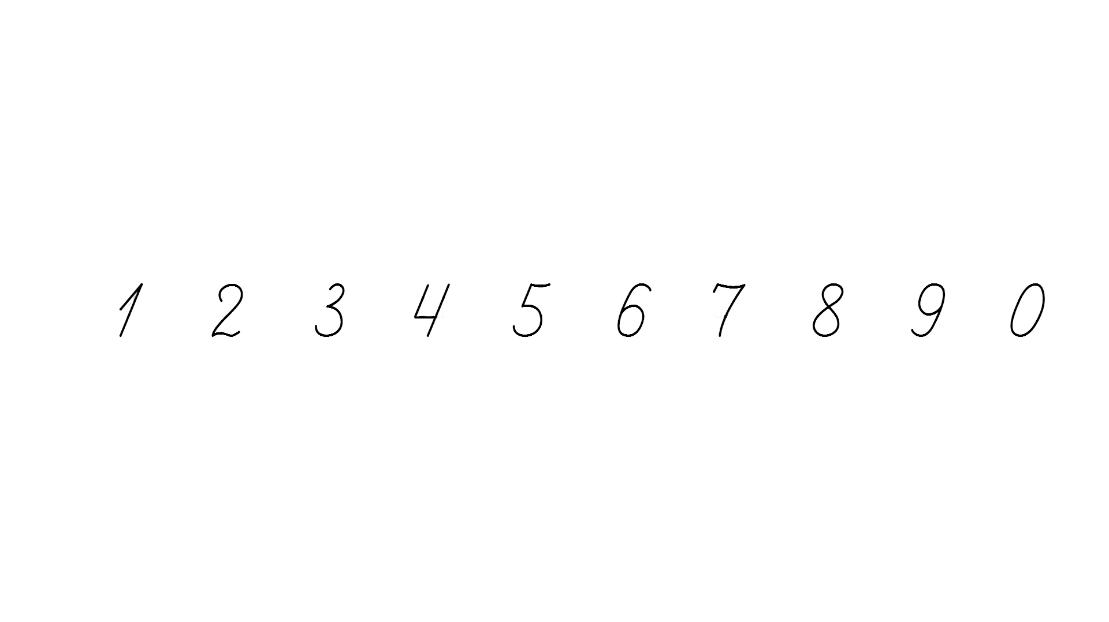 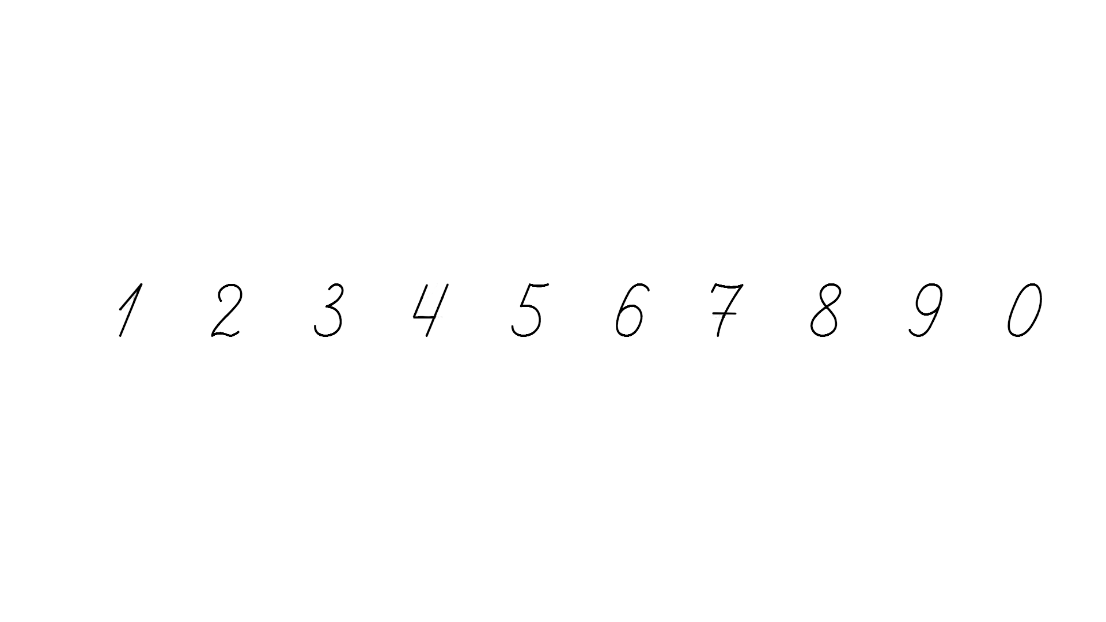 Усний рахунок
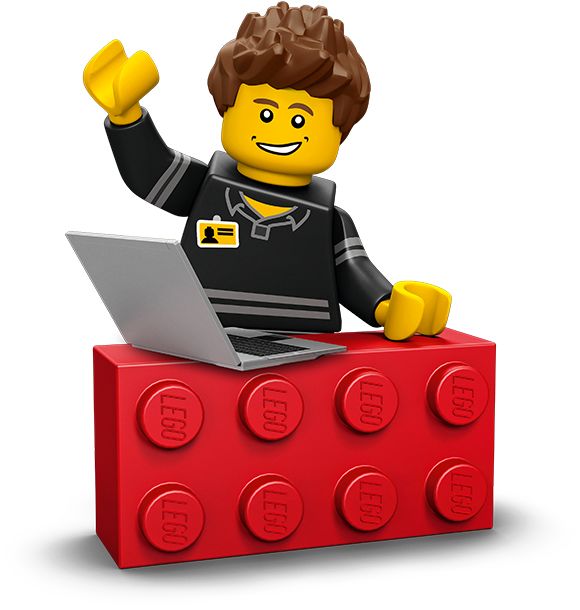 28 – 9 + 2 =
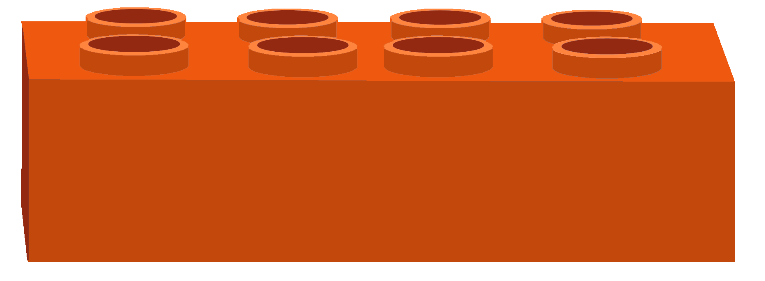 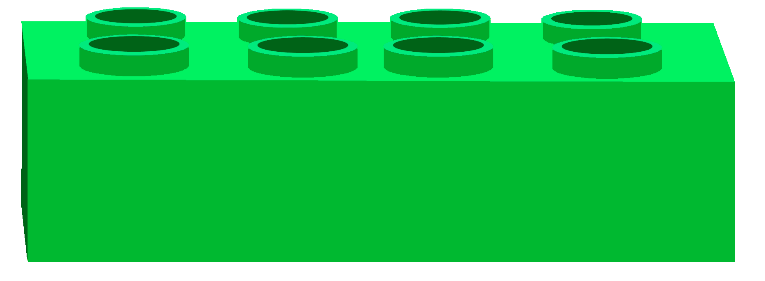 25
20
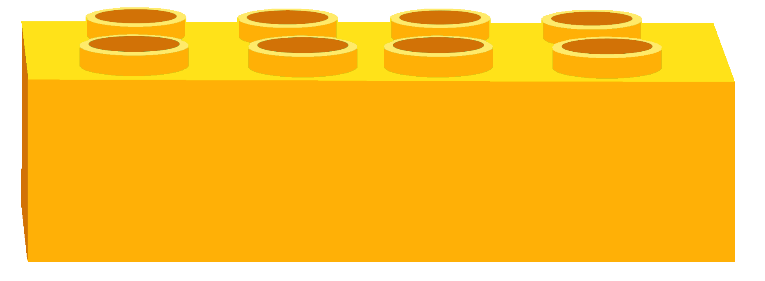 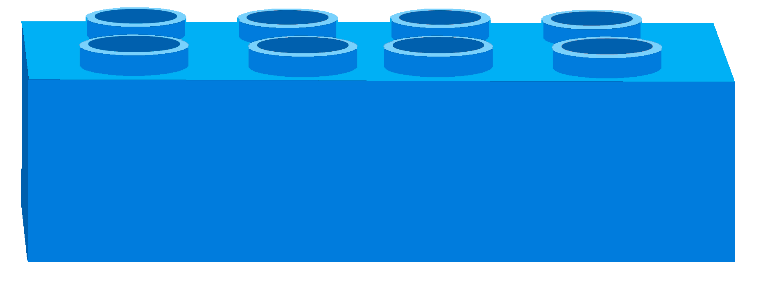 19
23
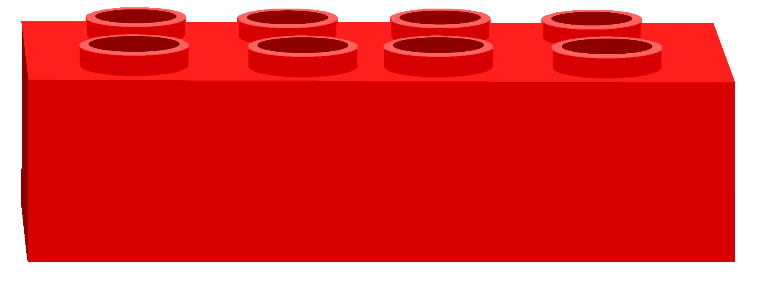 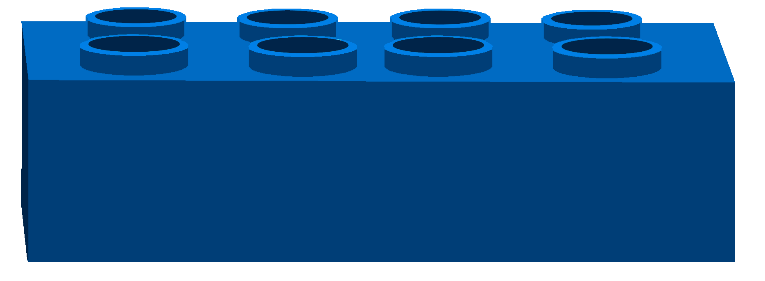 18
21
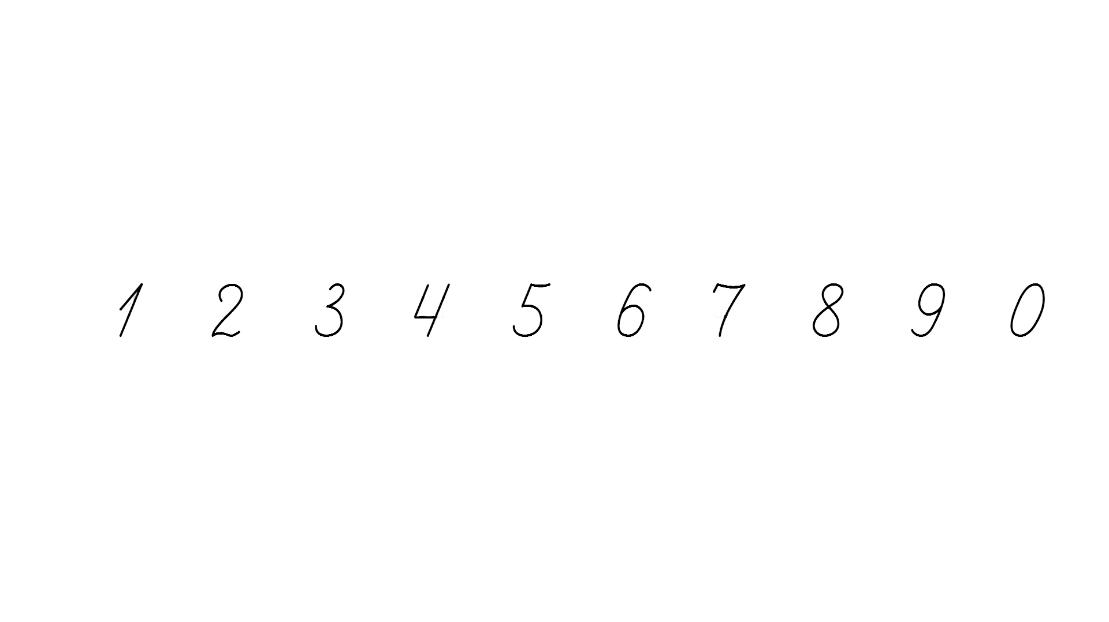 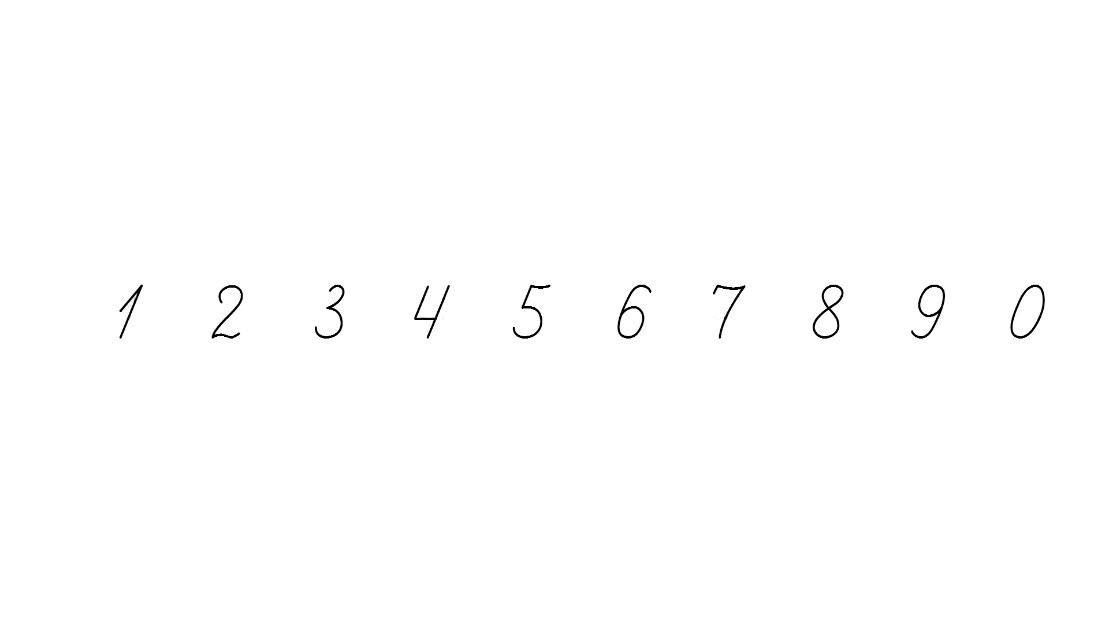 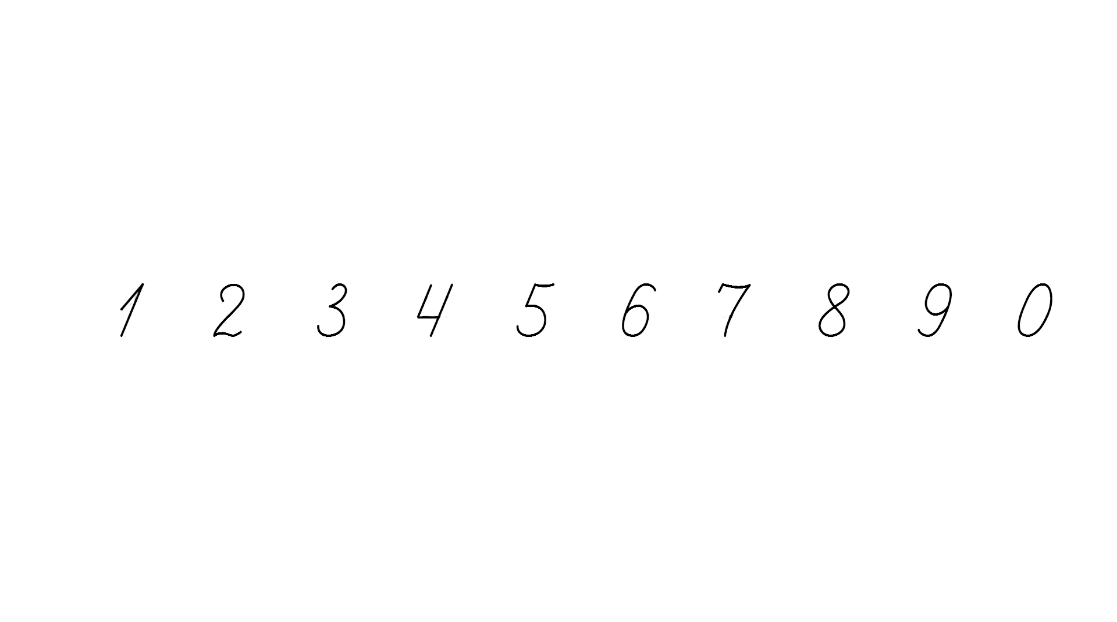 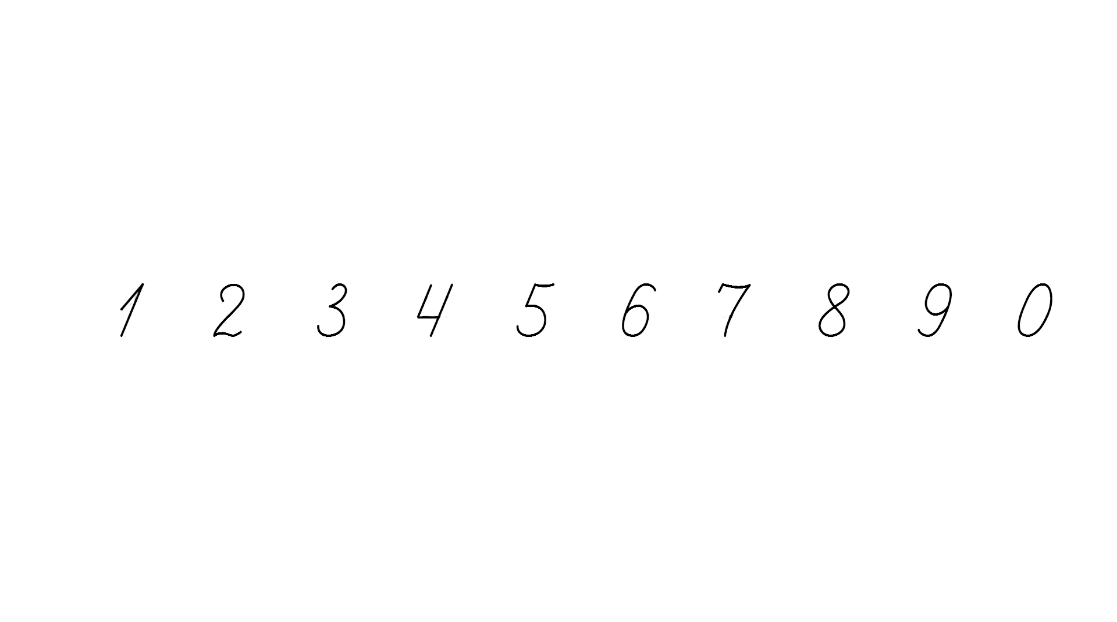 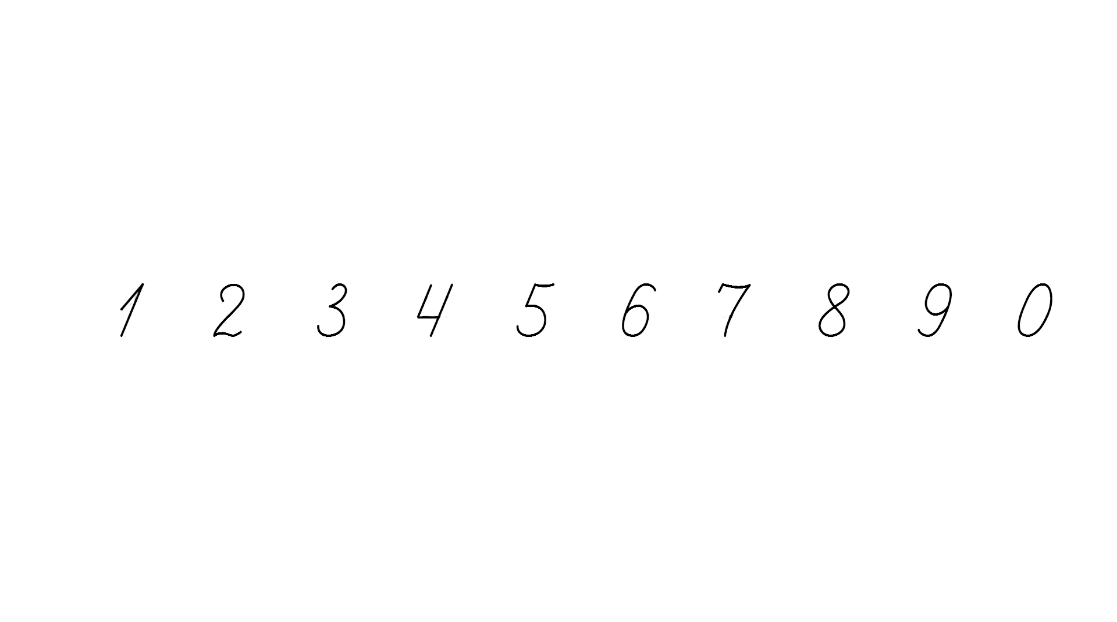 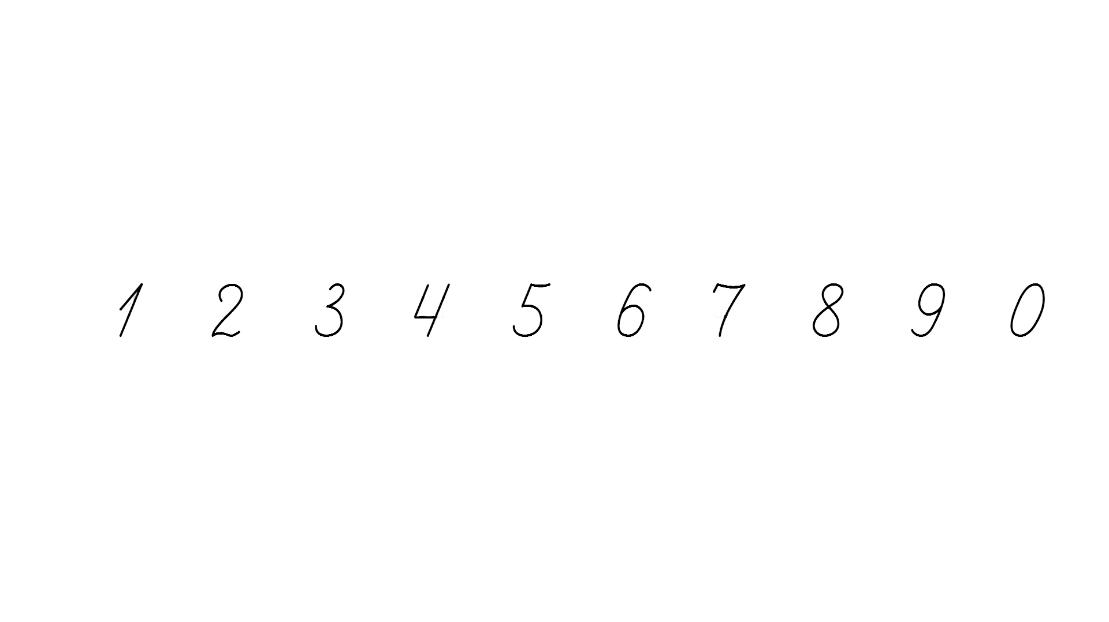 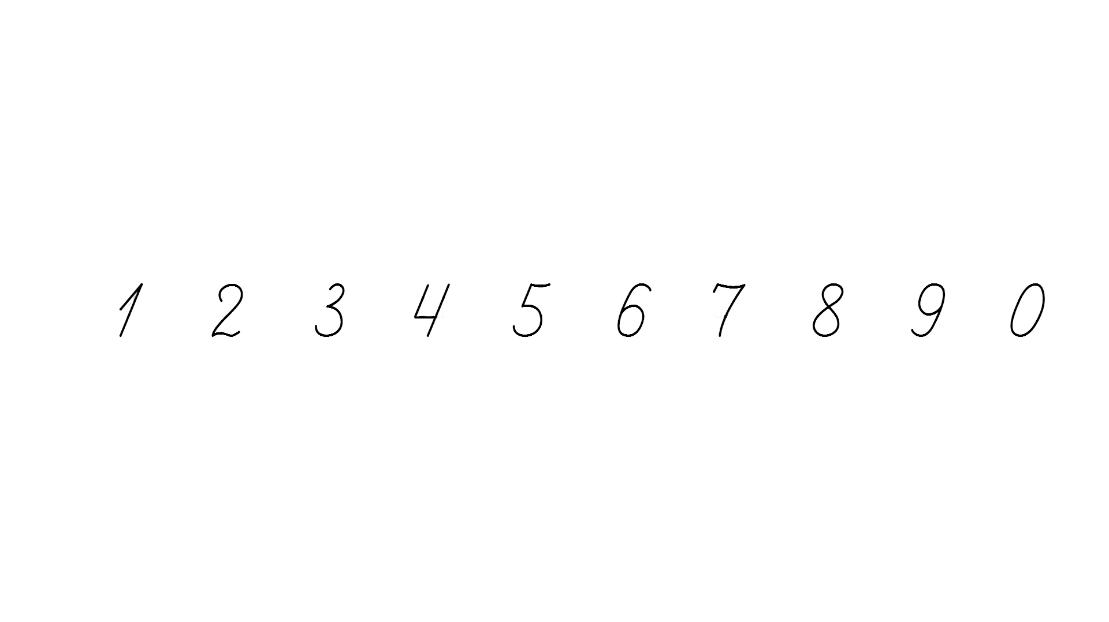 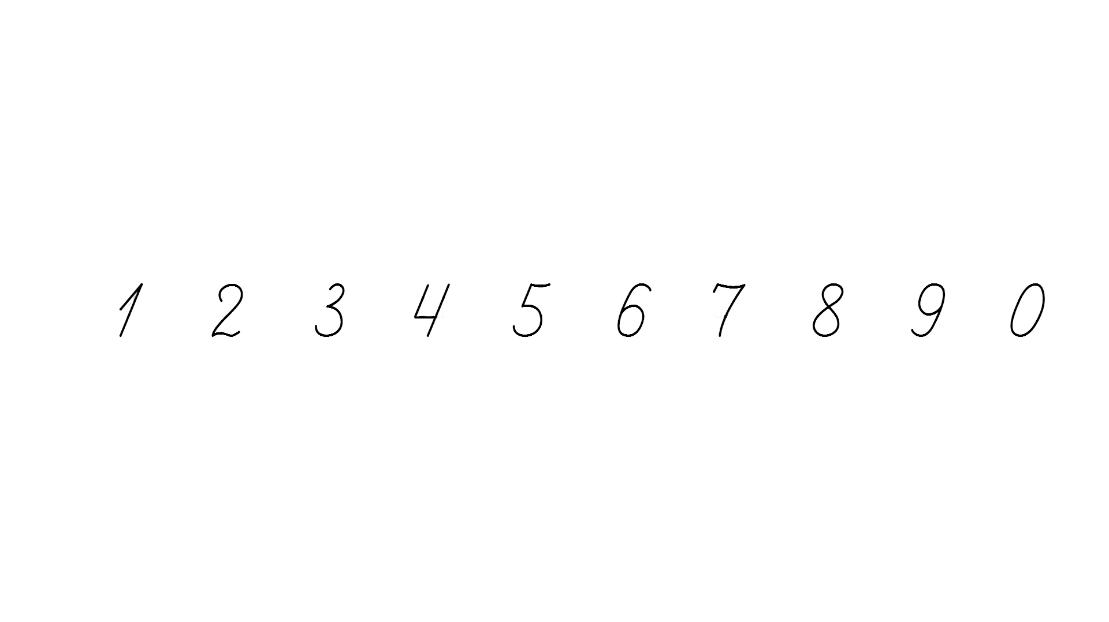 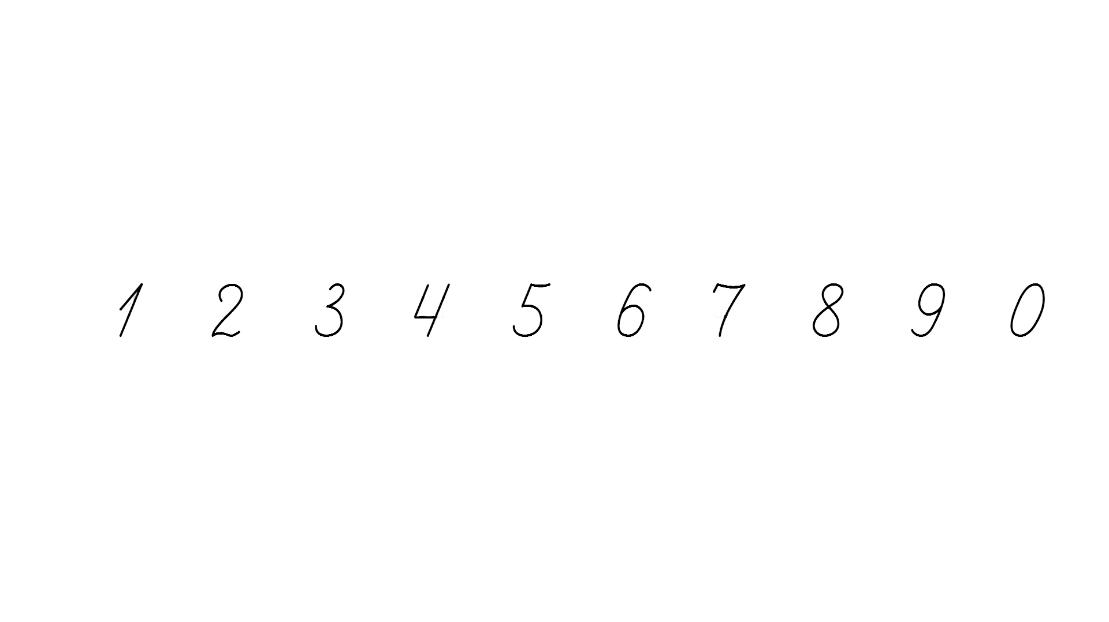 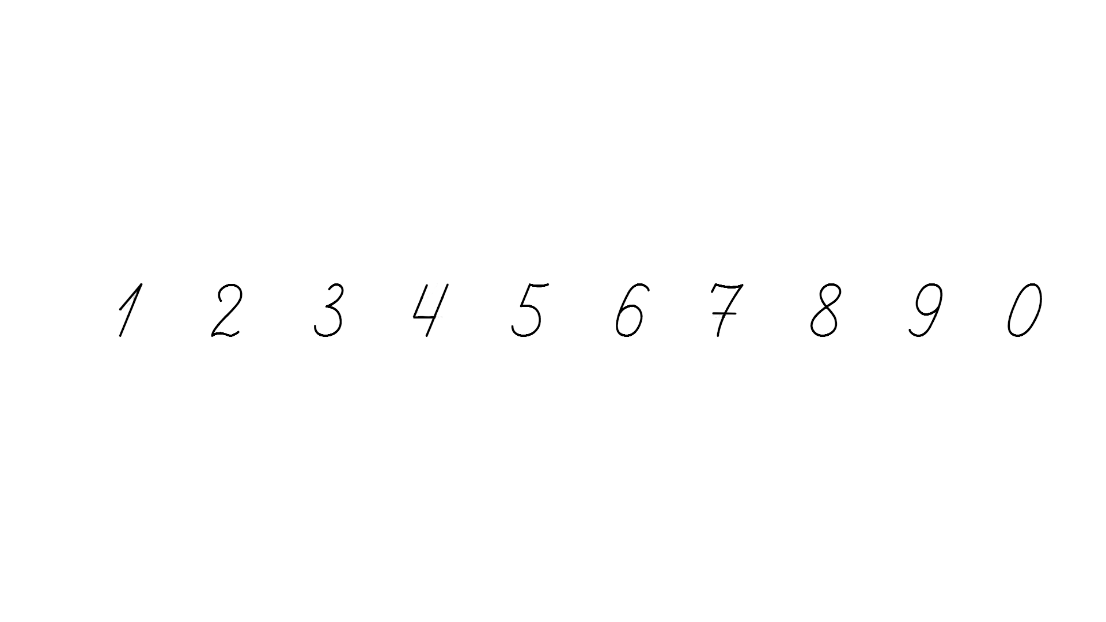 Усний рахунок
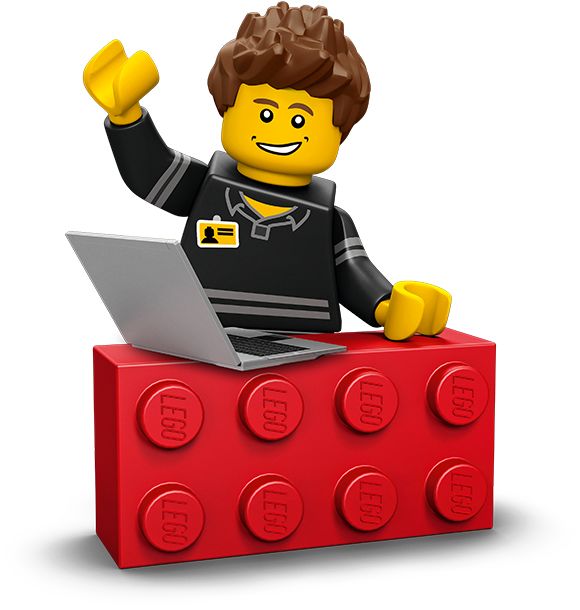 72 – 6 + 5 =
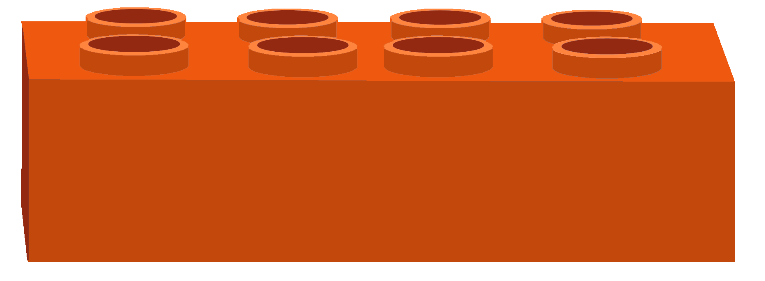 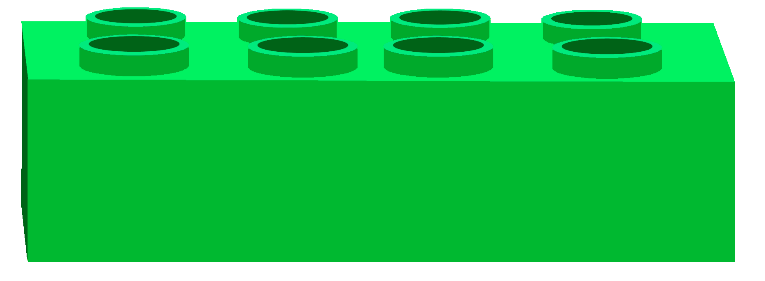 61
60
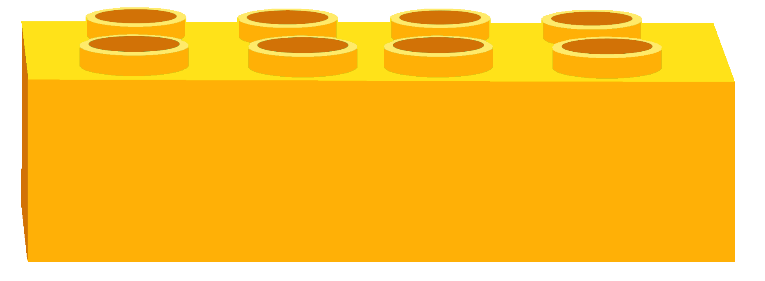 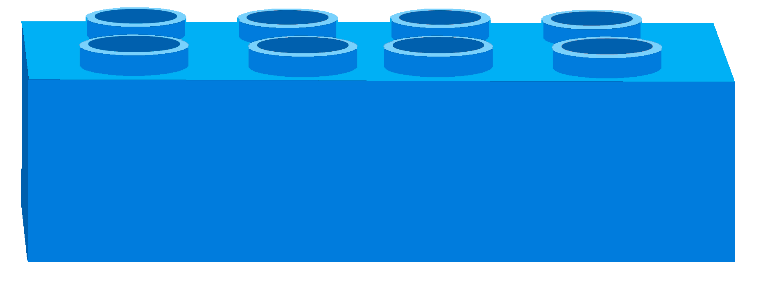 70
73
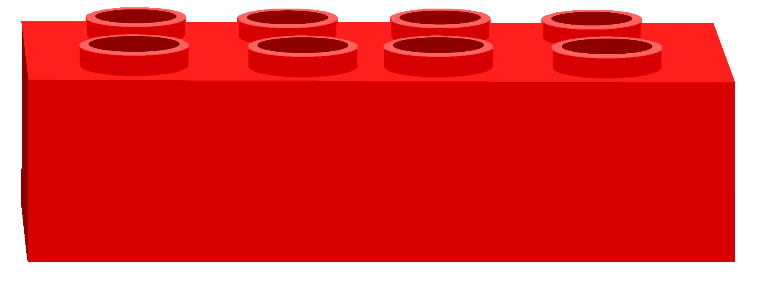 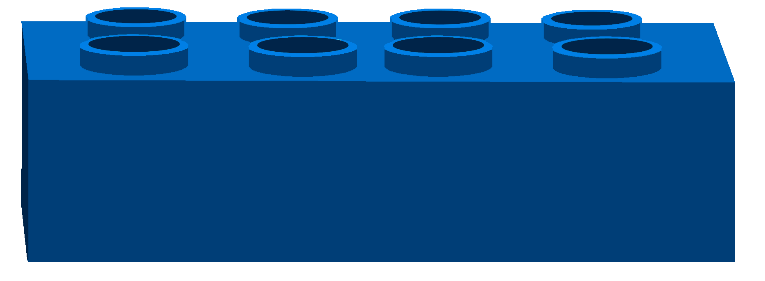 71
72
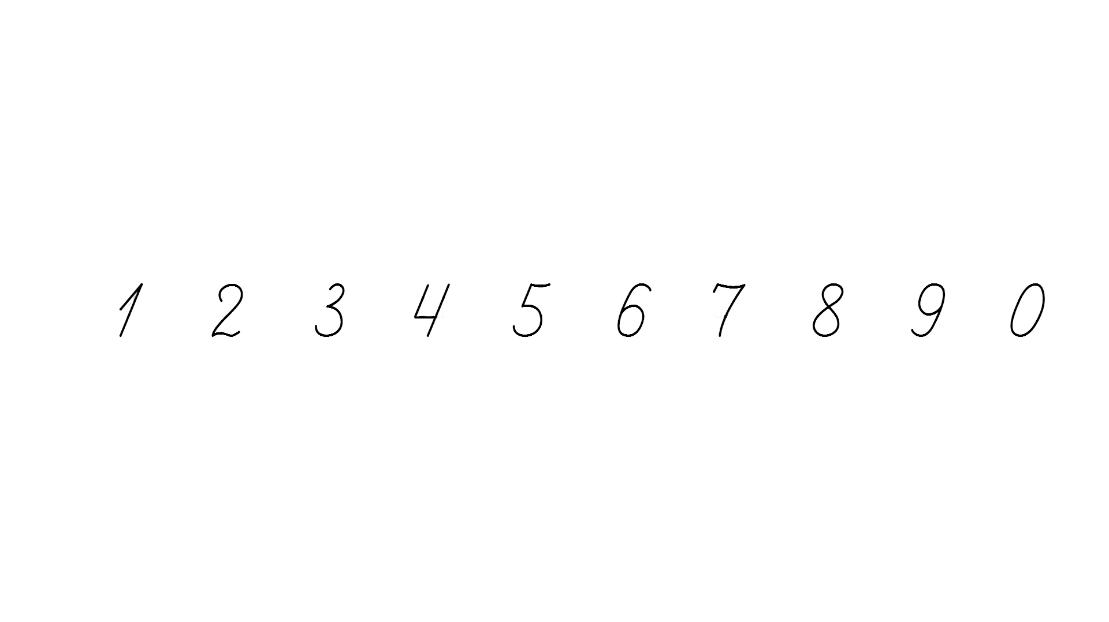 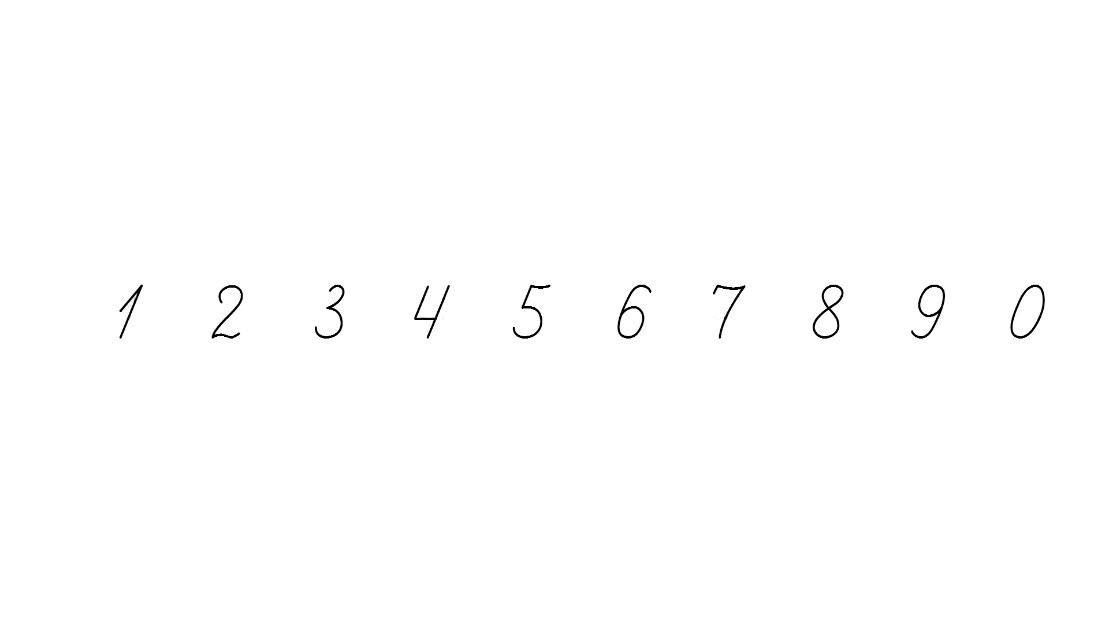 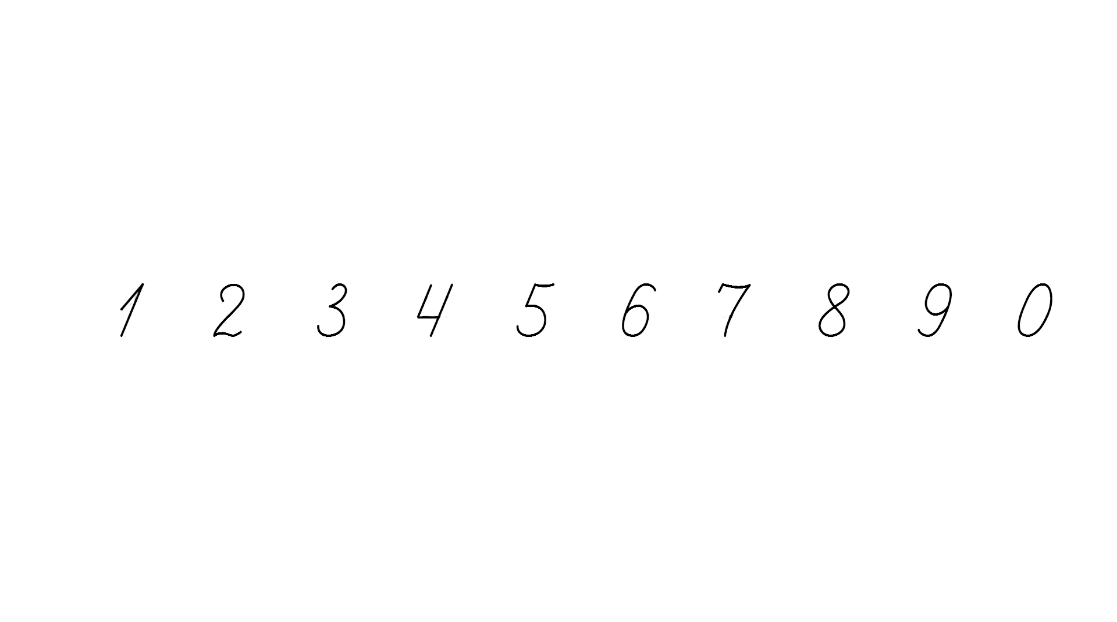 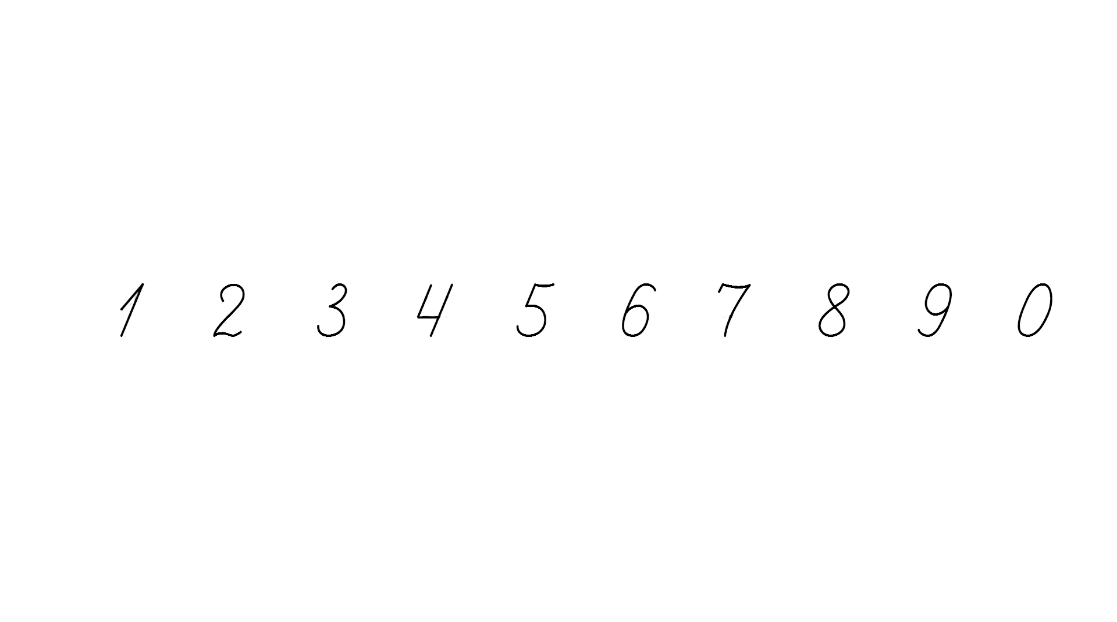 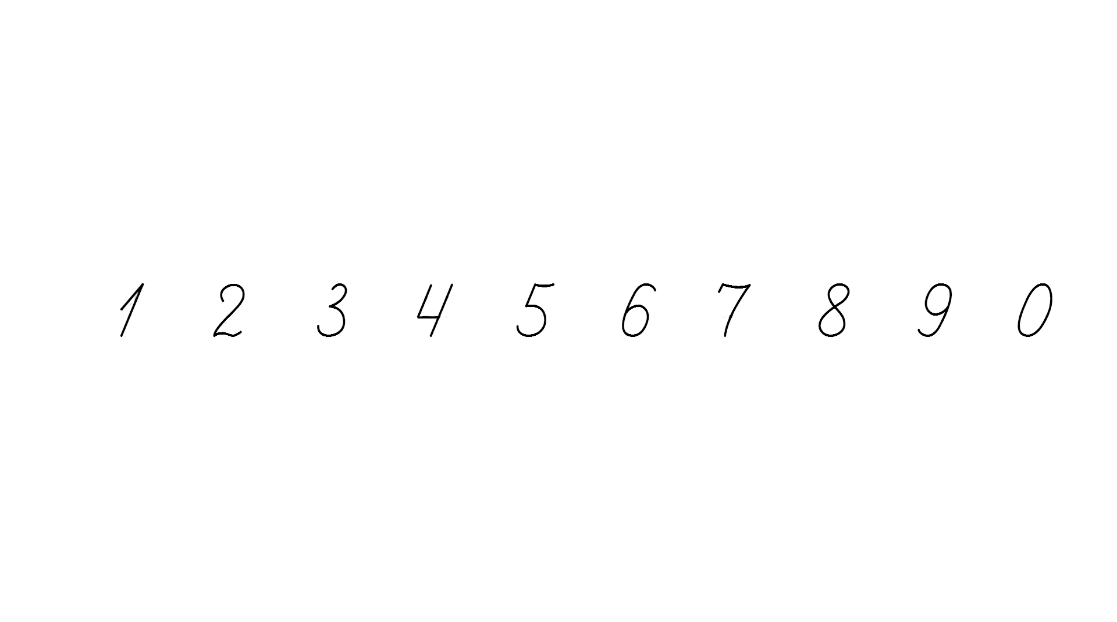 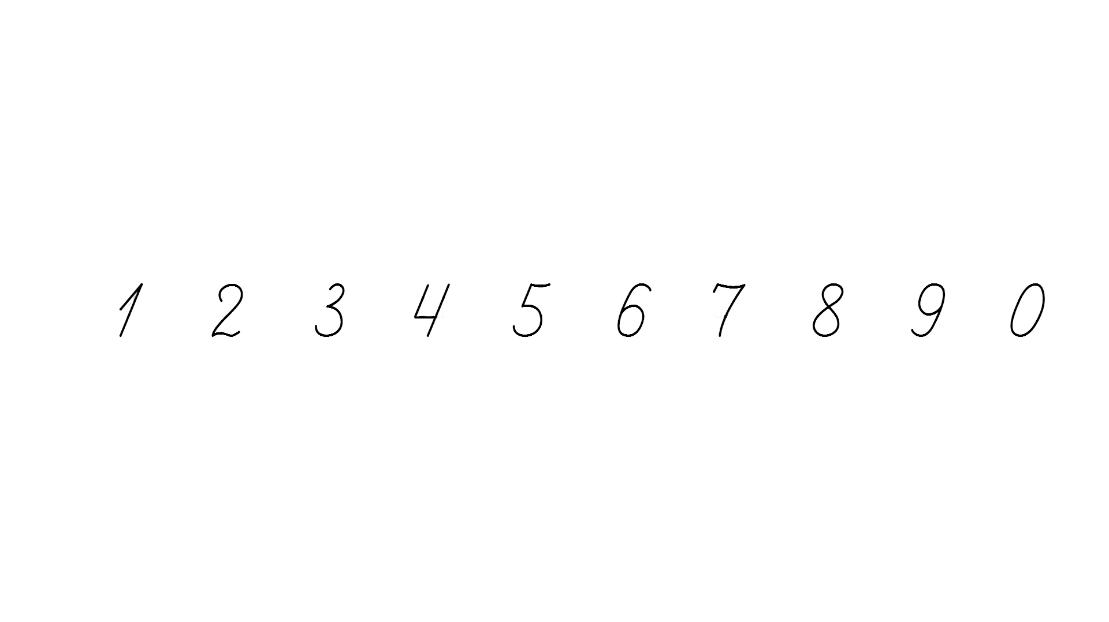 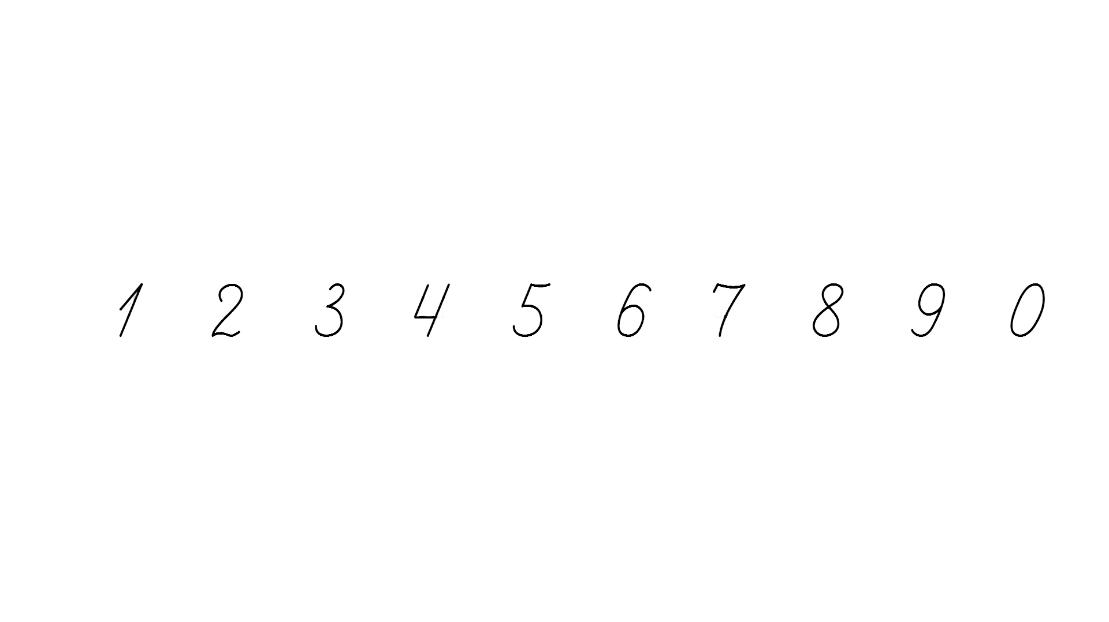 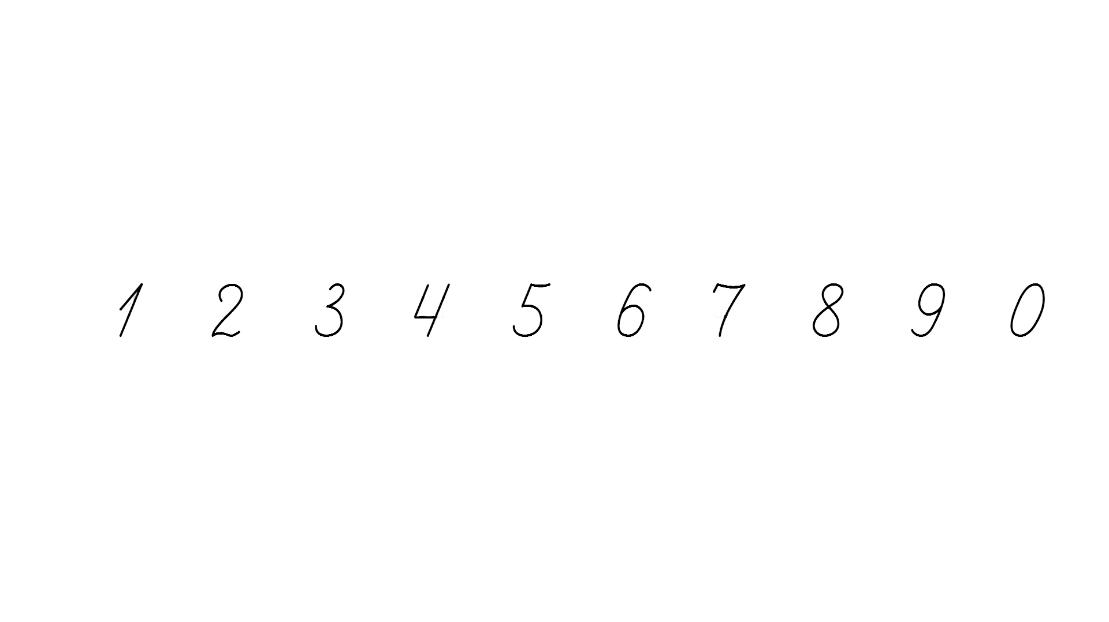 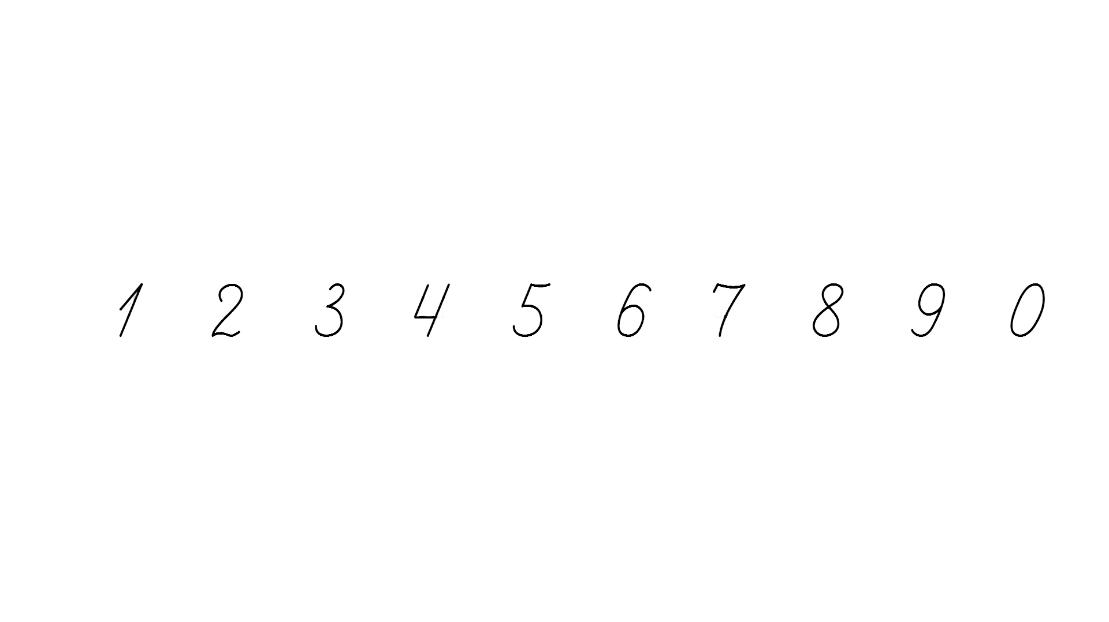 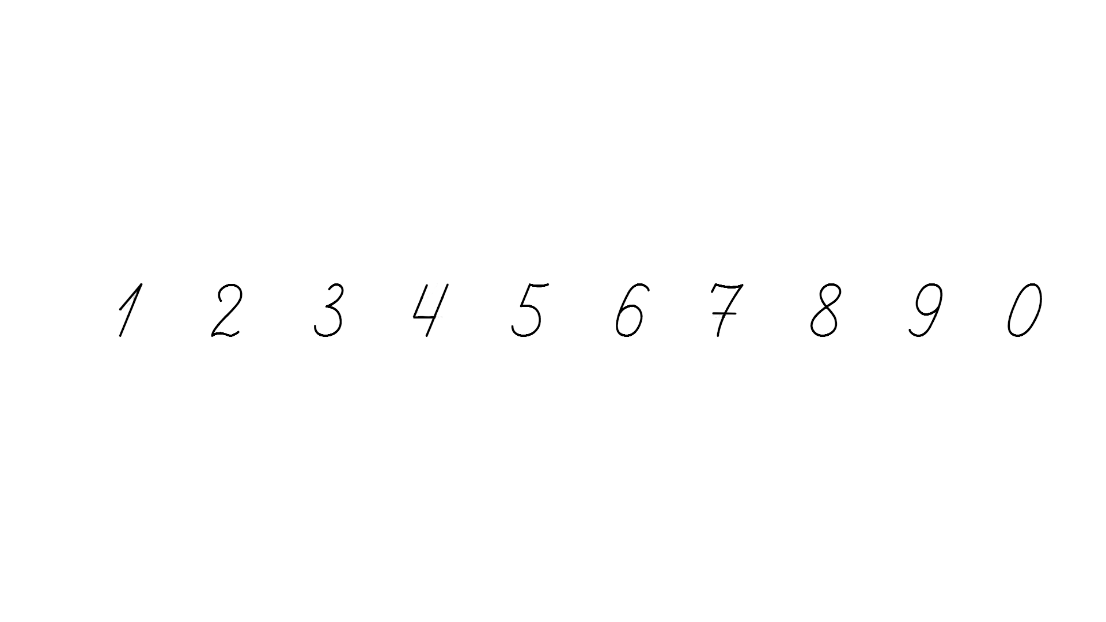 Усний рахунок
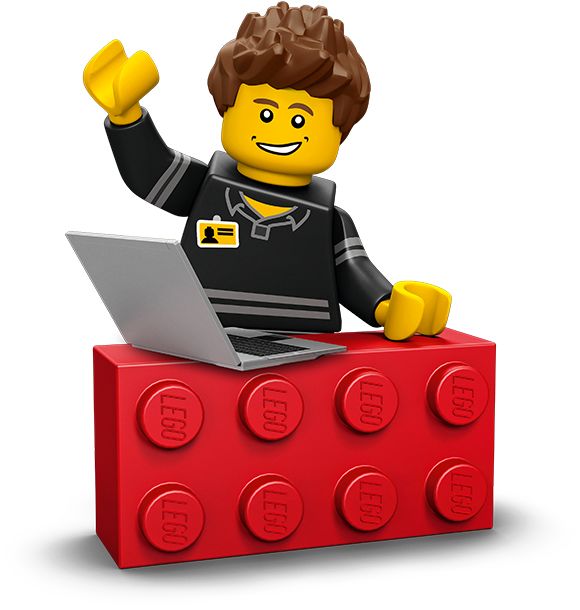 81 – 3 + 7 =
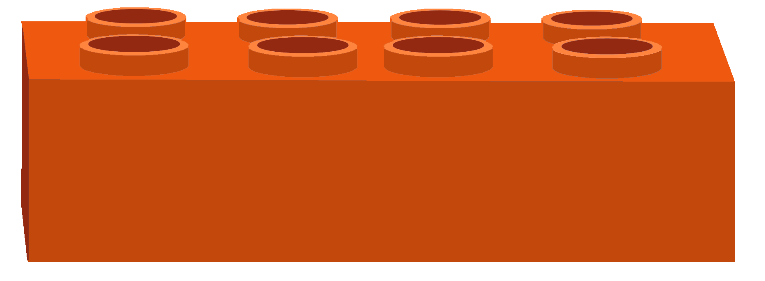 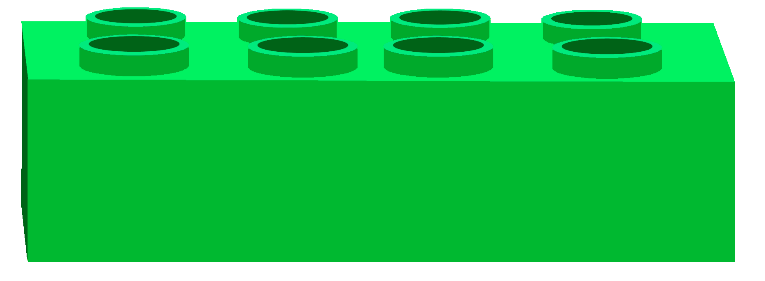 81
75
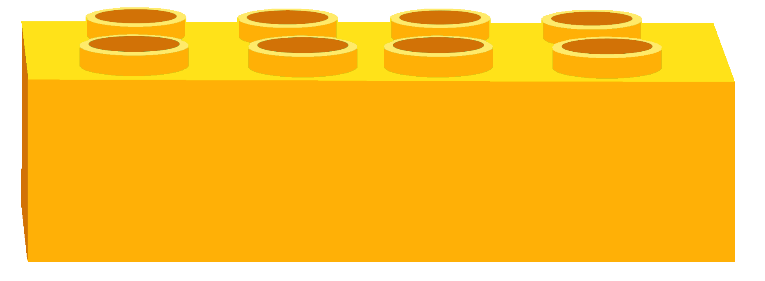 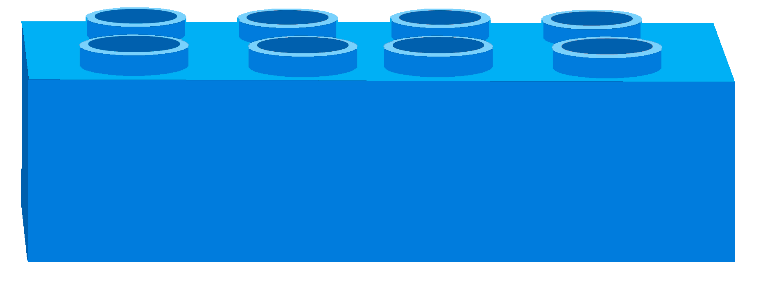 65
83
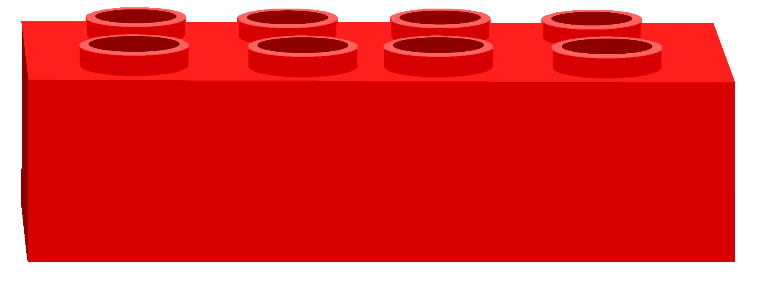 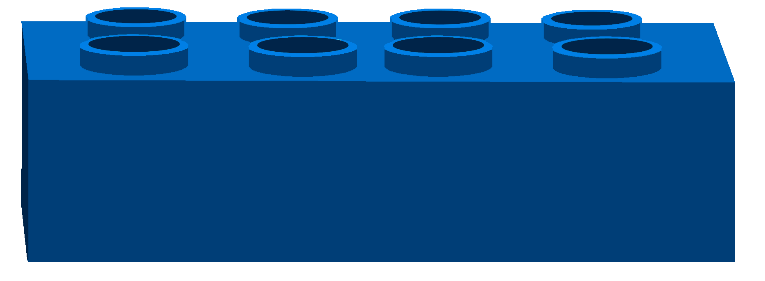 84
85
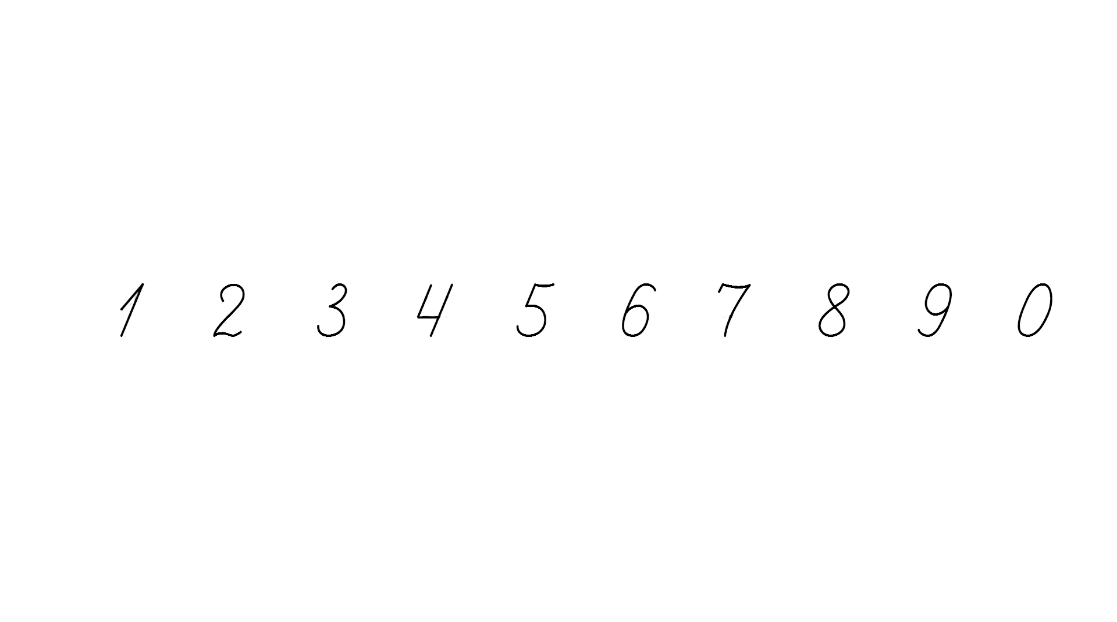 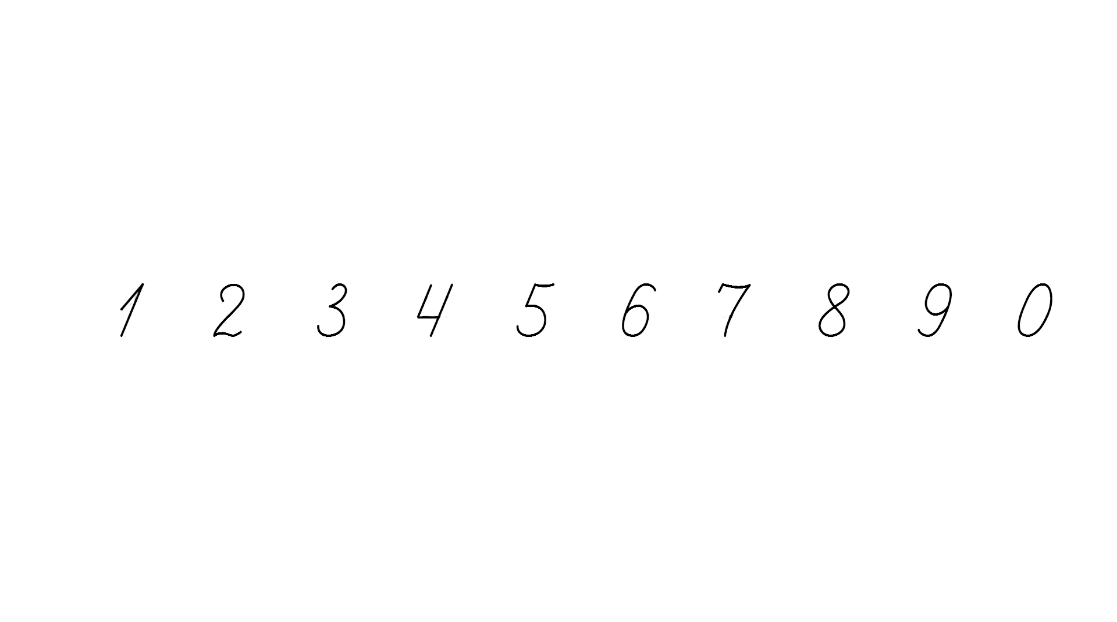 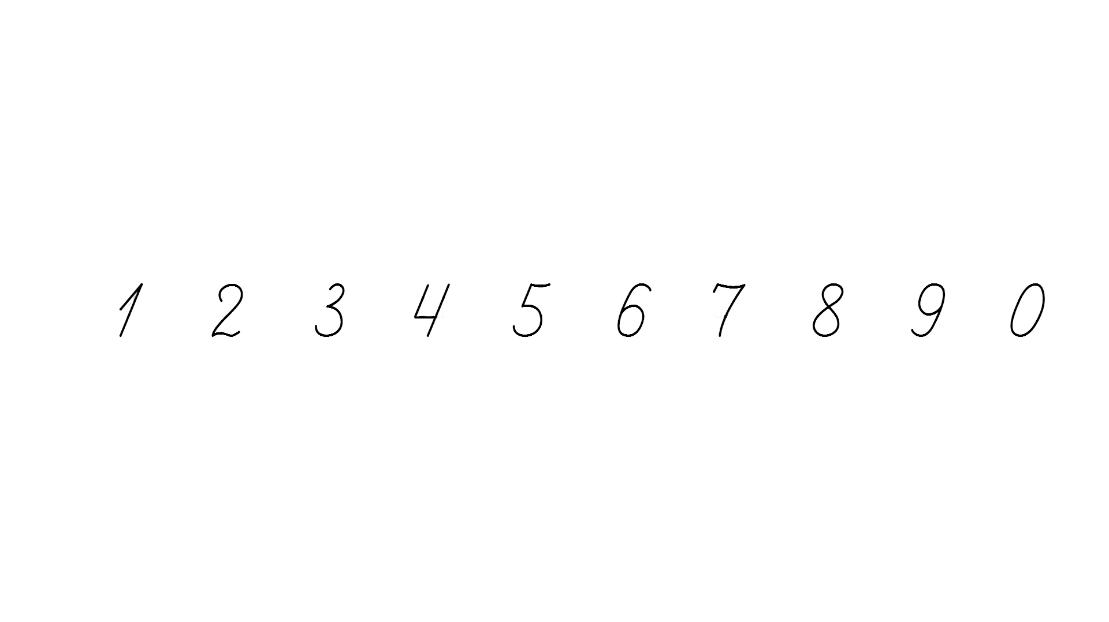 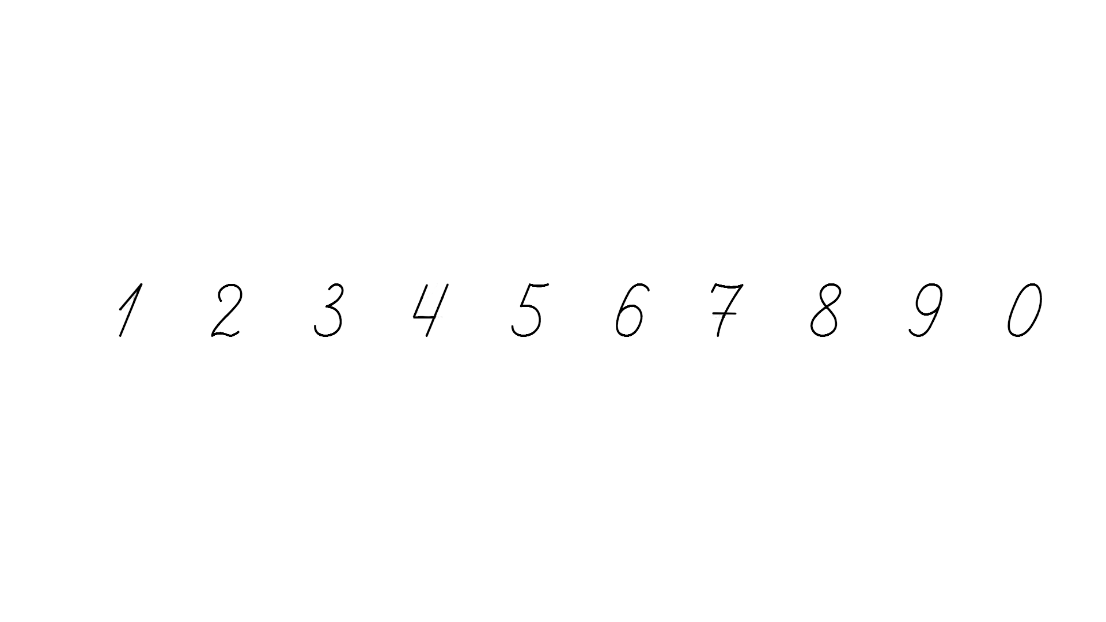 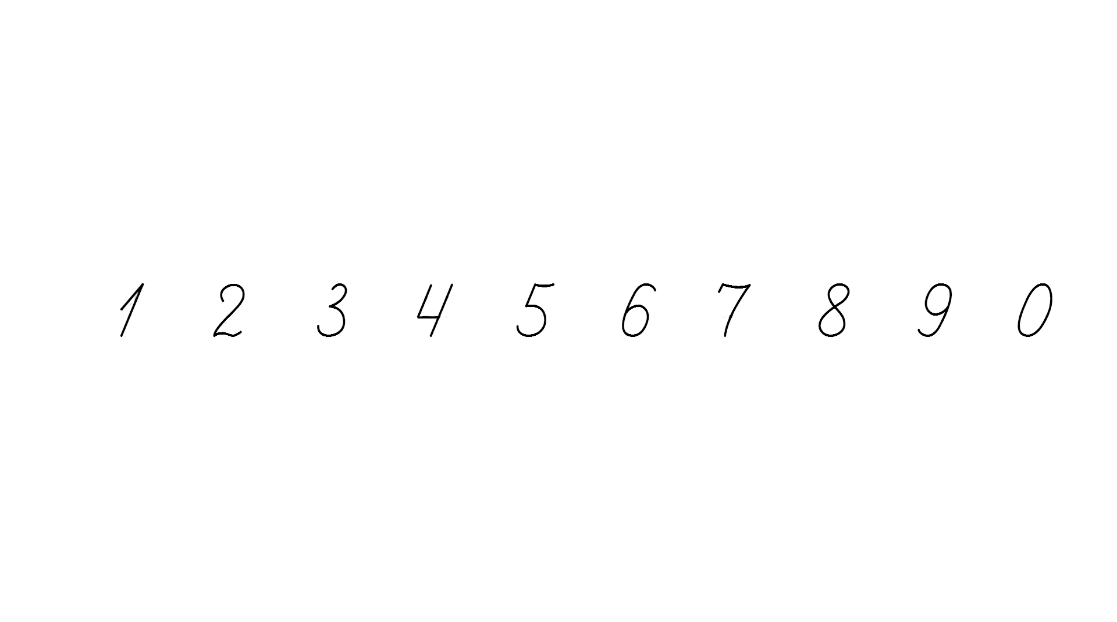 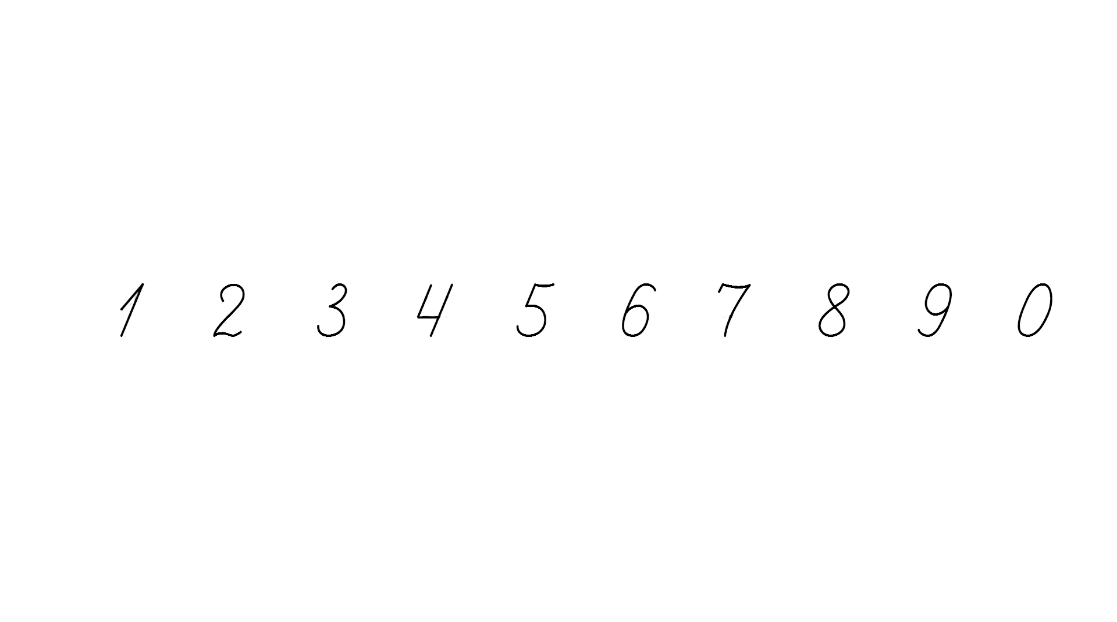 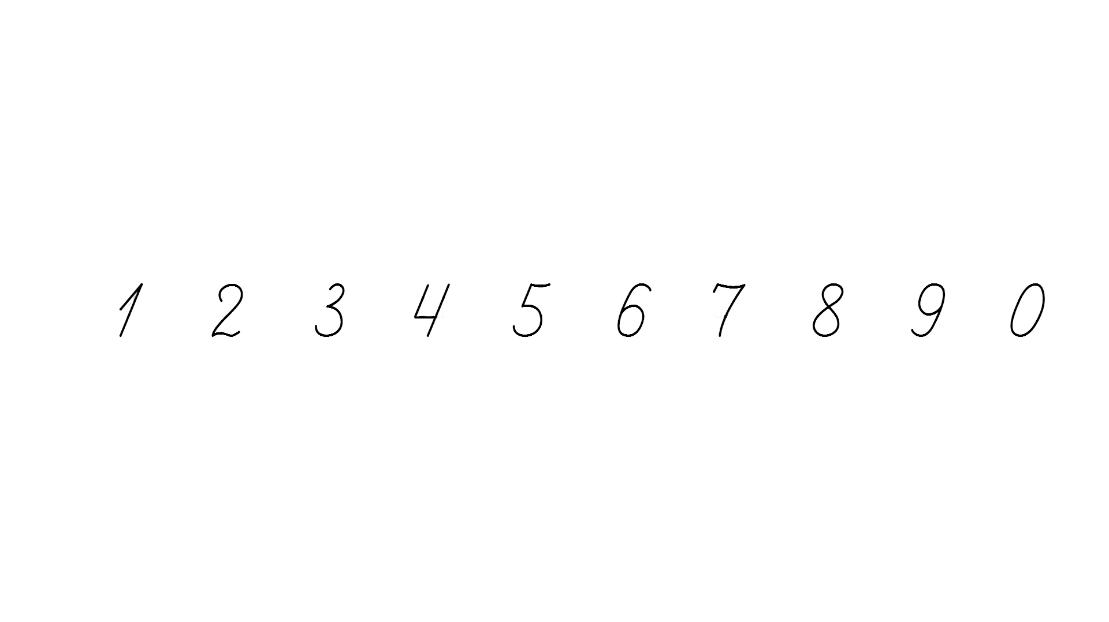 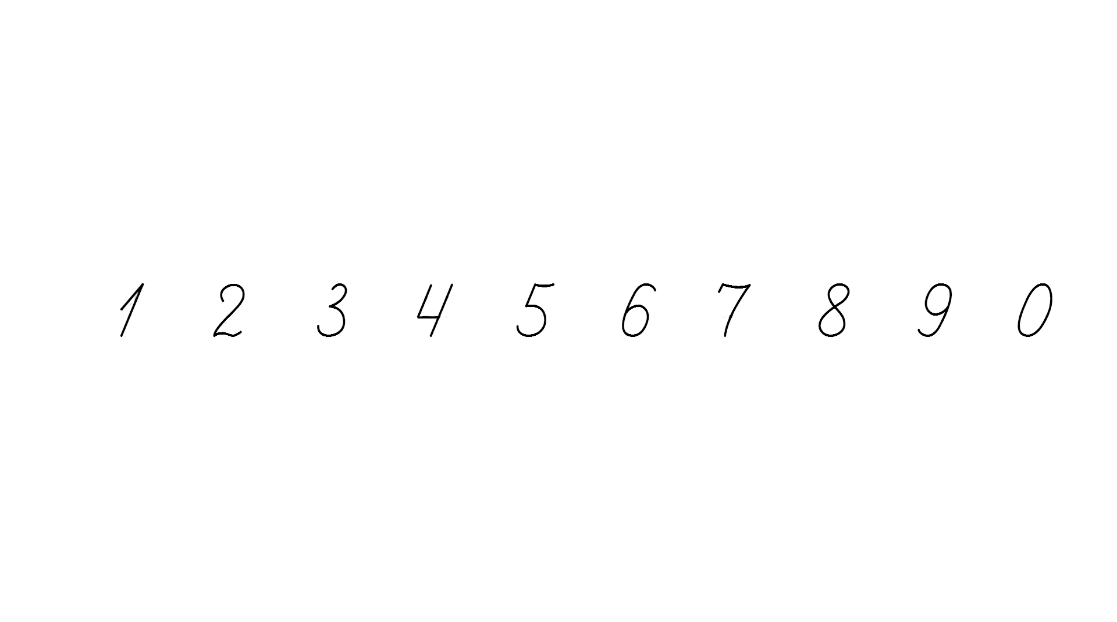 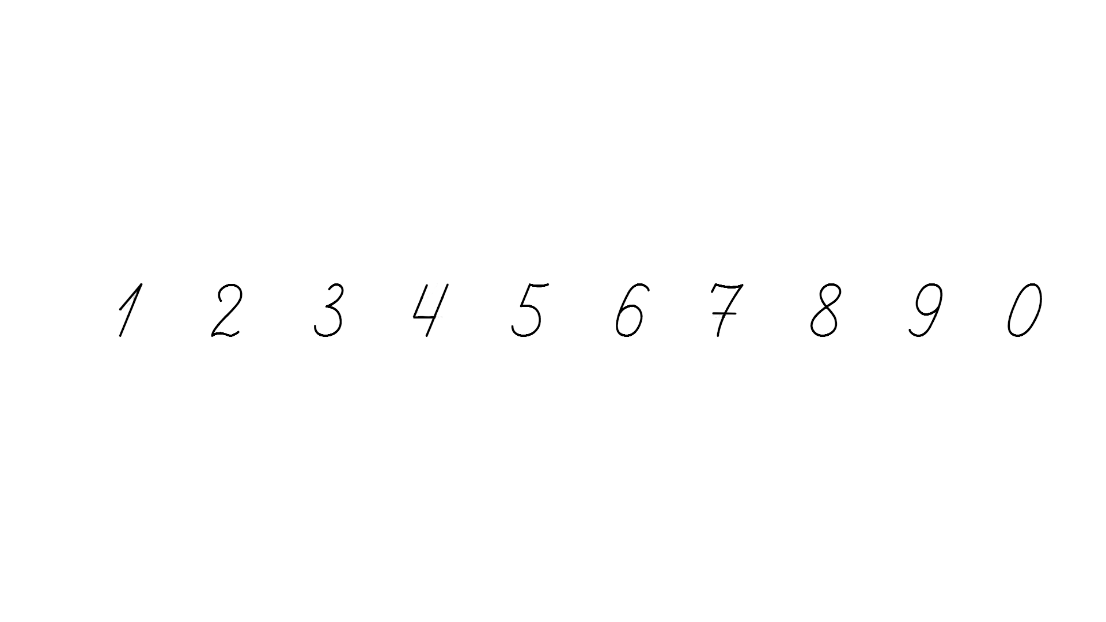 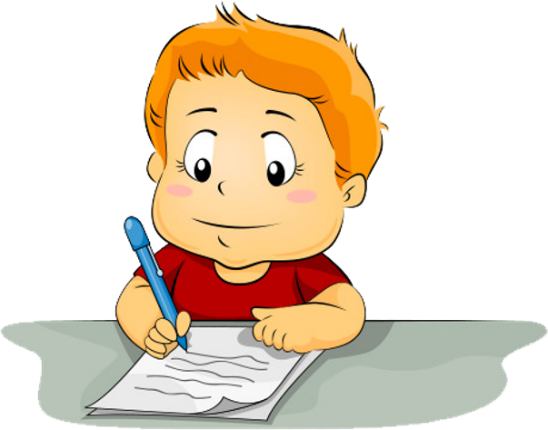 Хвилинка каліграфії
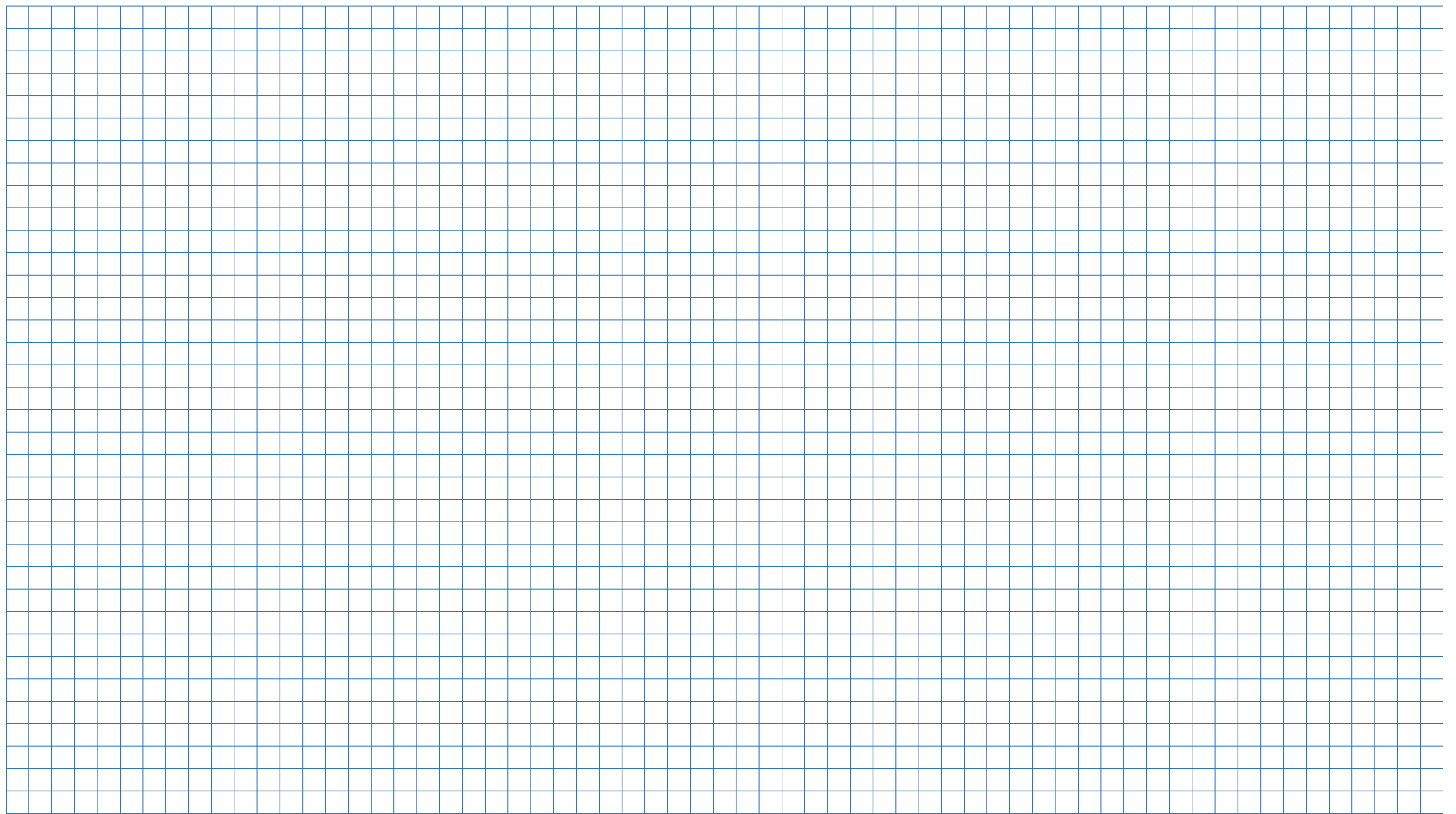 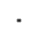 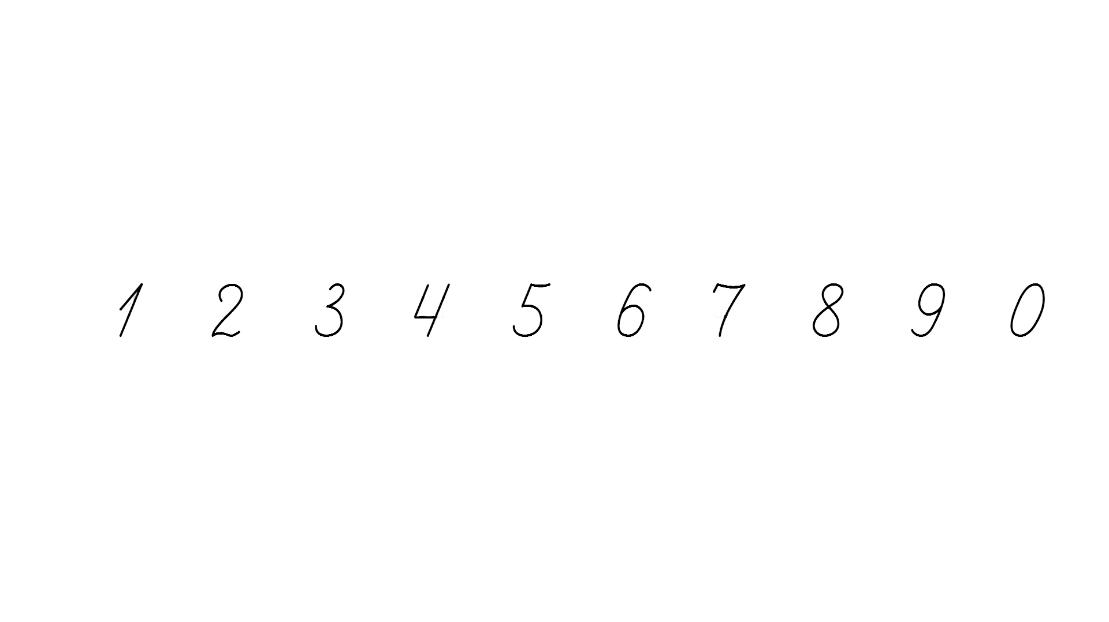 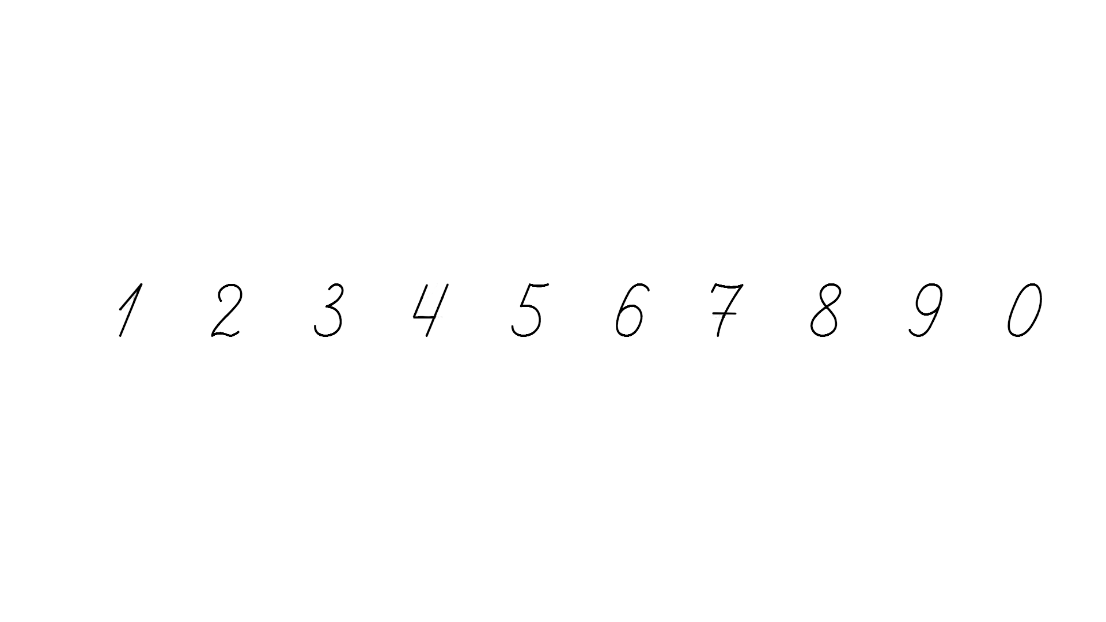 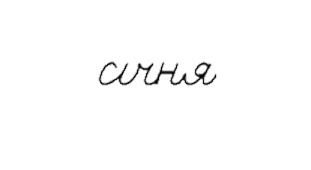 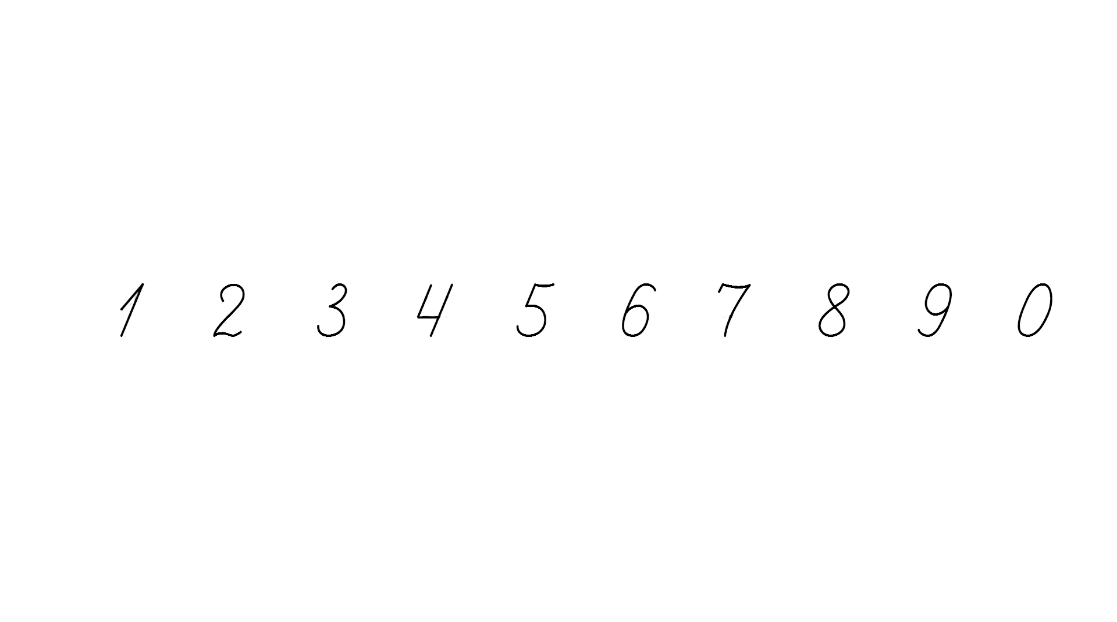 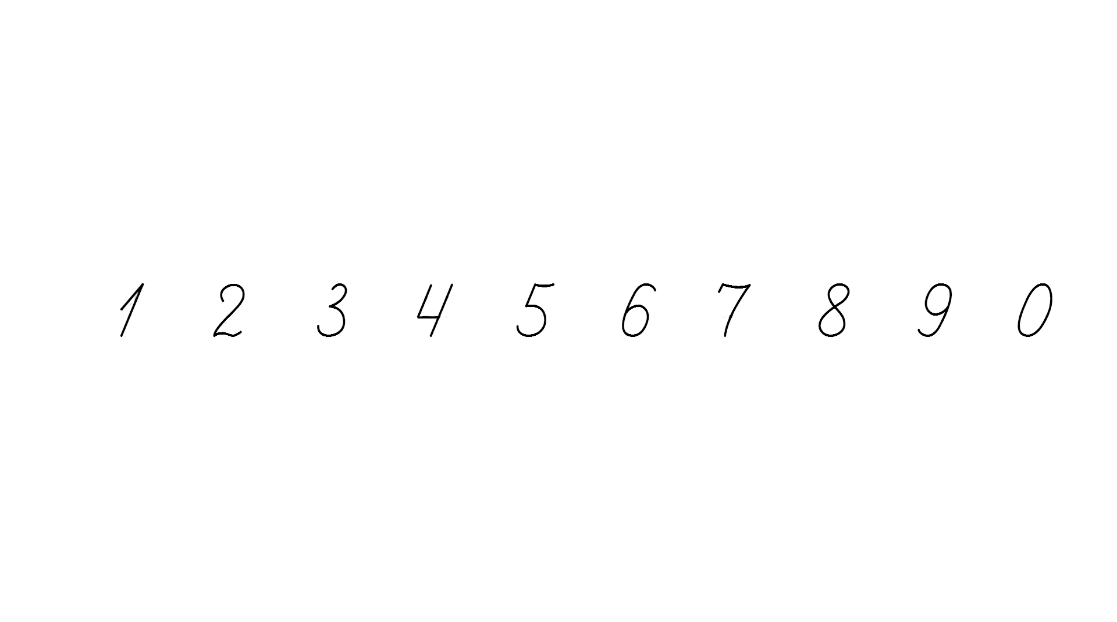 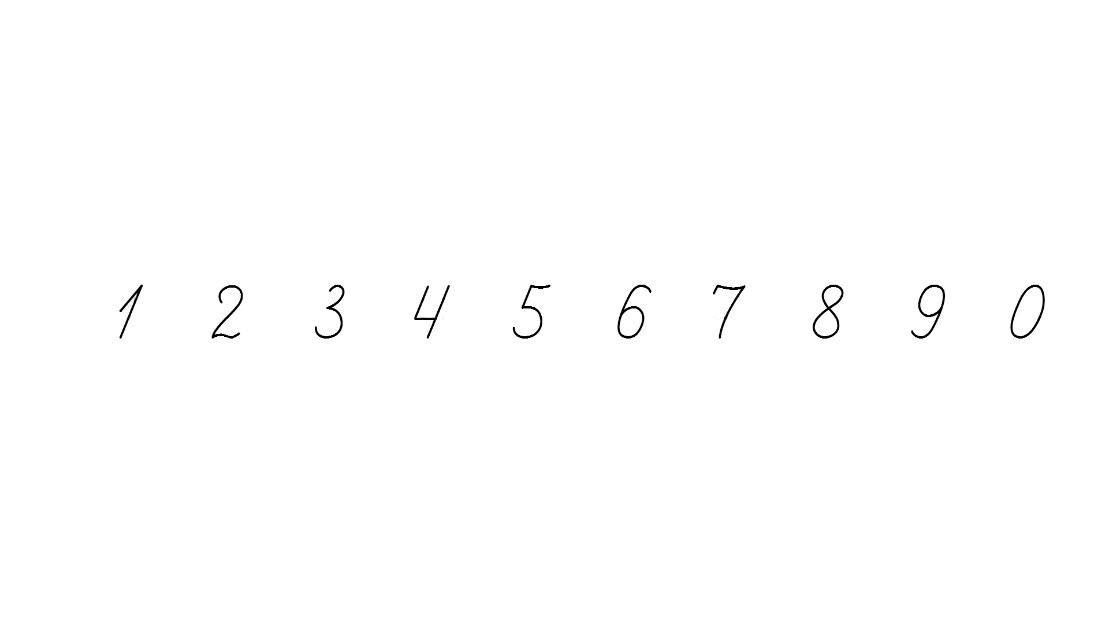 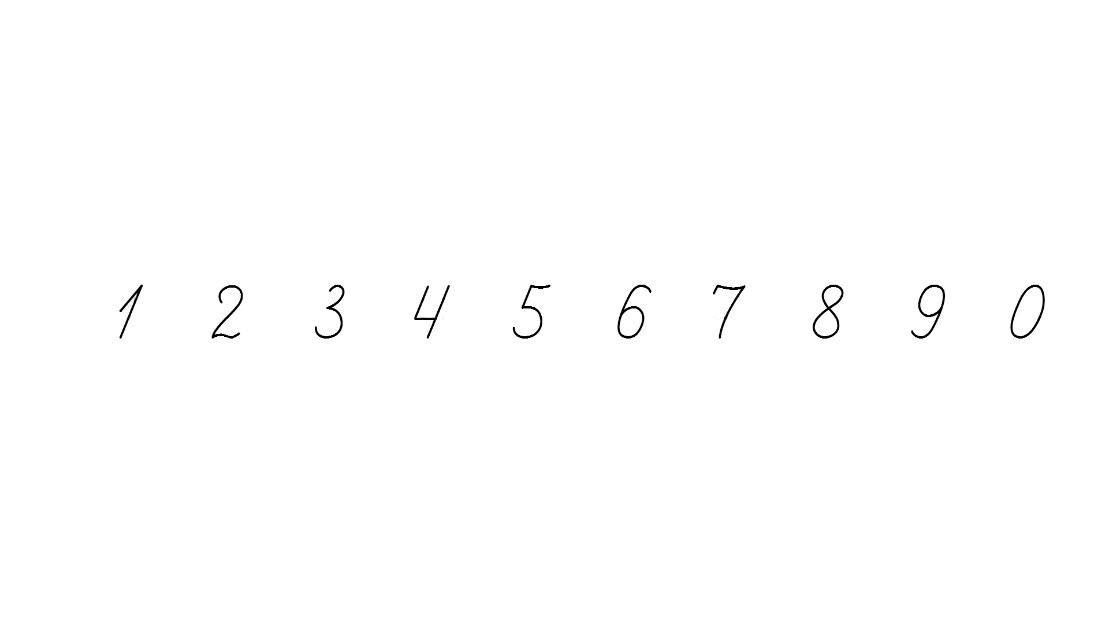 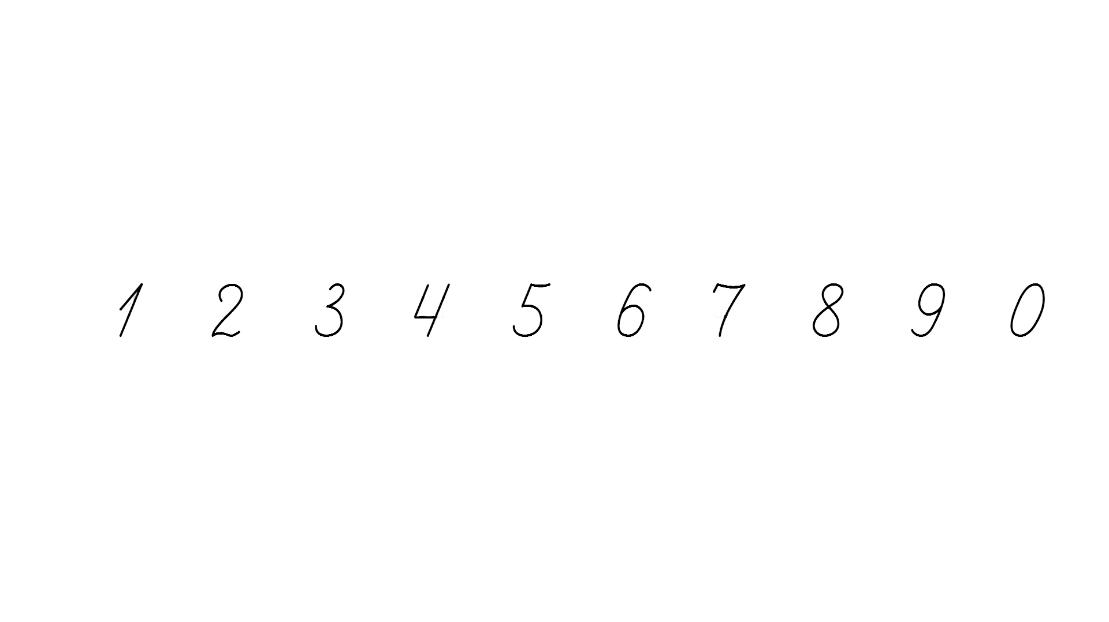 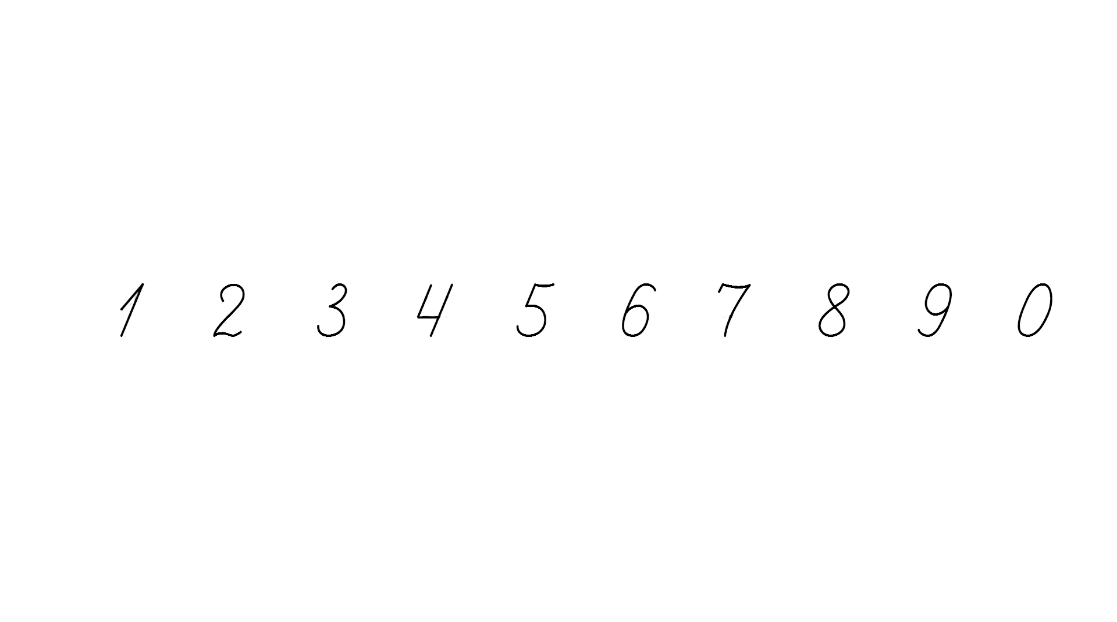 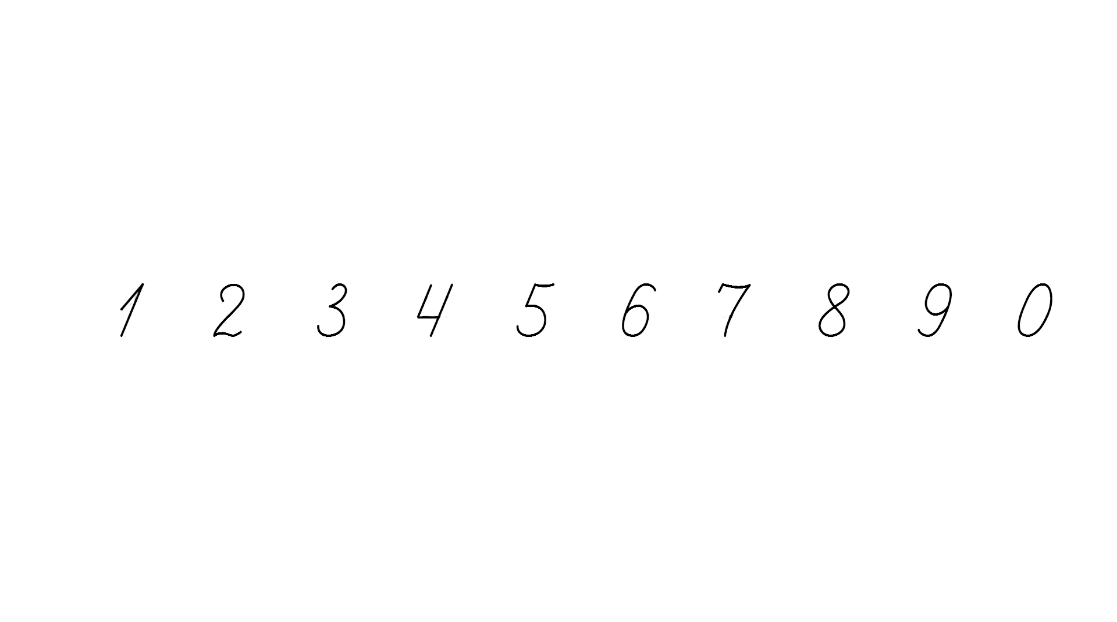 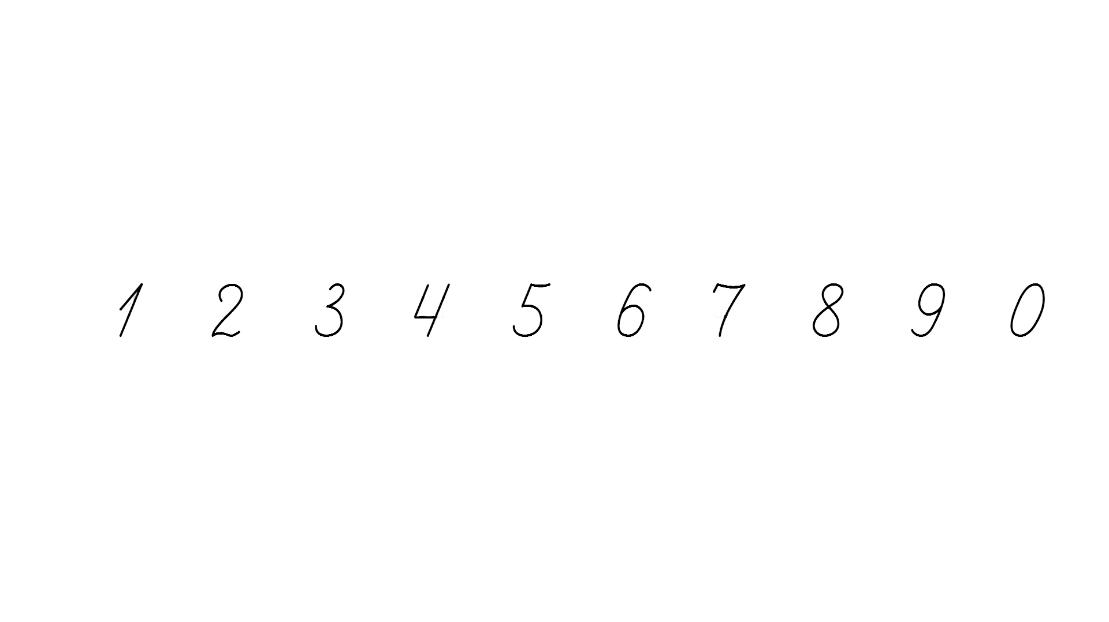 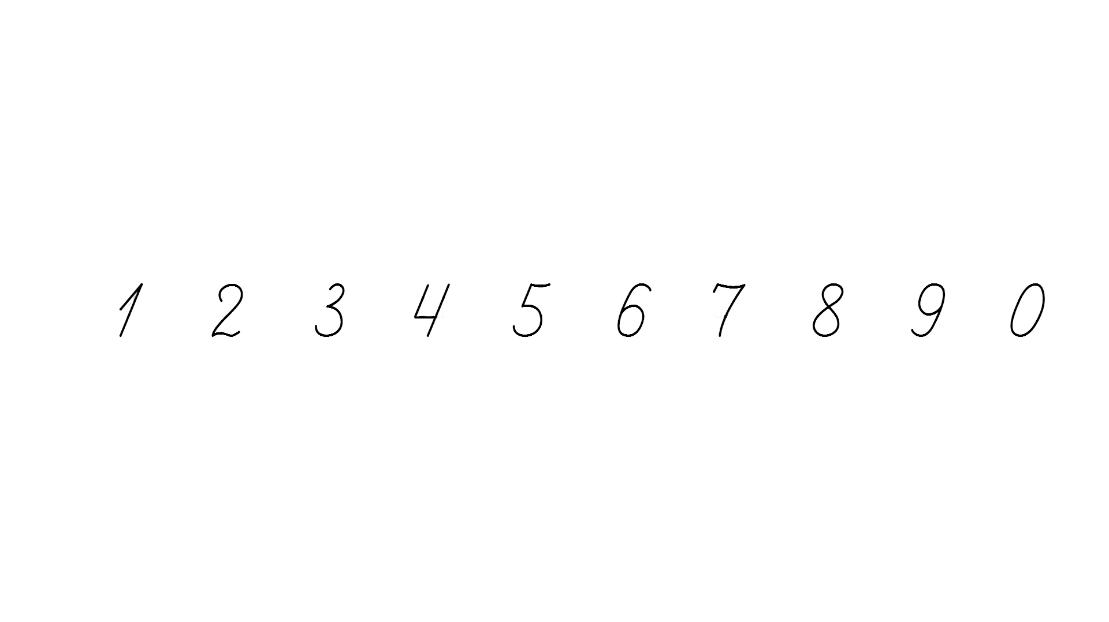 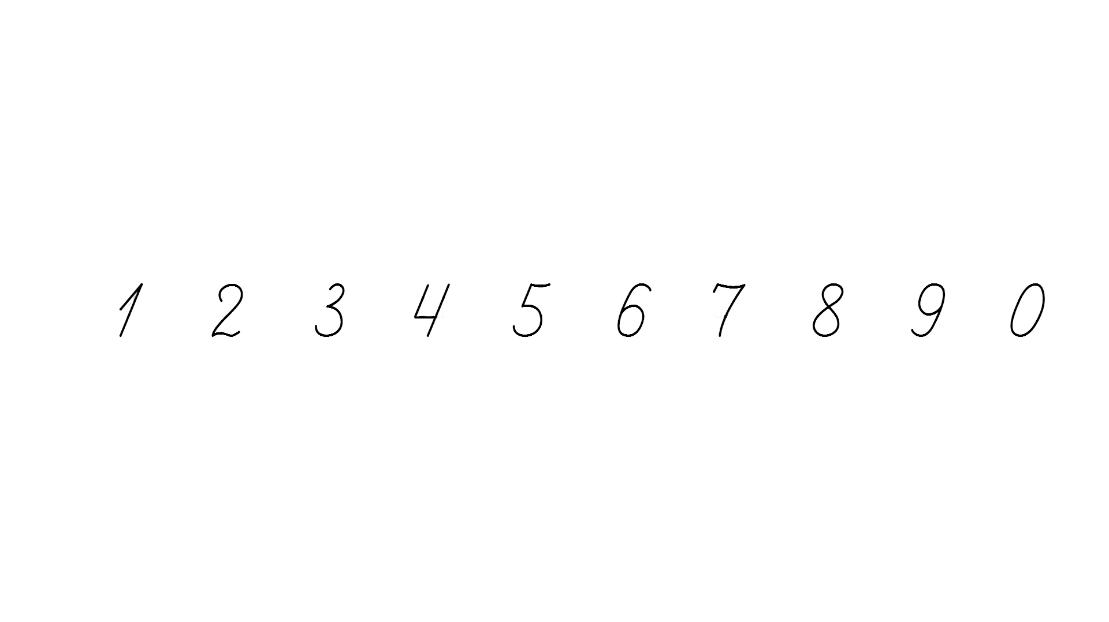 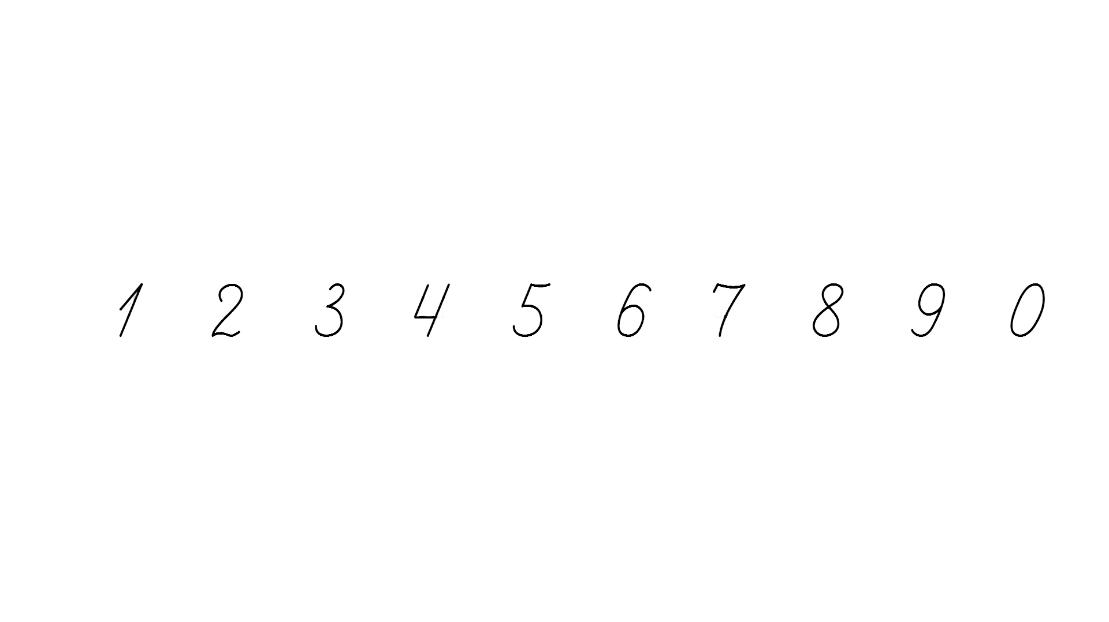 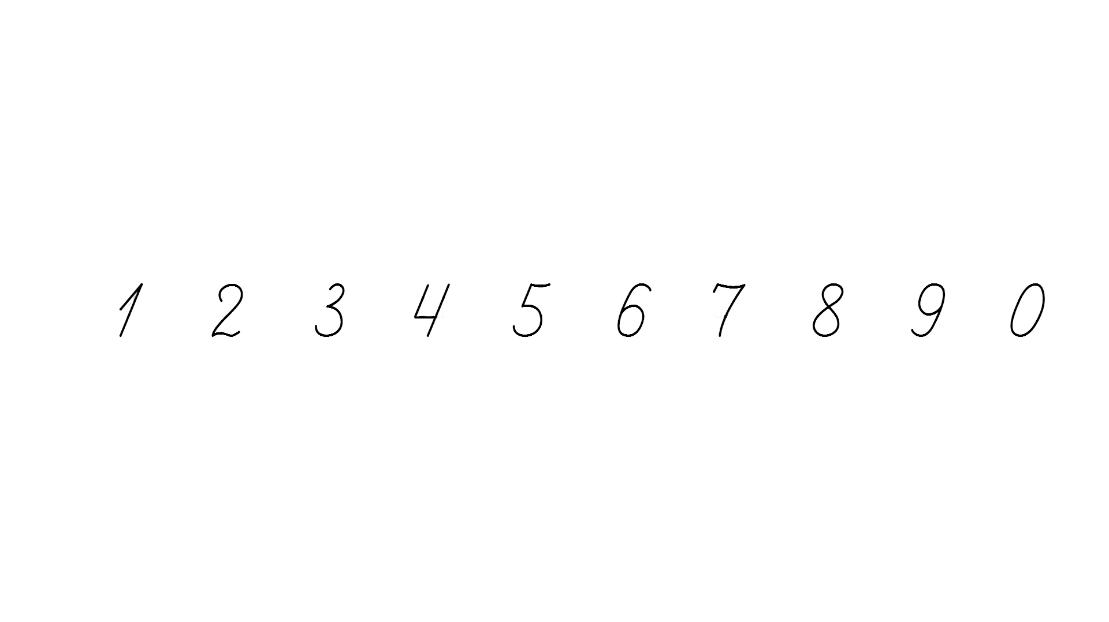 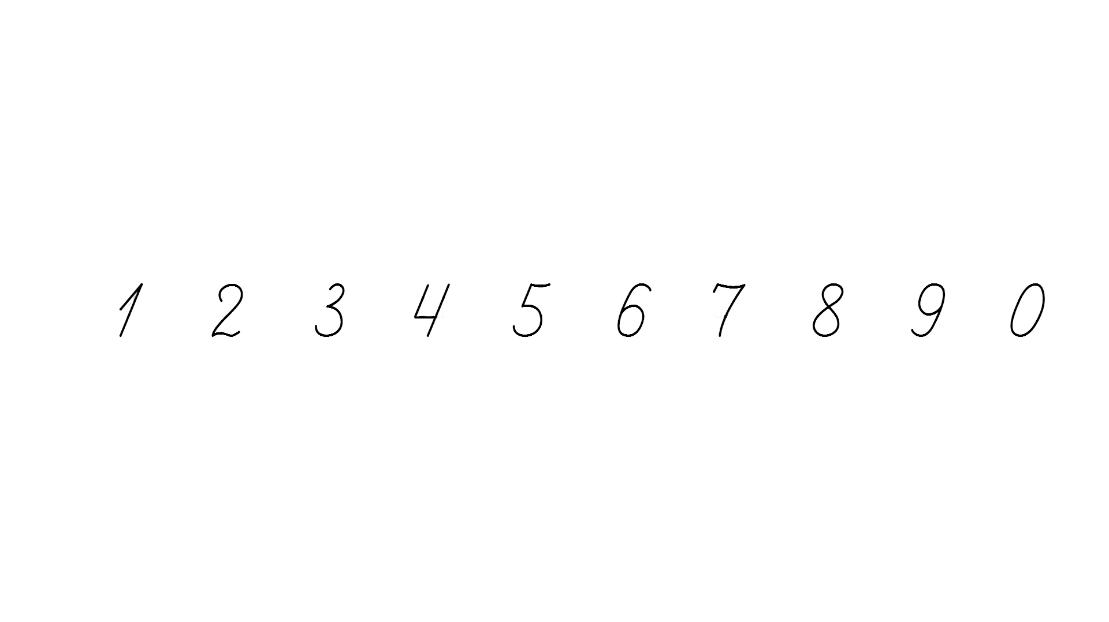 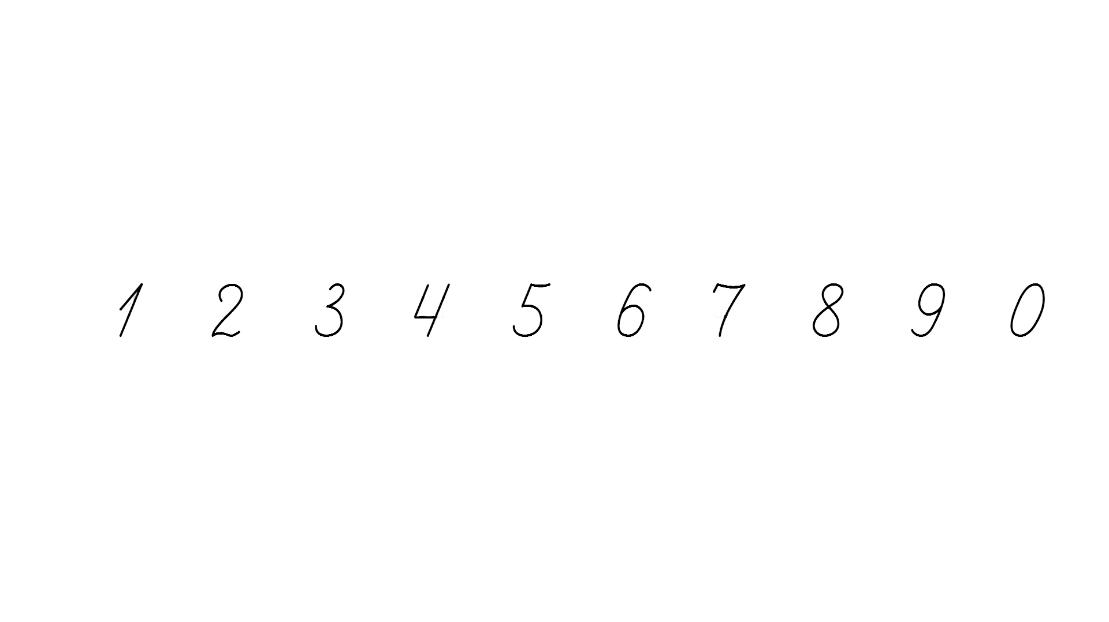 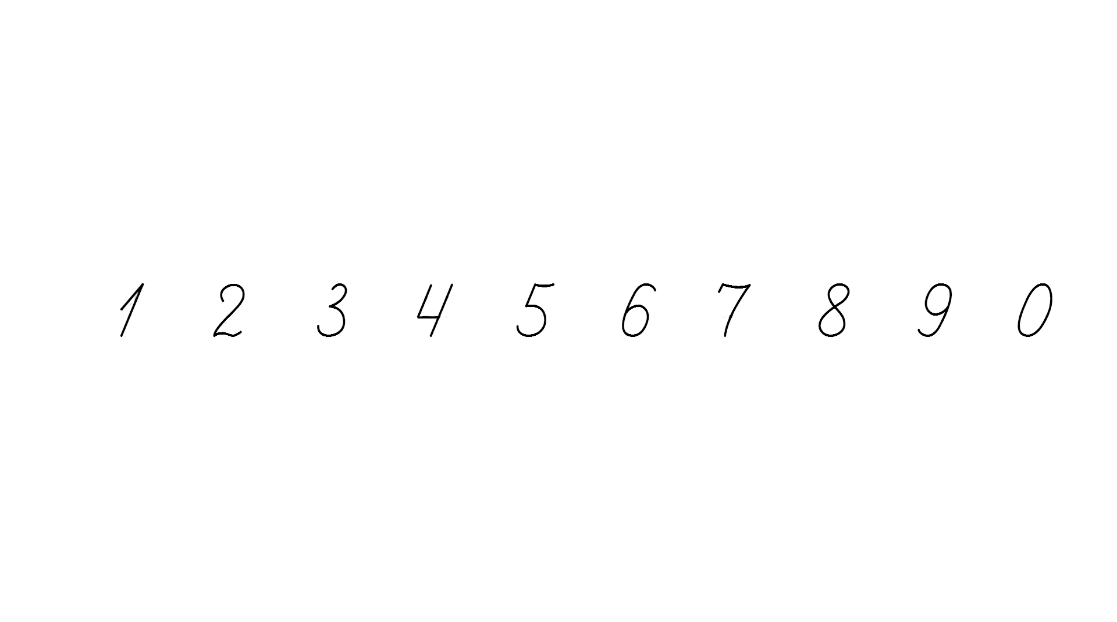 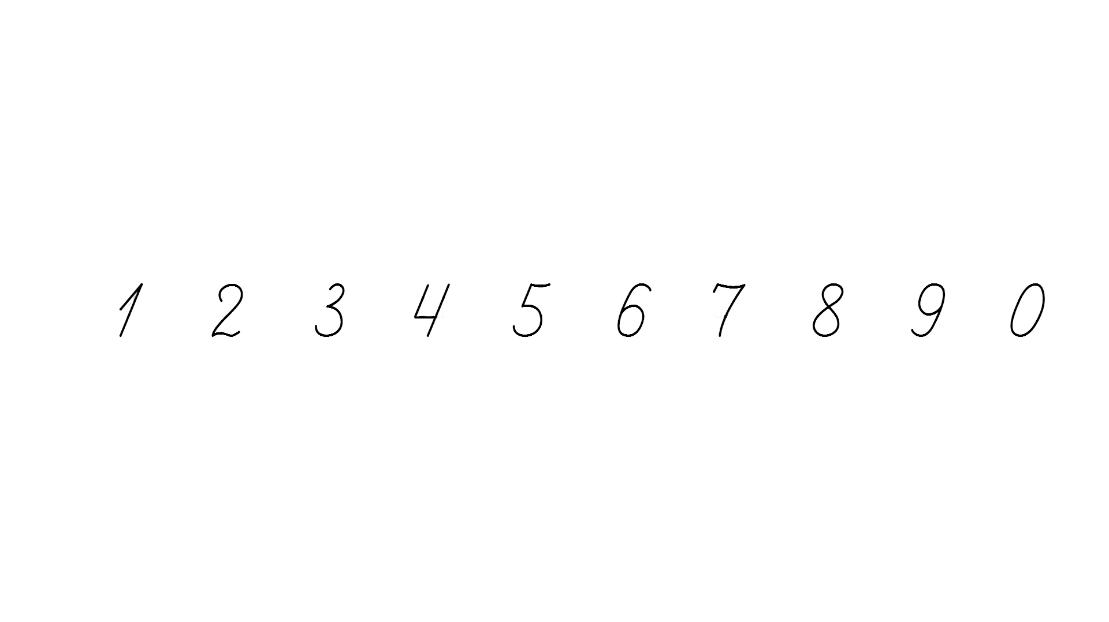 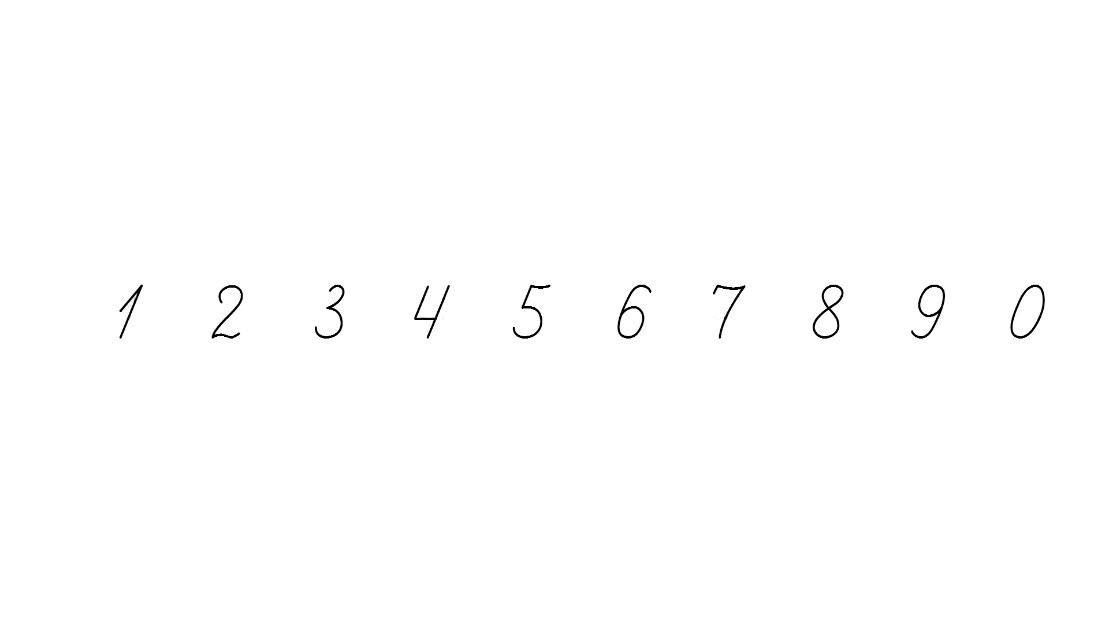 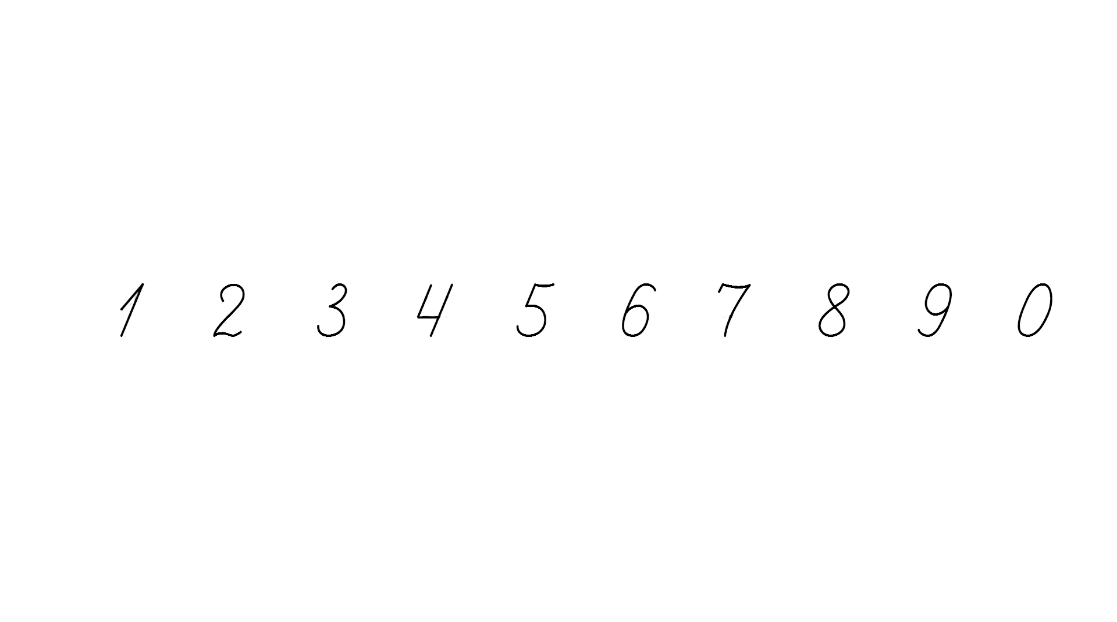 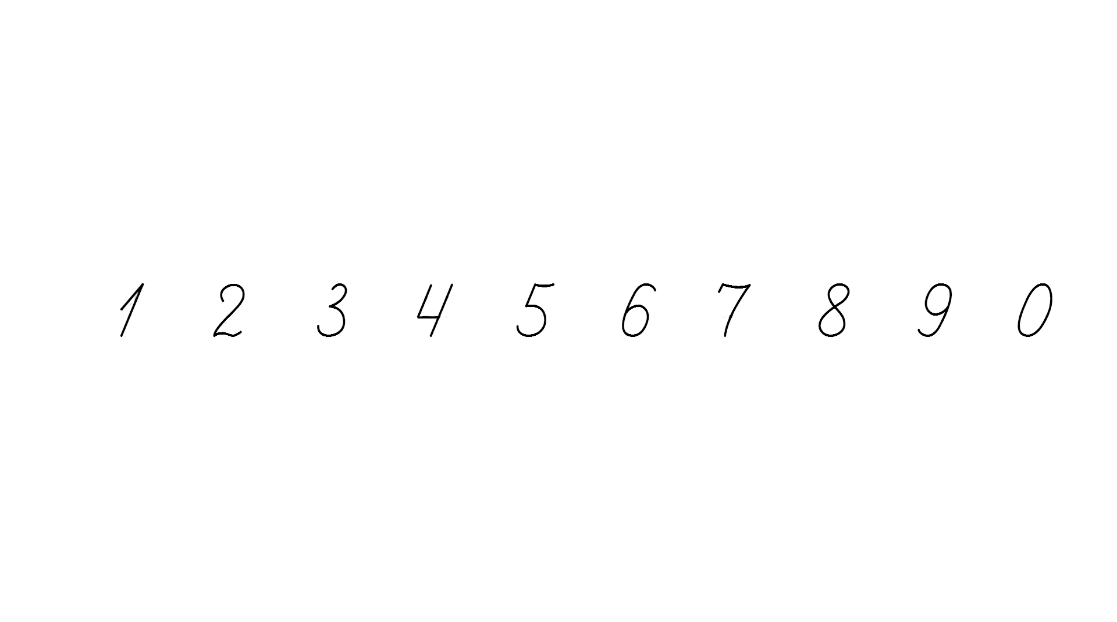 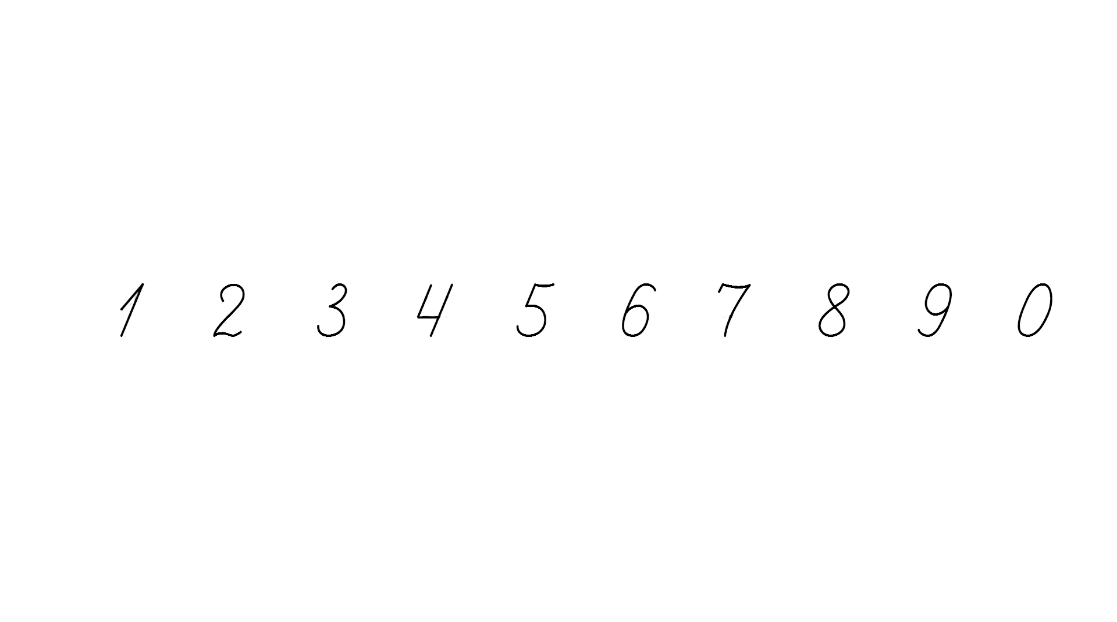 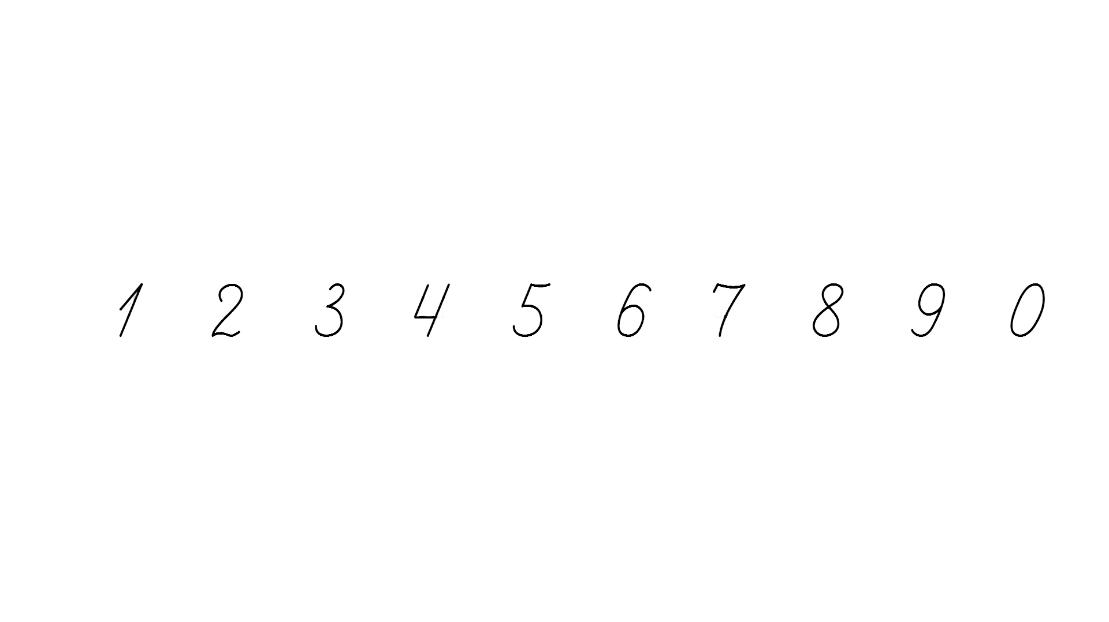 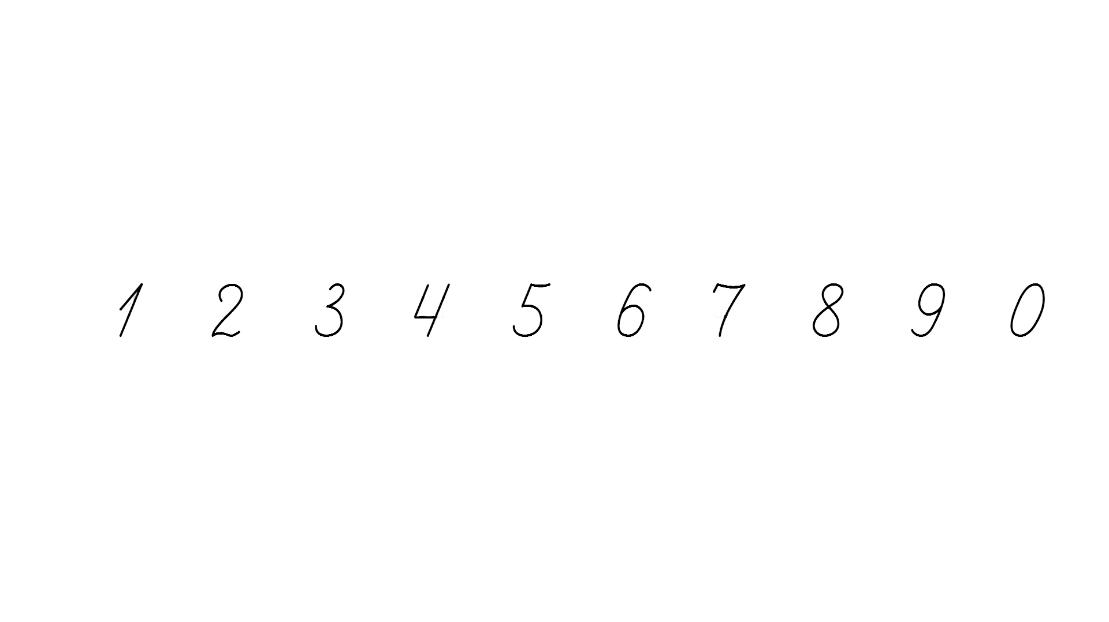 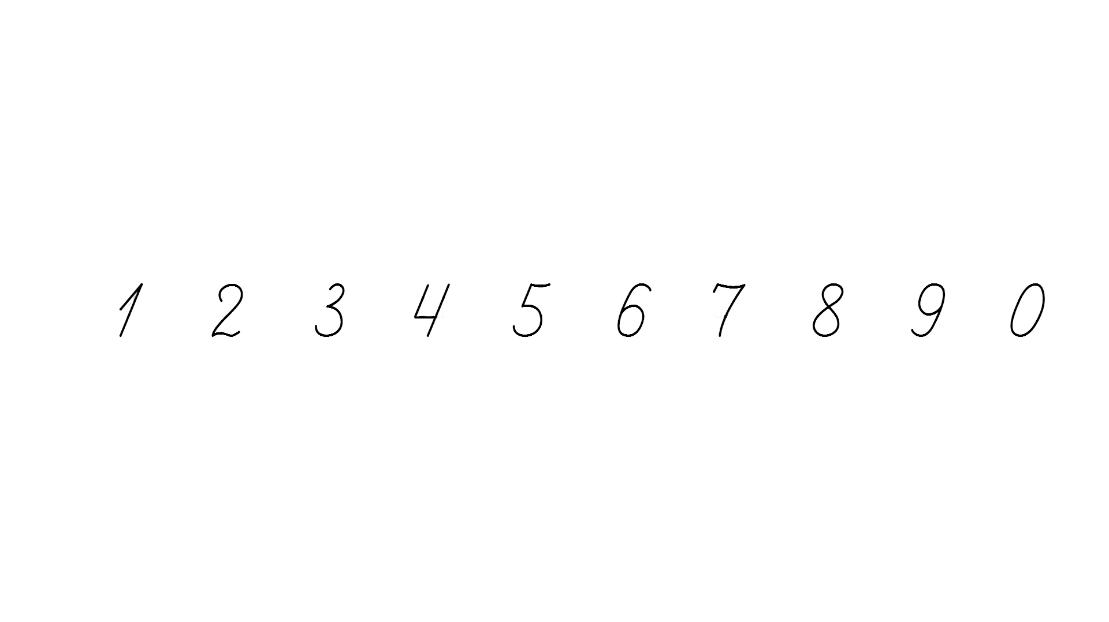 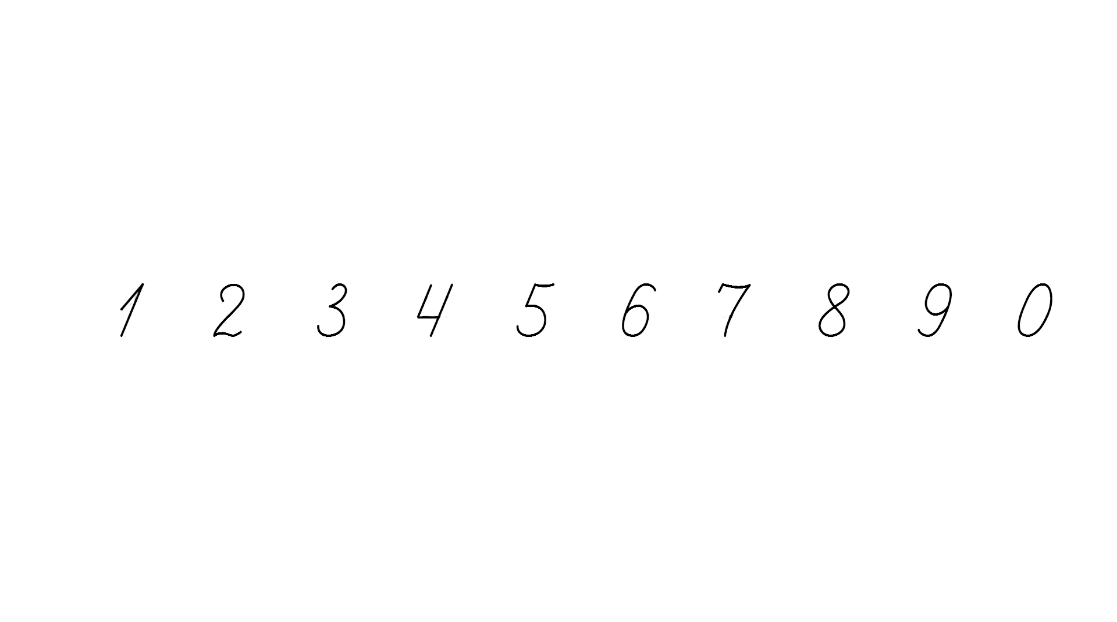 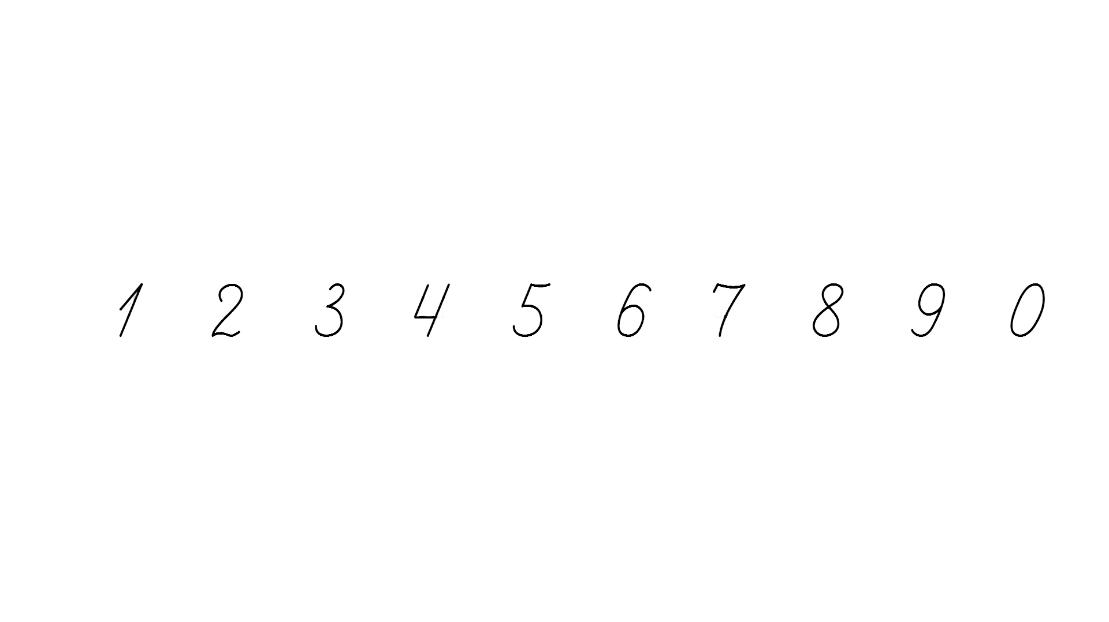 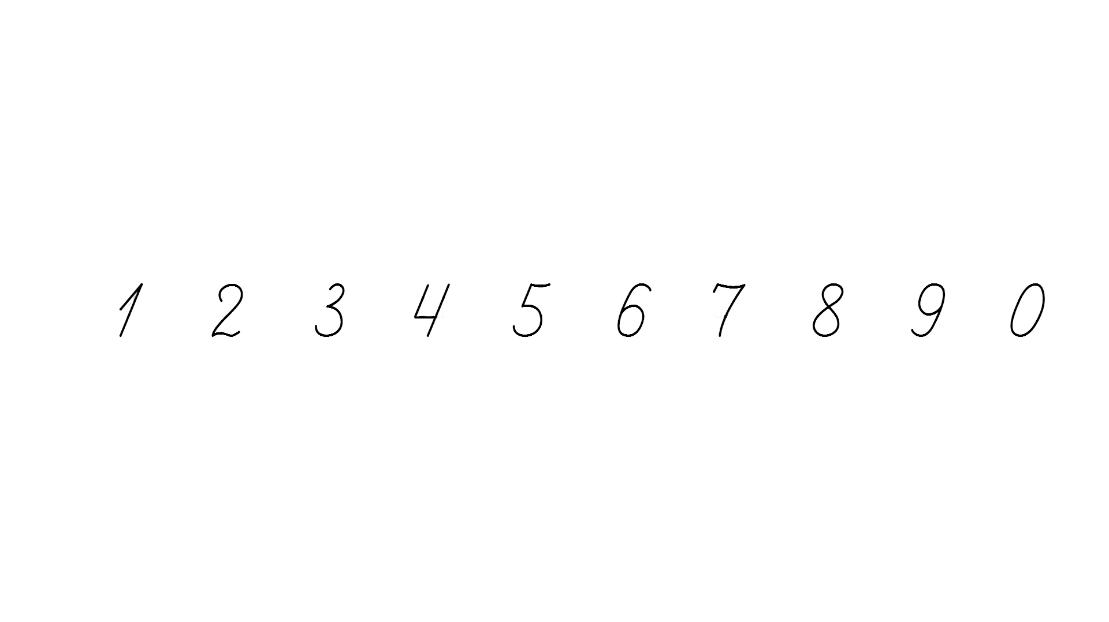 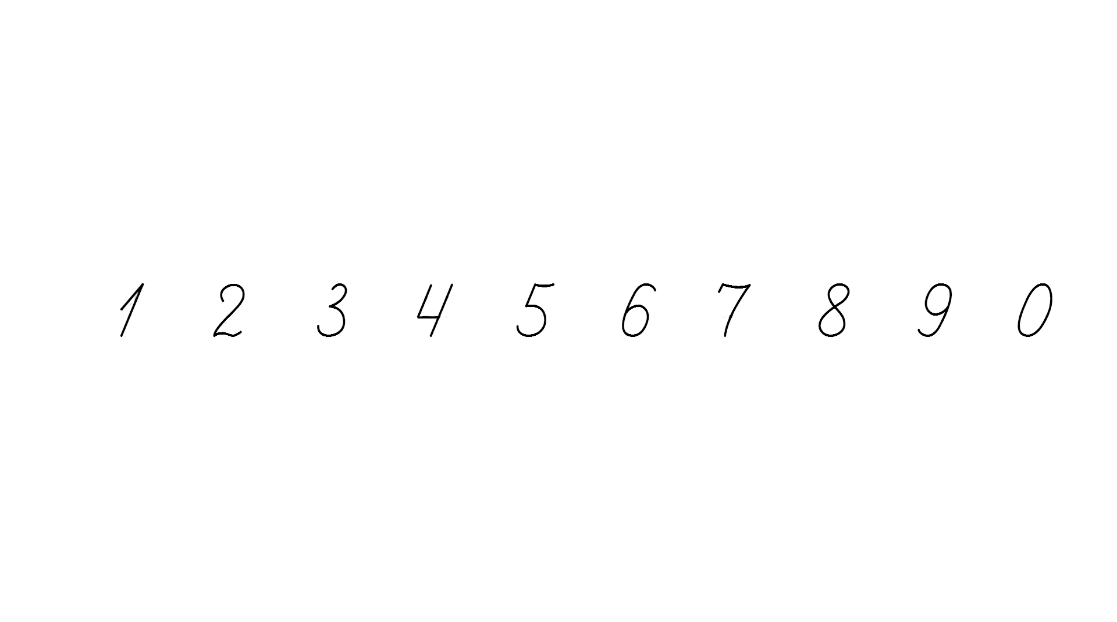 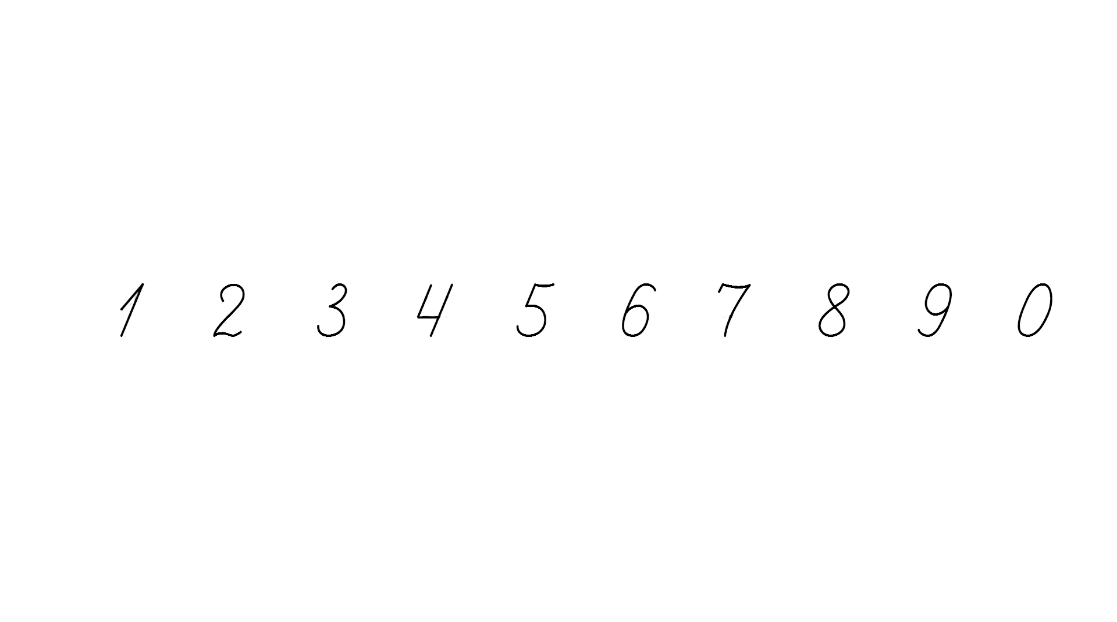 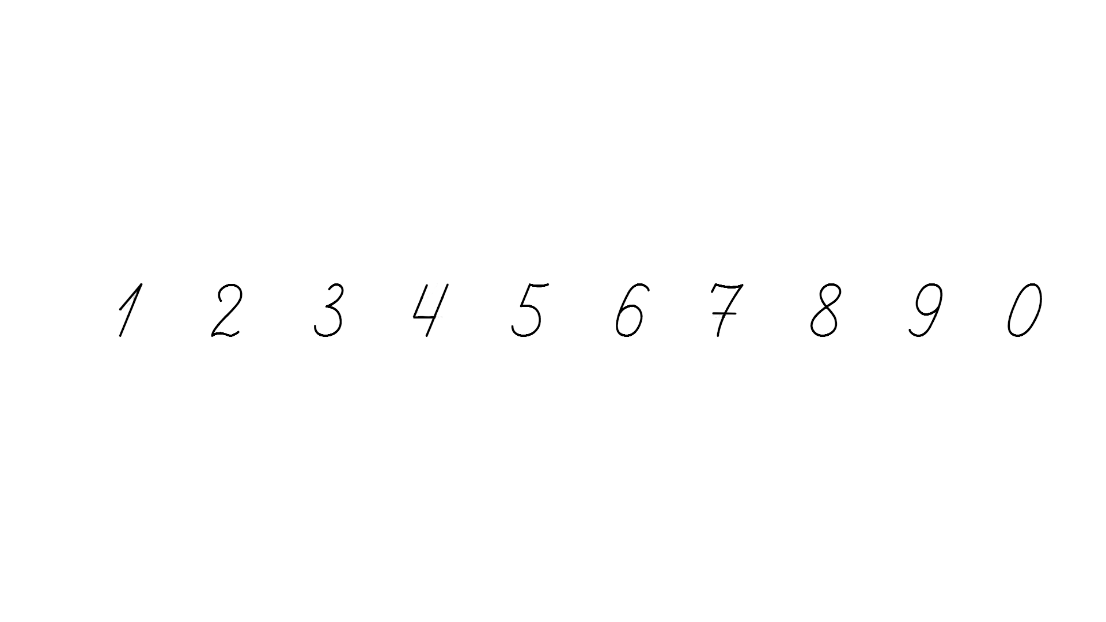 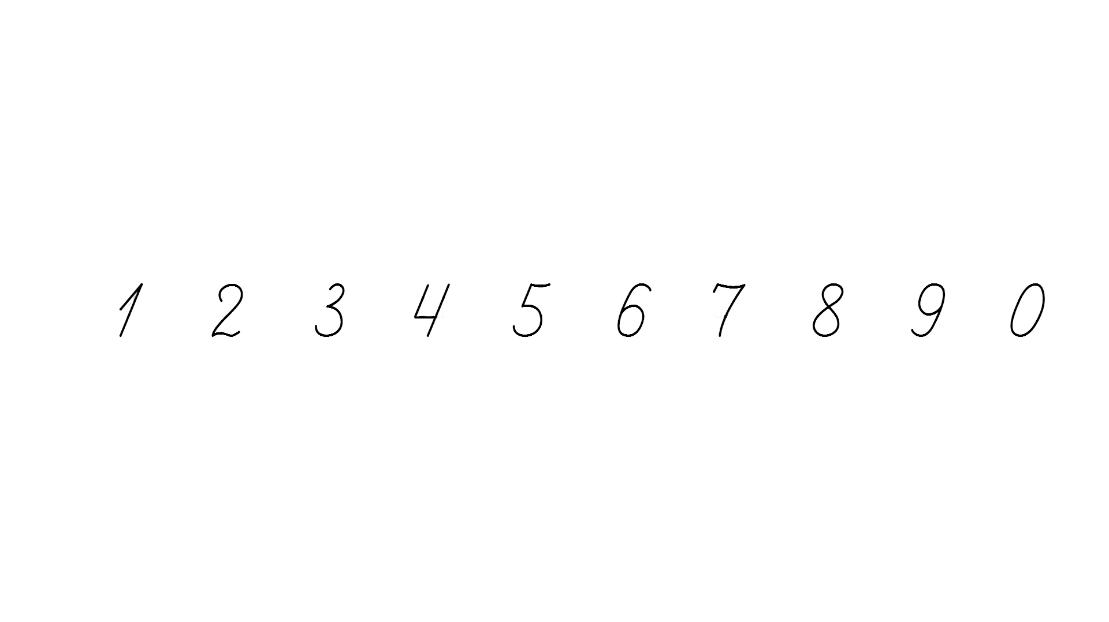 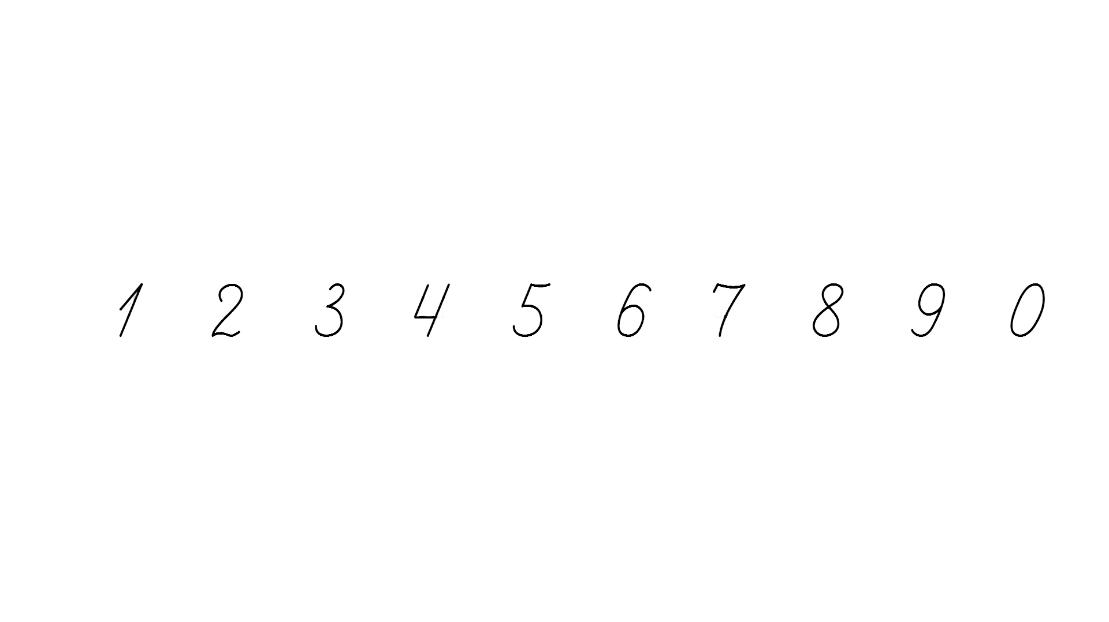 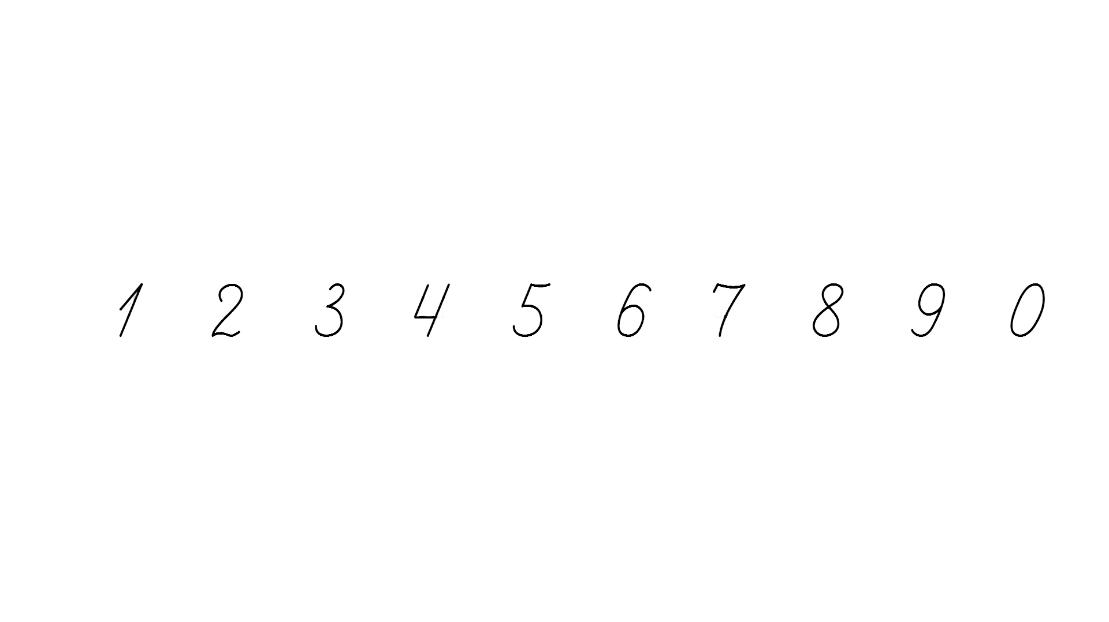 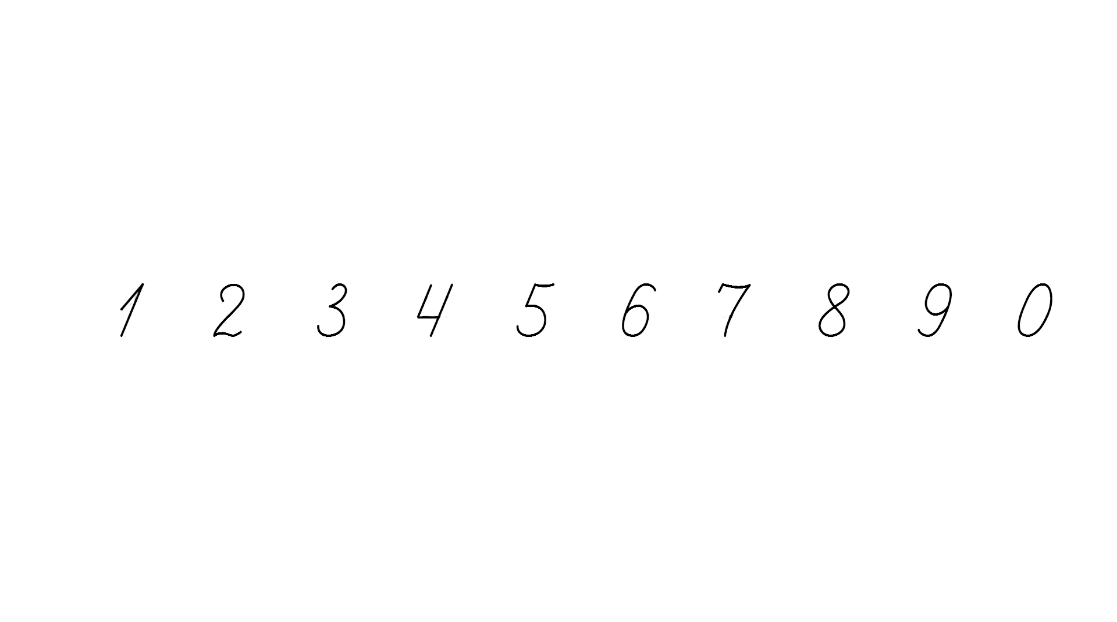 Запишіть результати таблиці множення на 2 в порядку спадання
Запишіть результати таблиці множення на 3 в порядку зростання
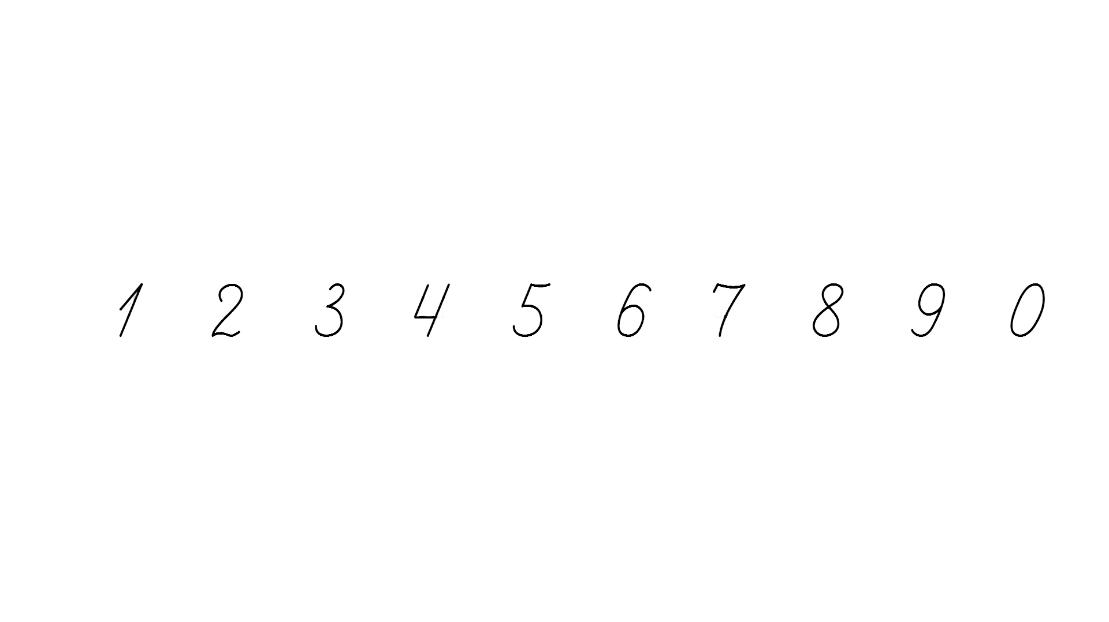 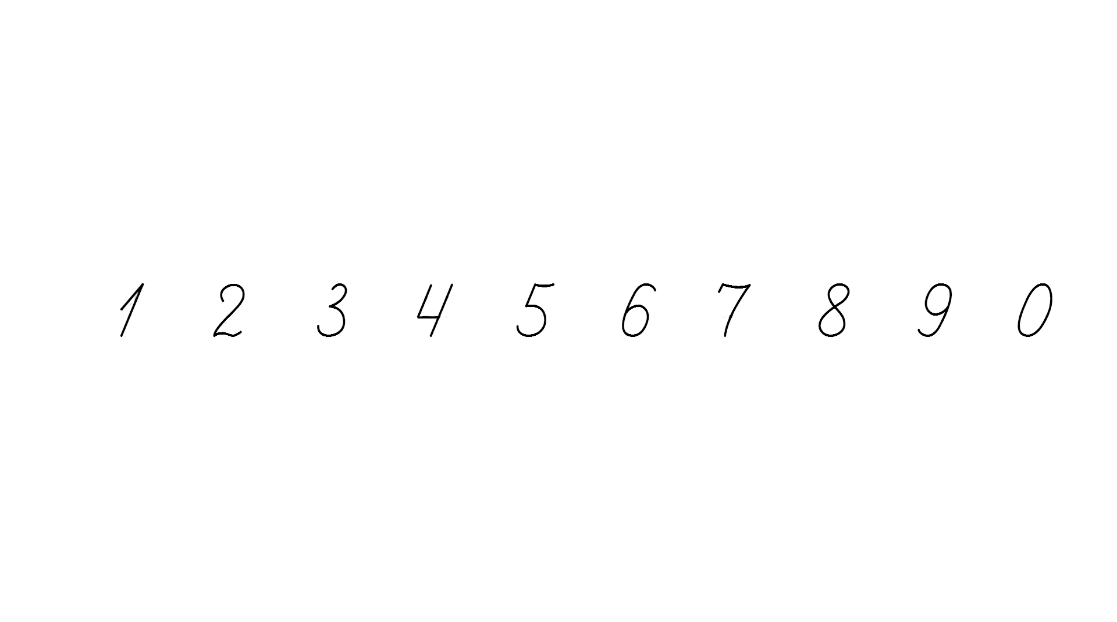 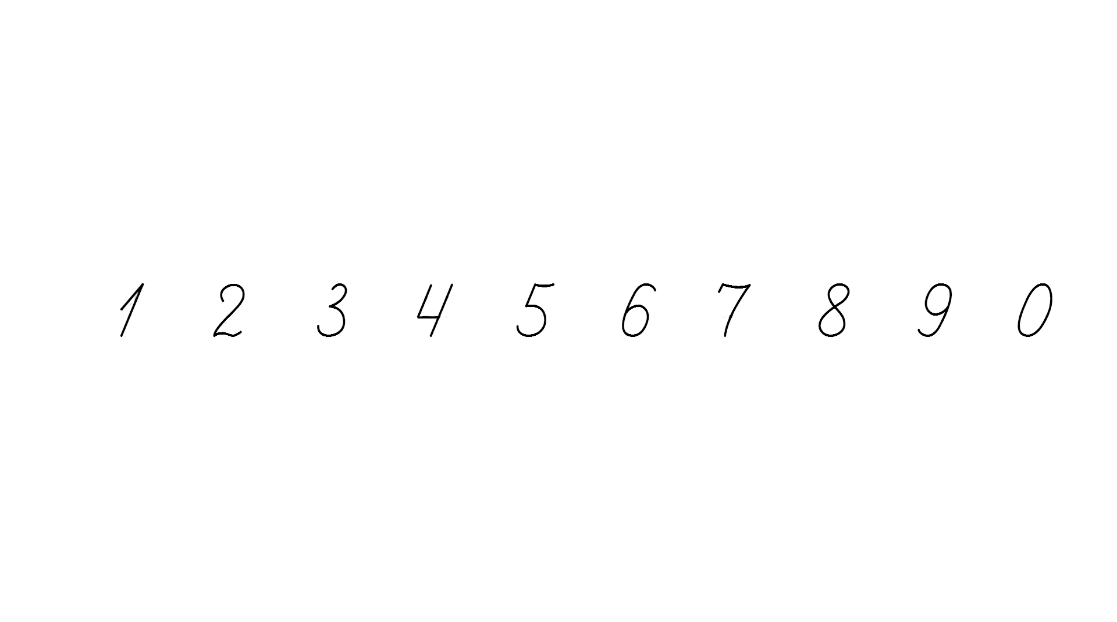 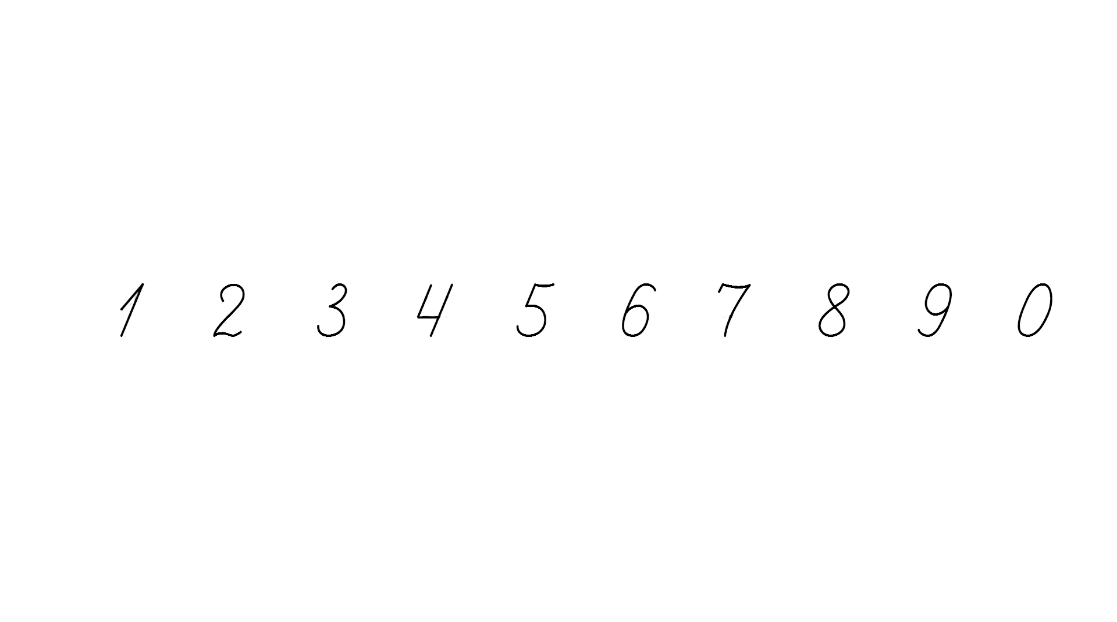 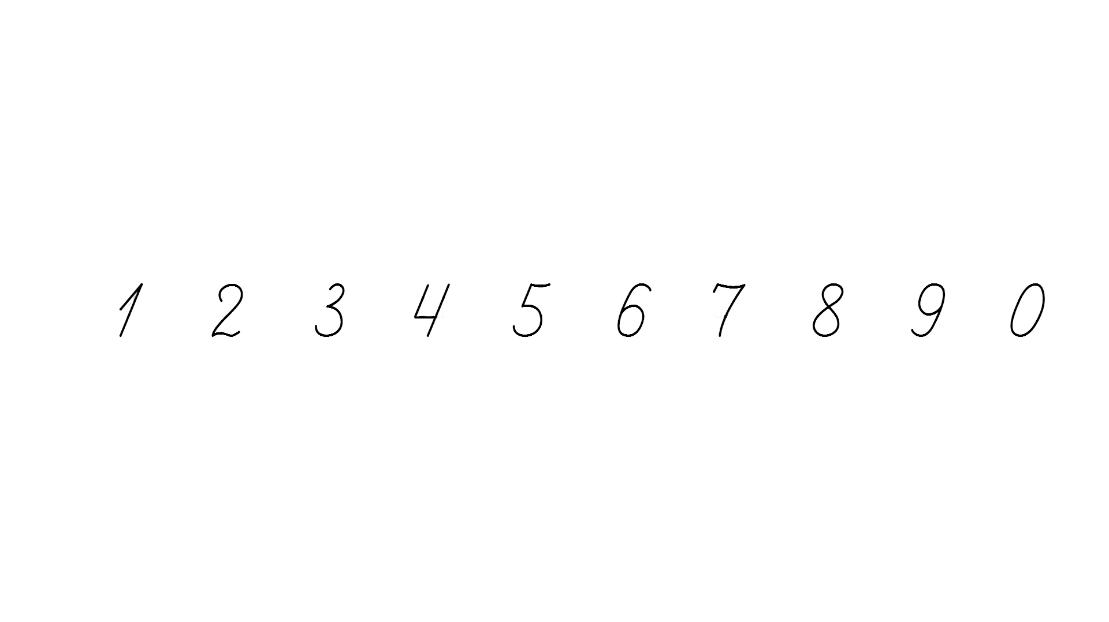 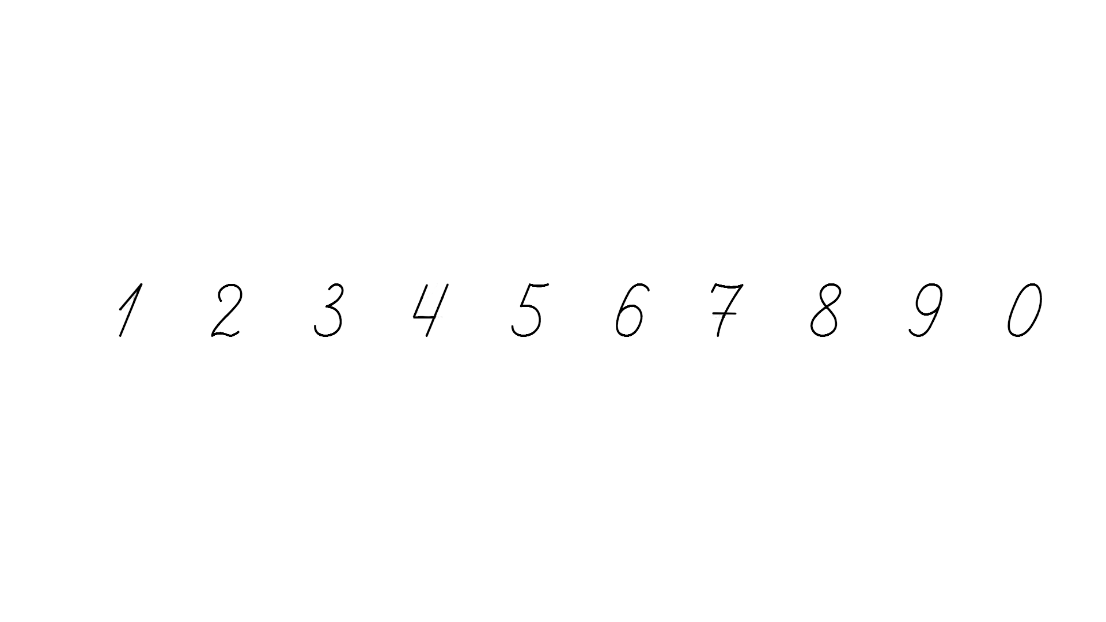 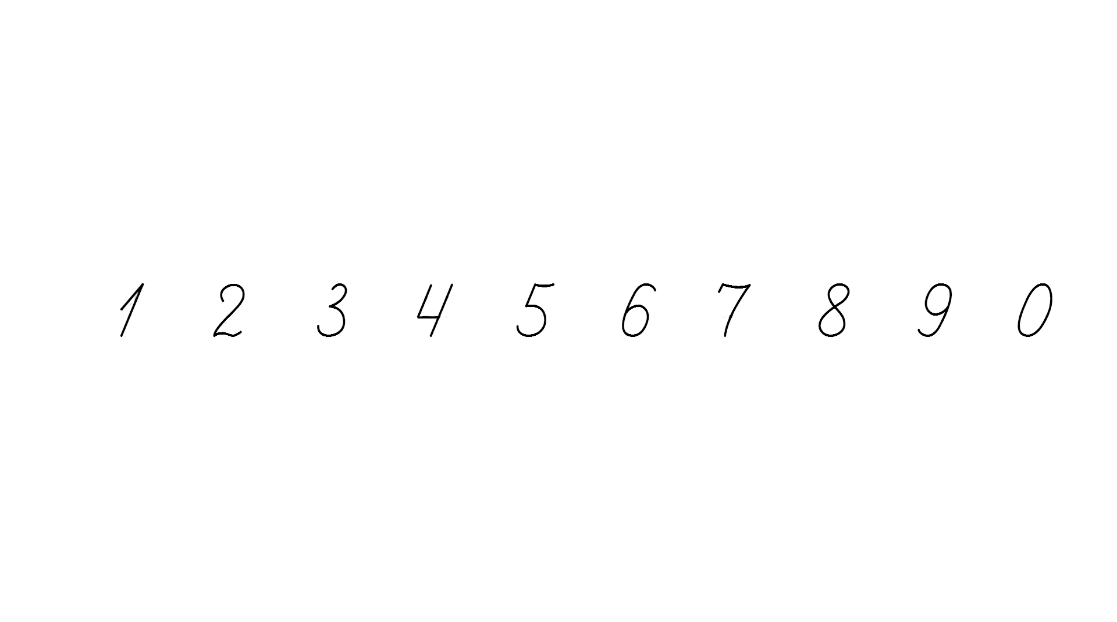 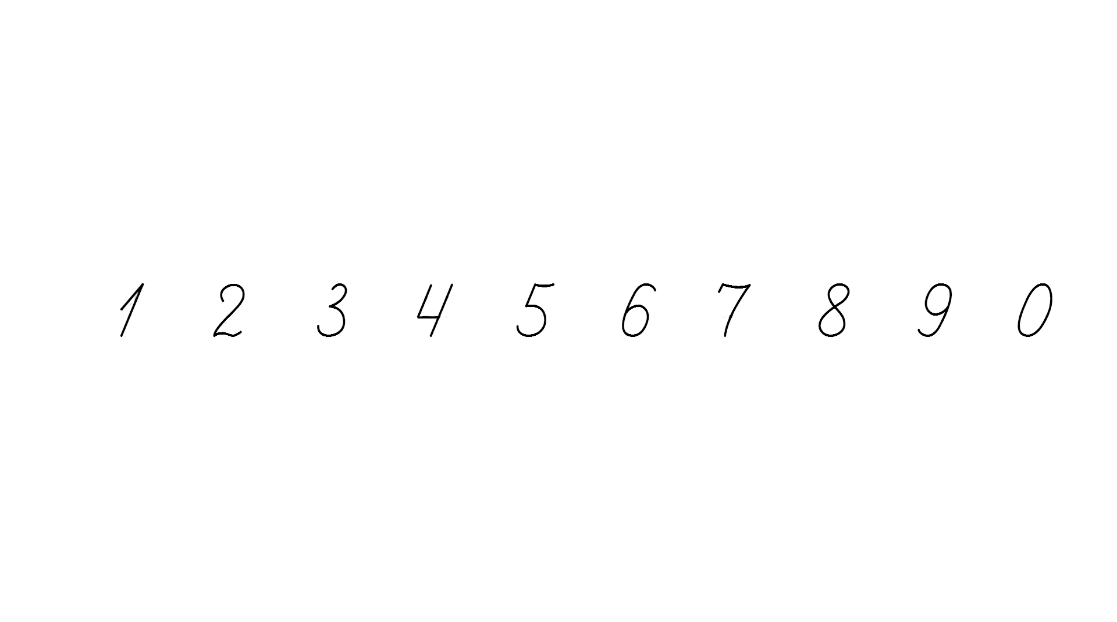 Спрости вирази й обчисли їх значення
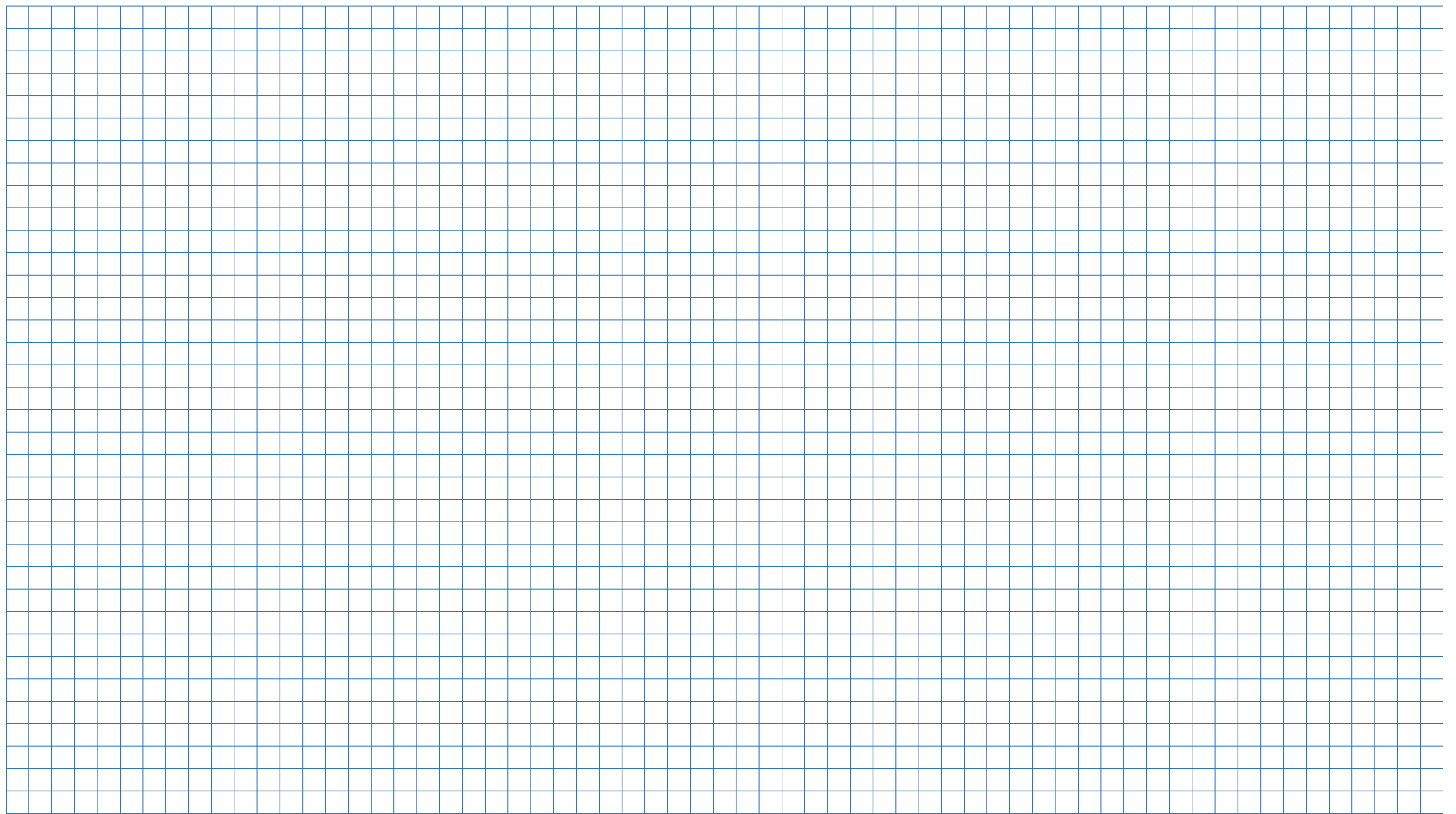 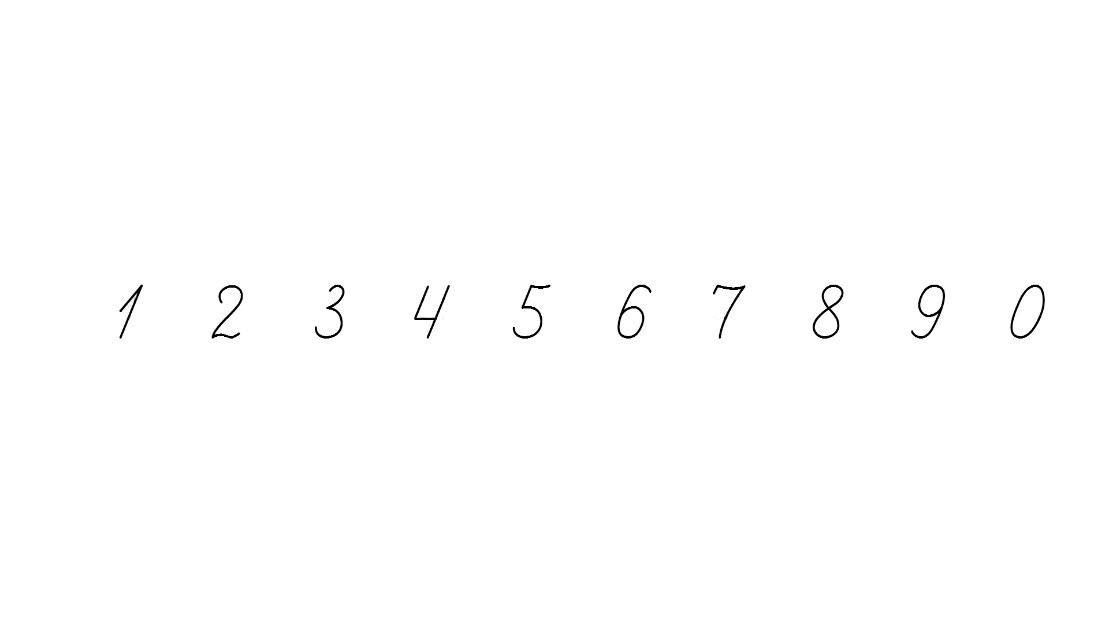 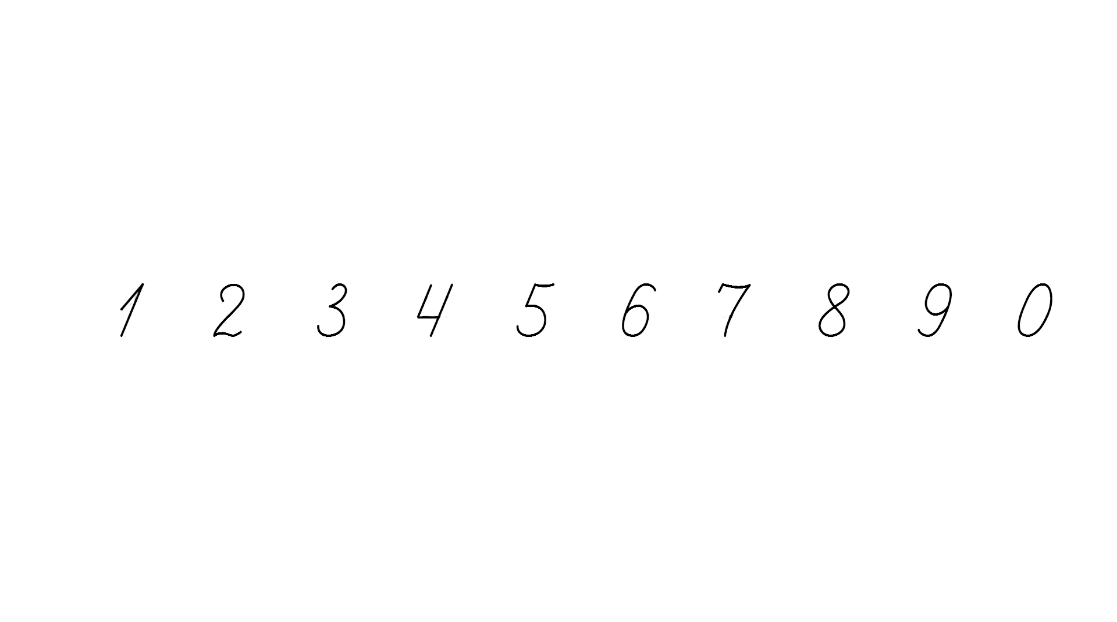 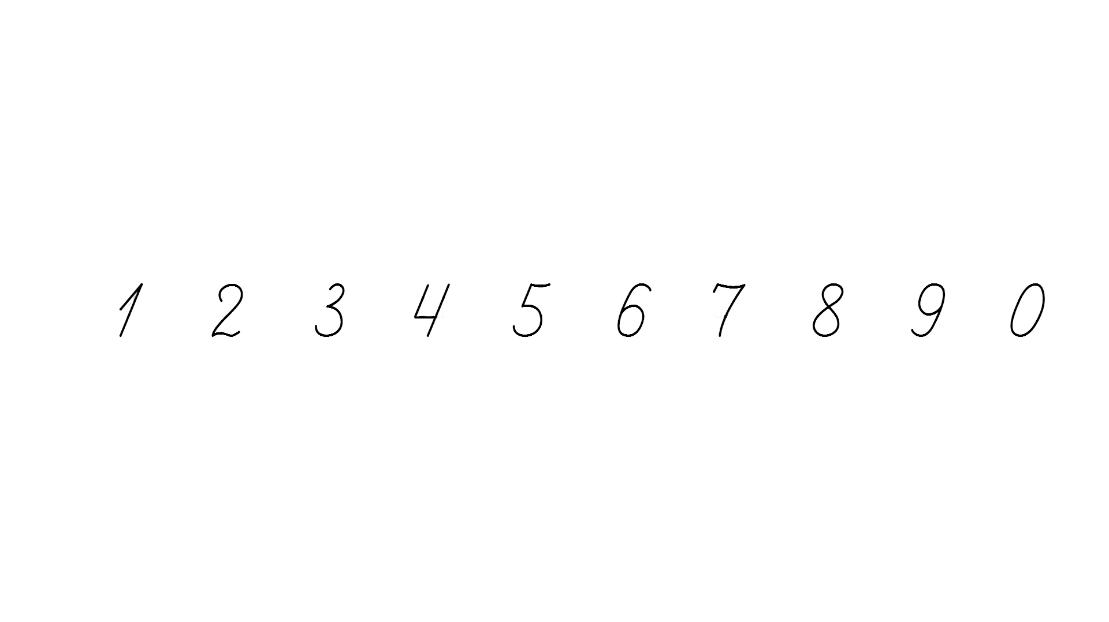 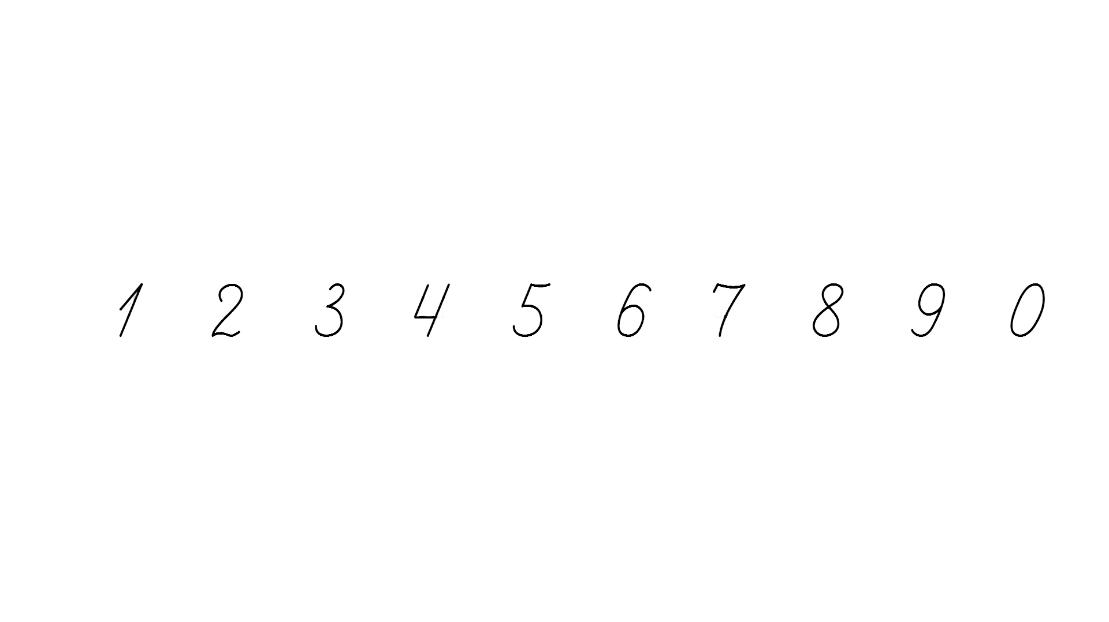 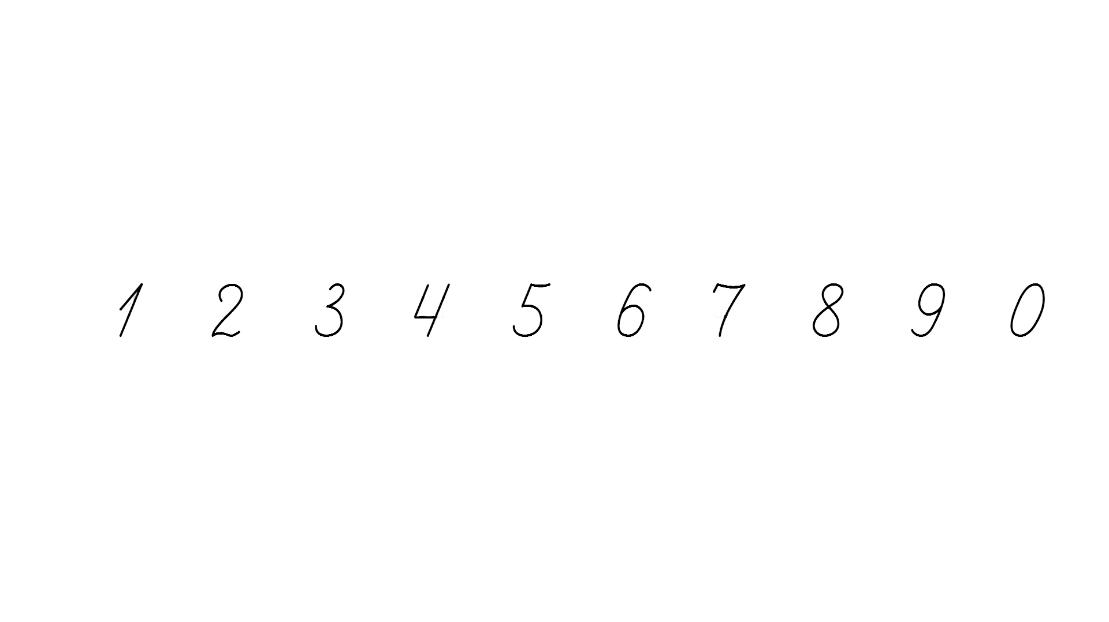 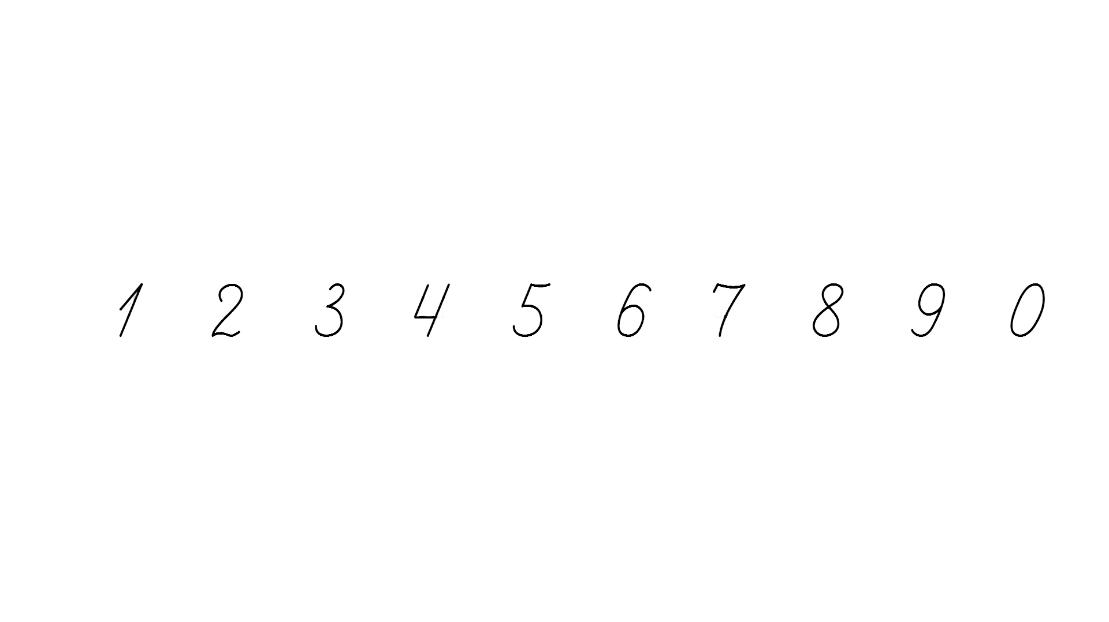 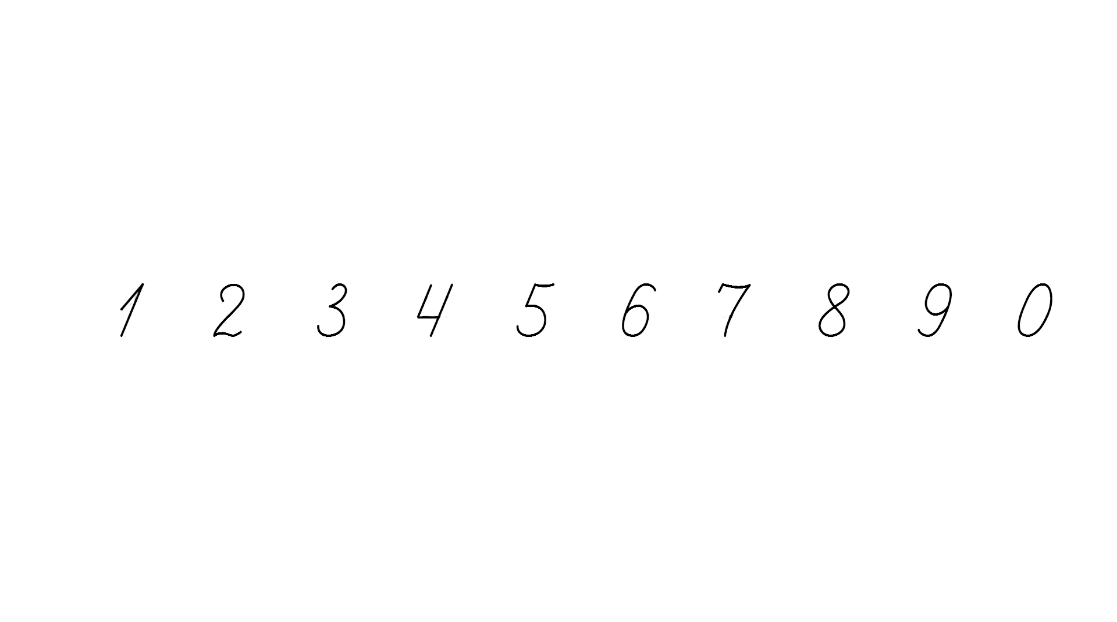 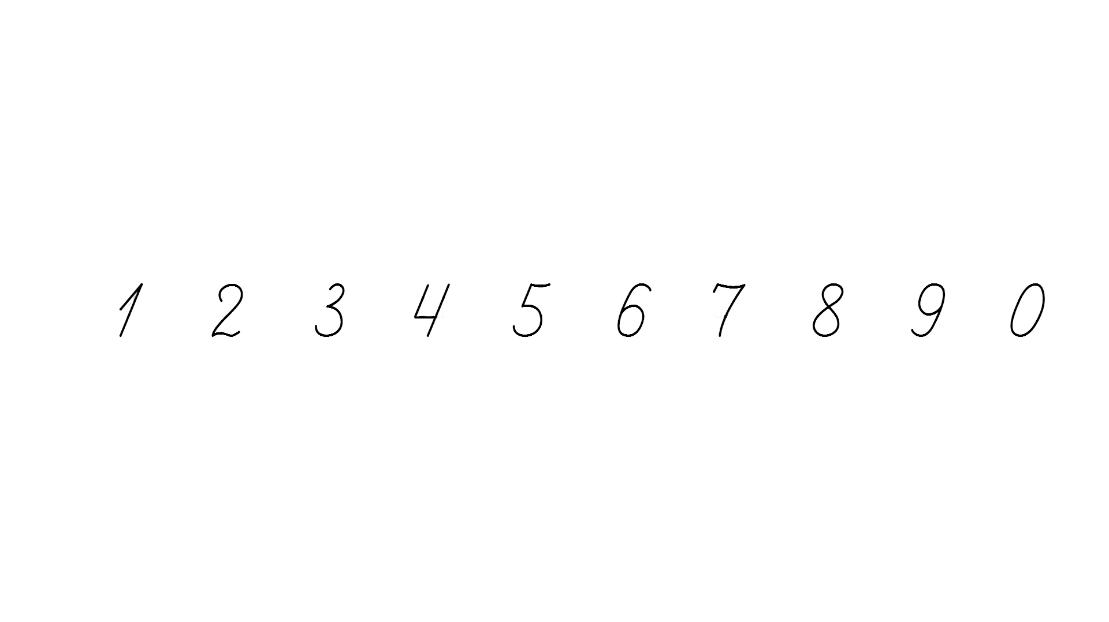 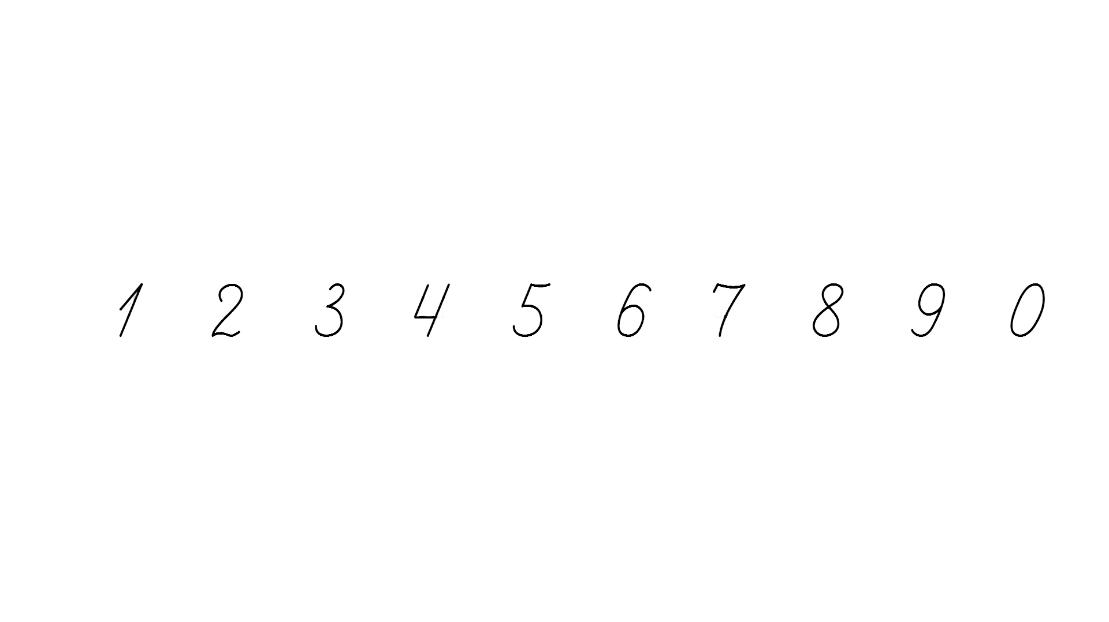 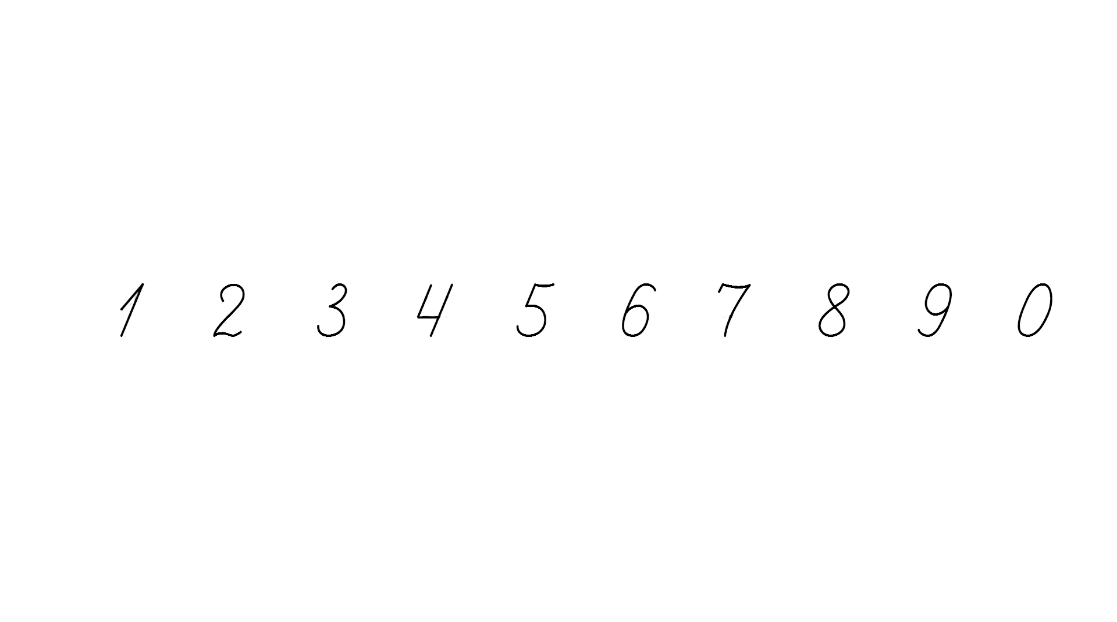 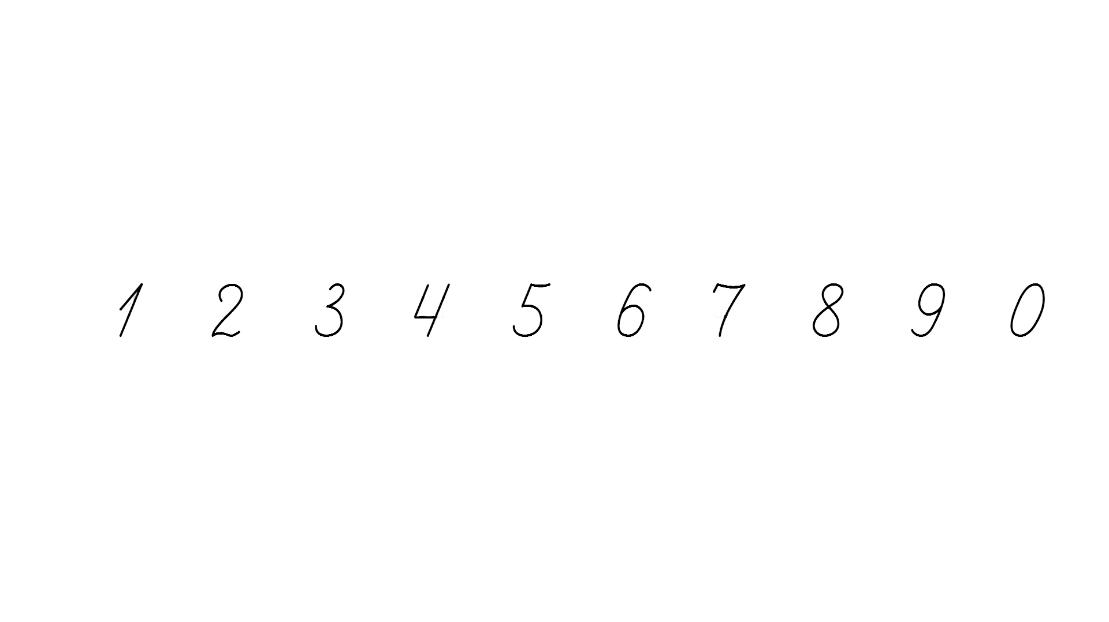 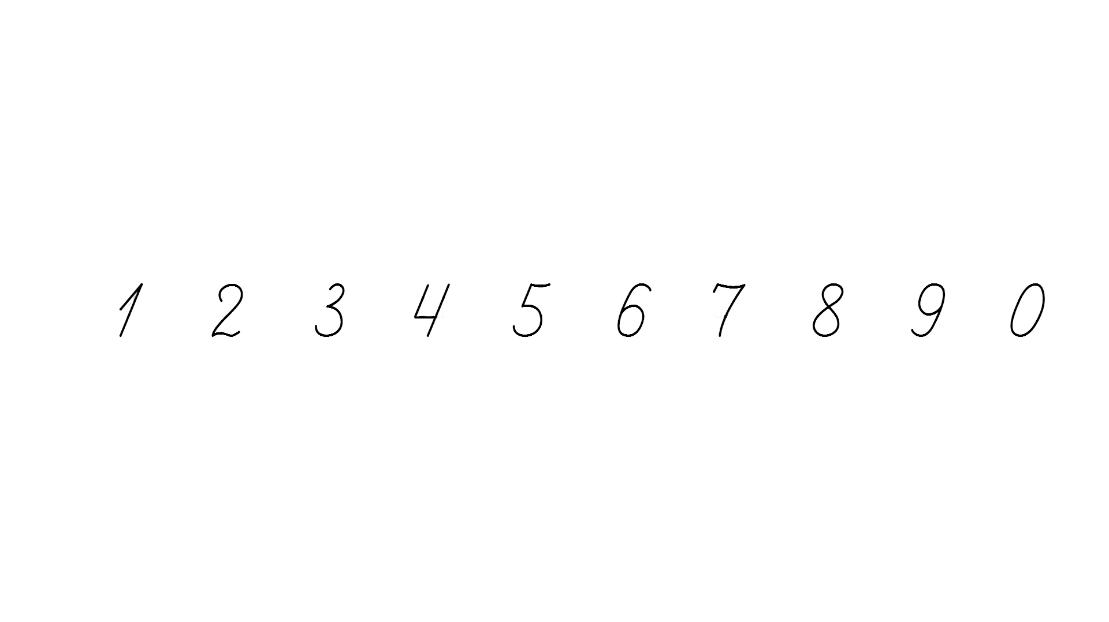 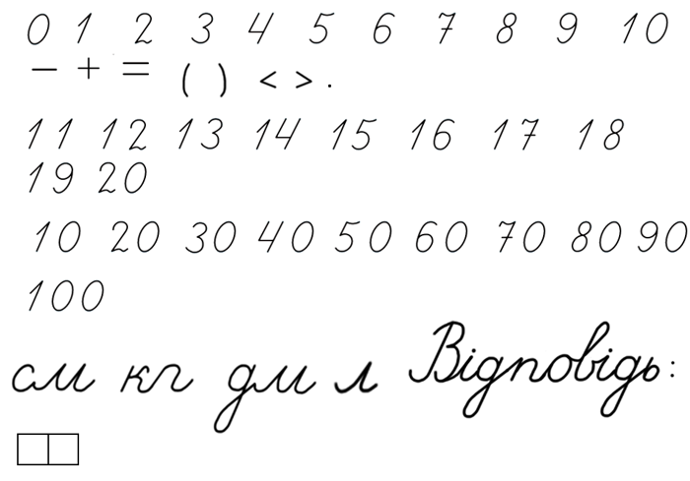 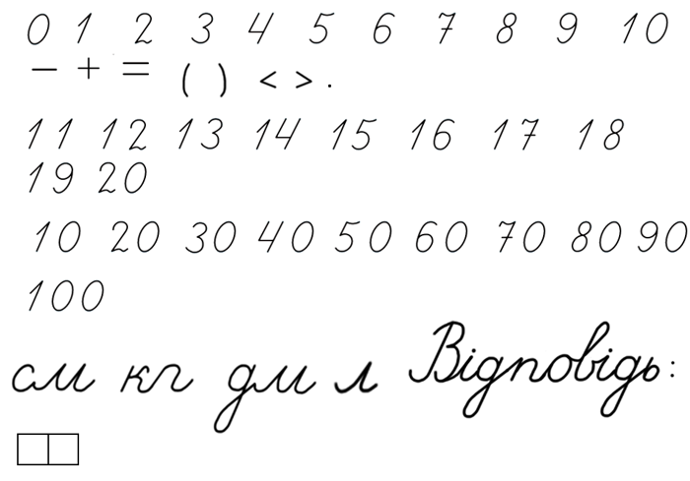 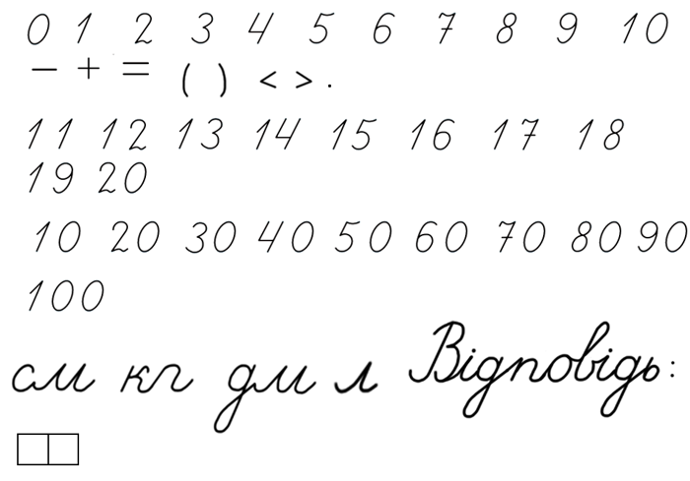 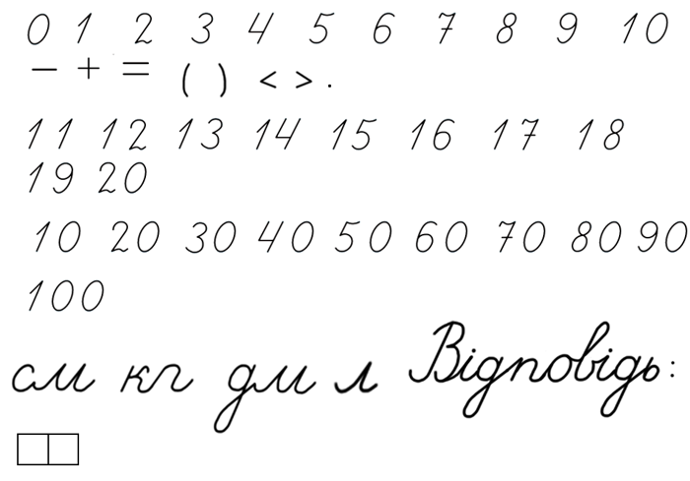 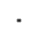 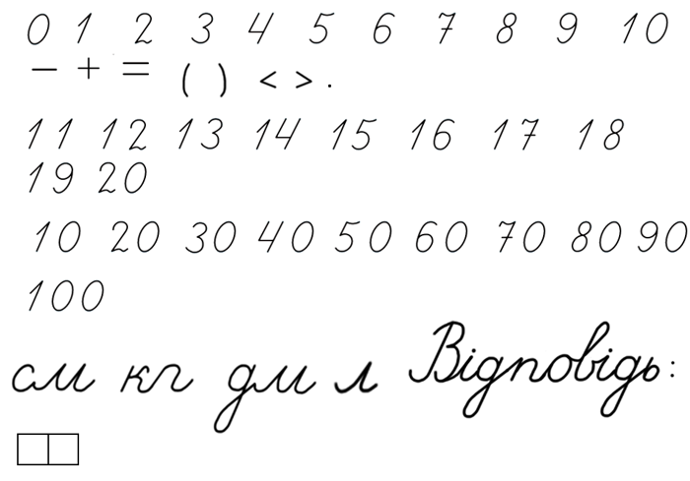 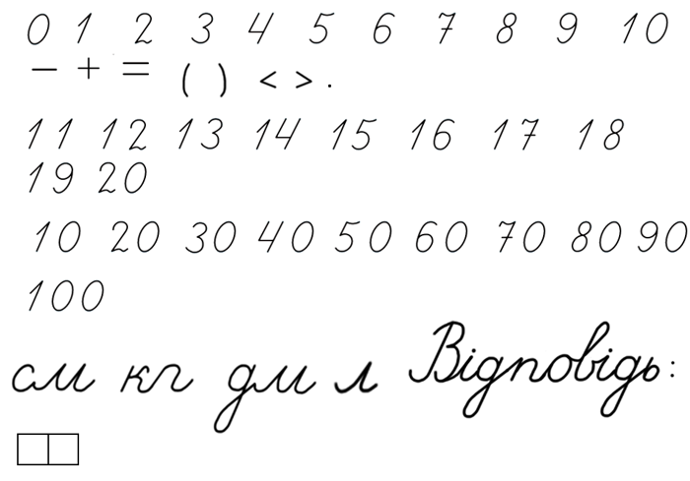 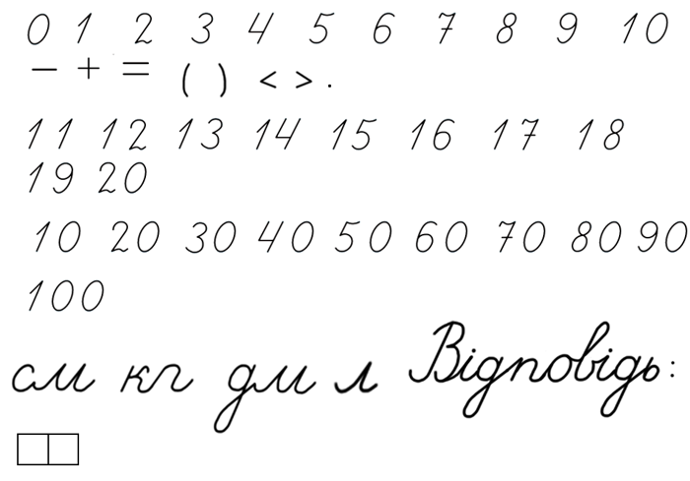 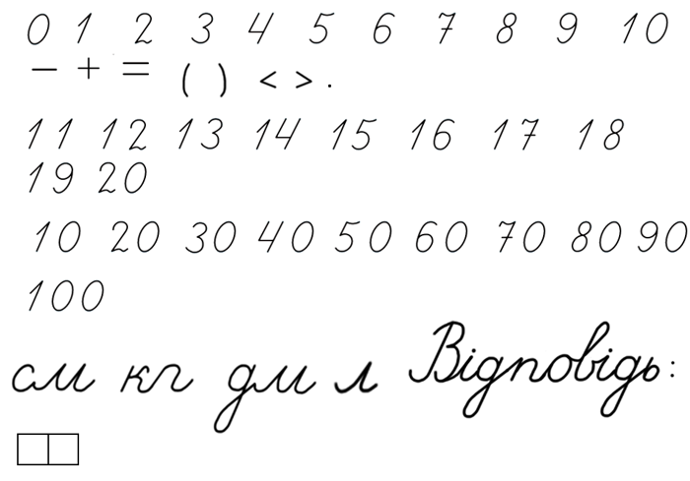 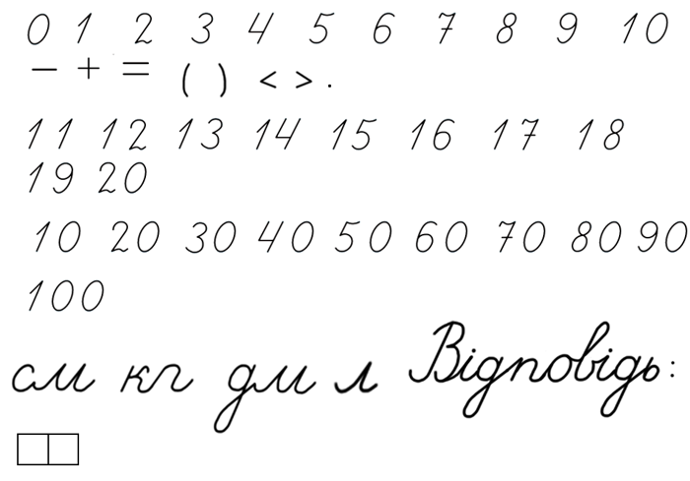 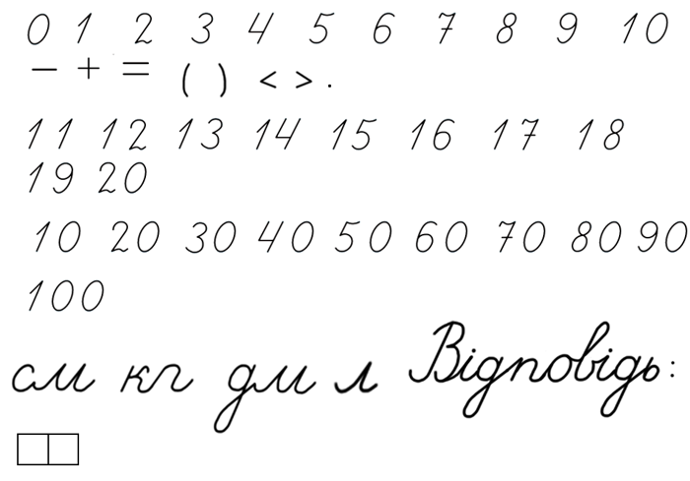 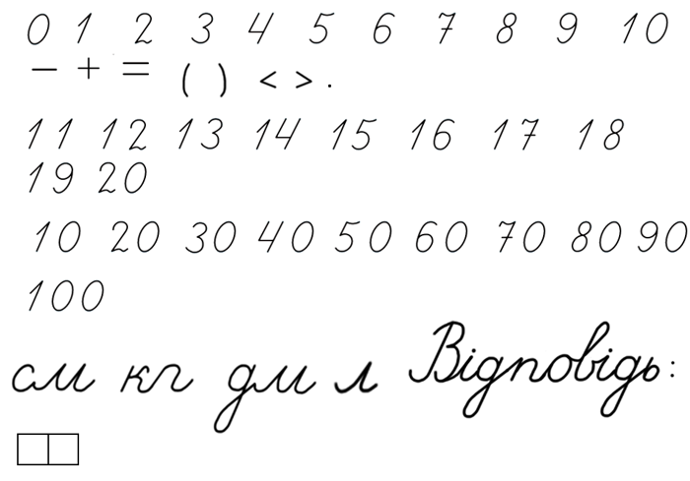 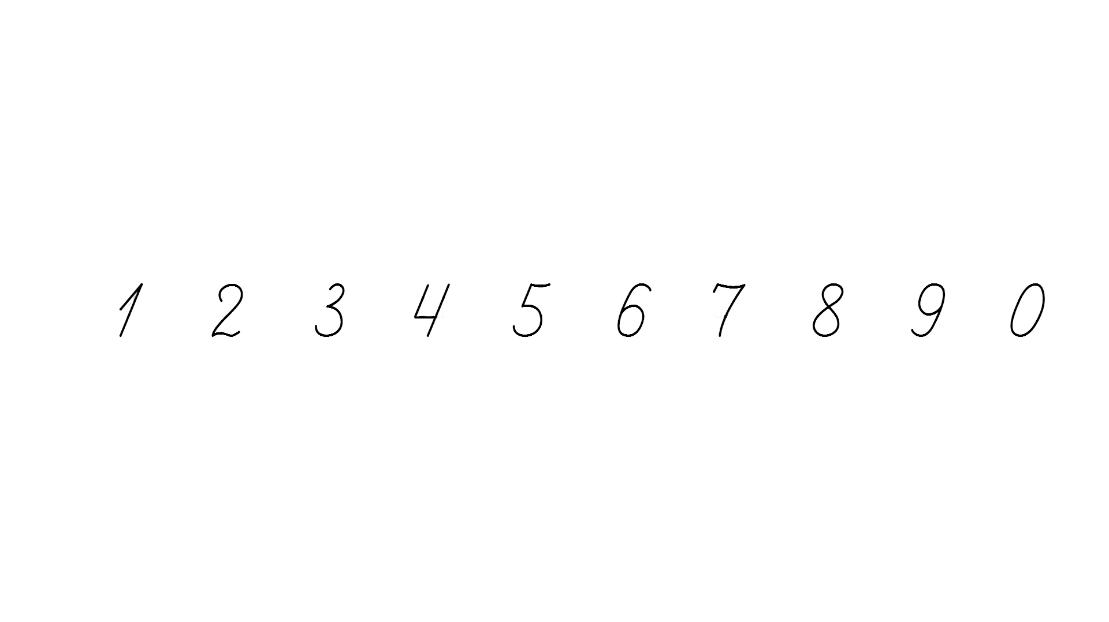 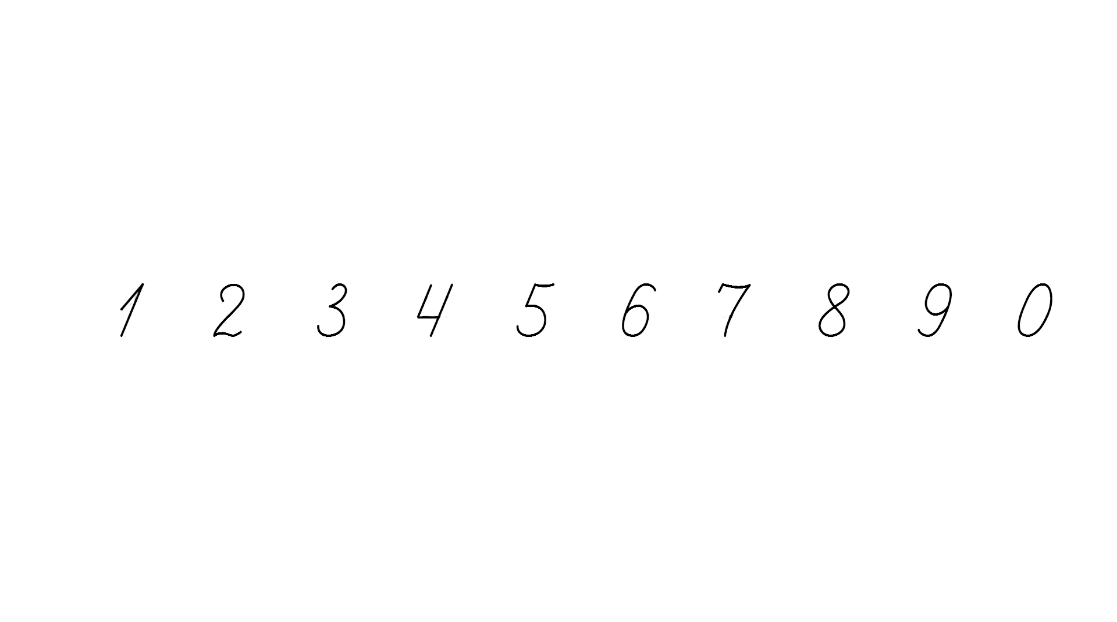 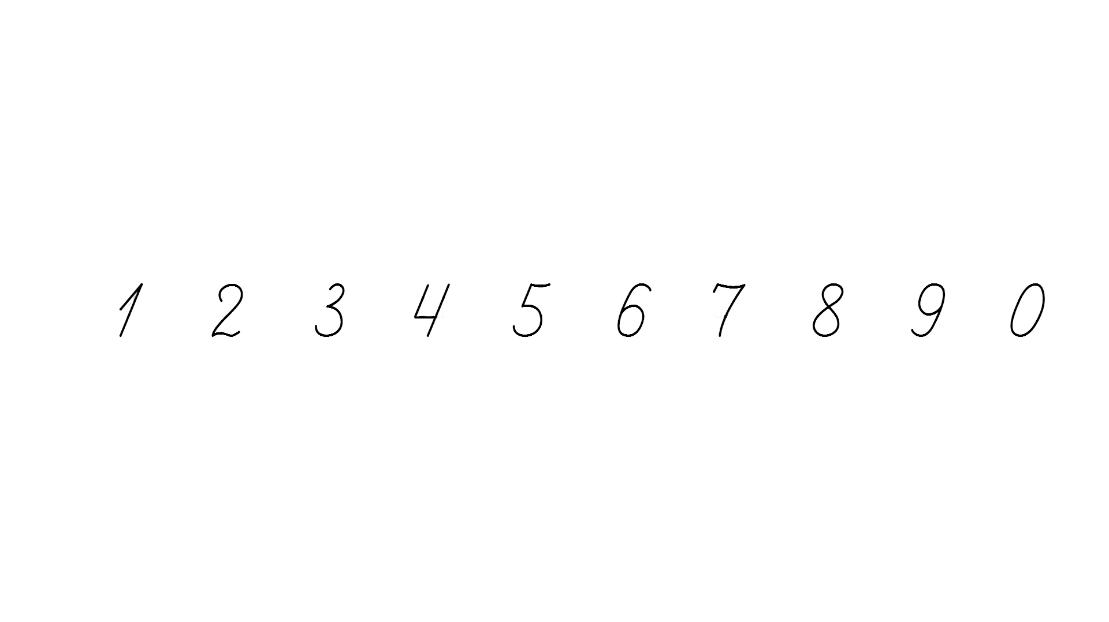 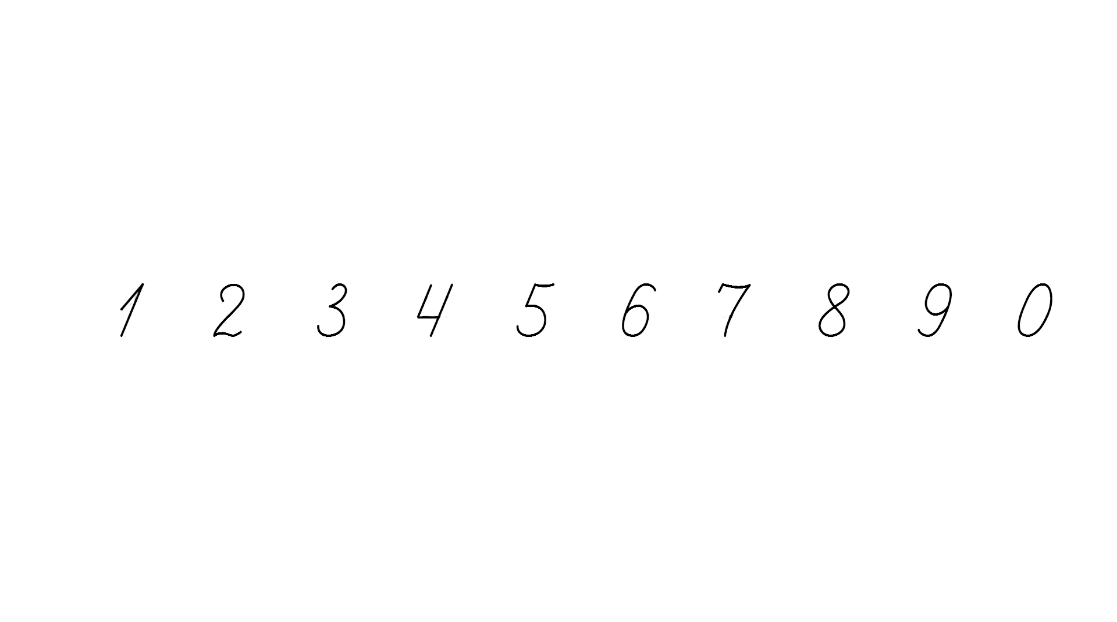 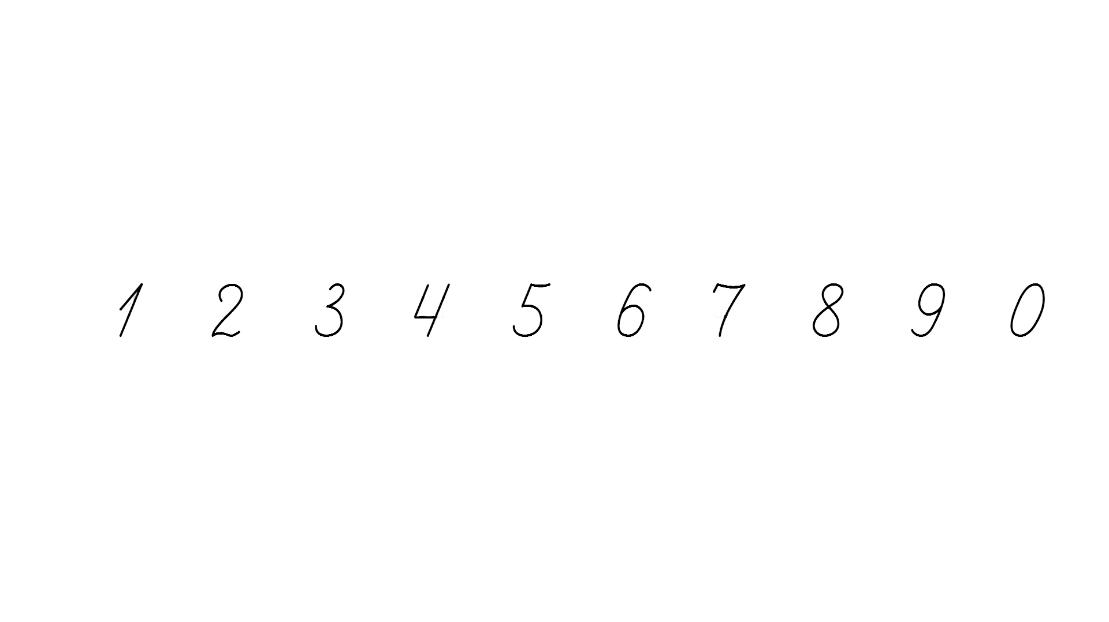 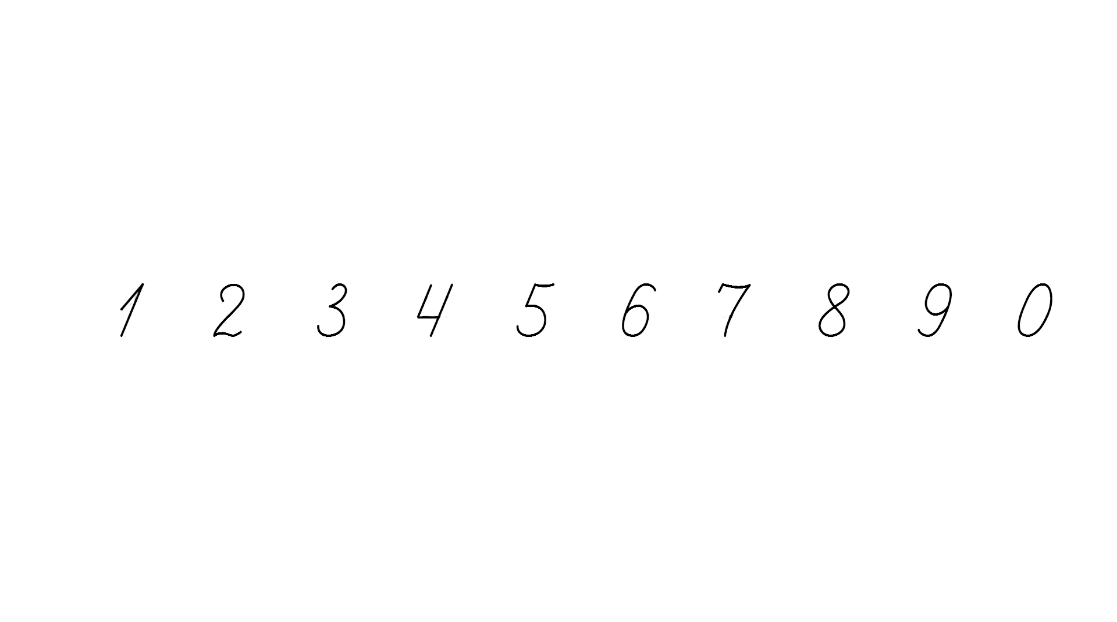 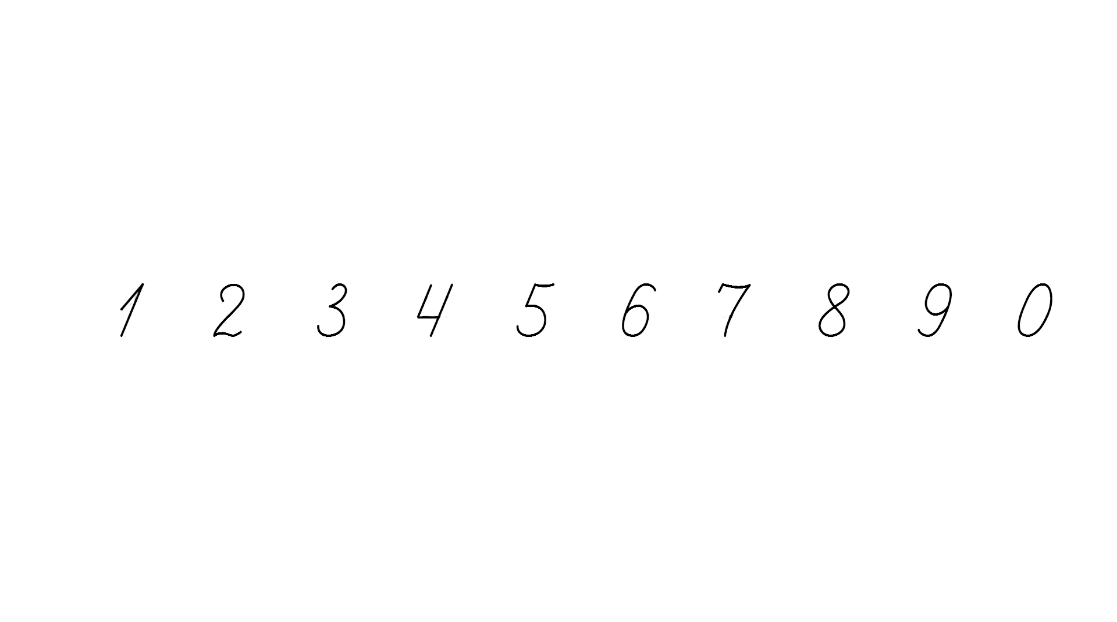 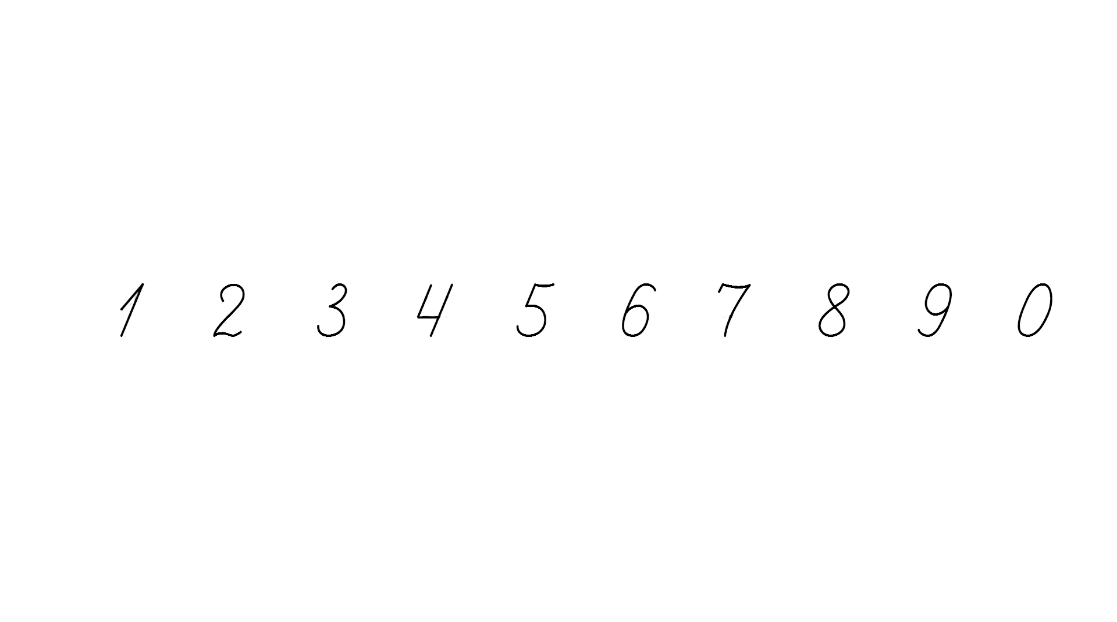 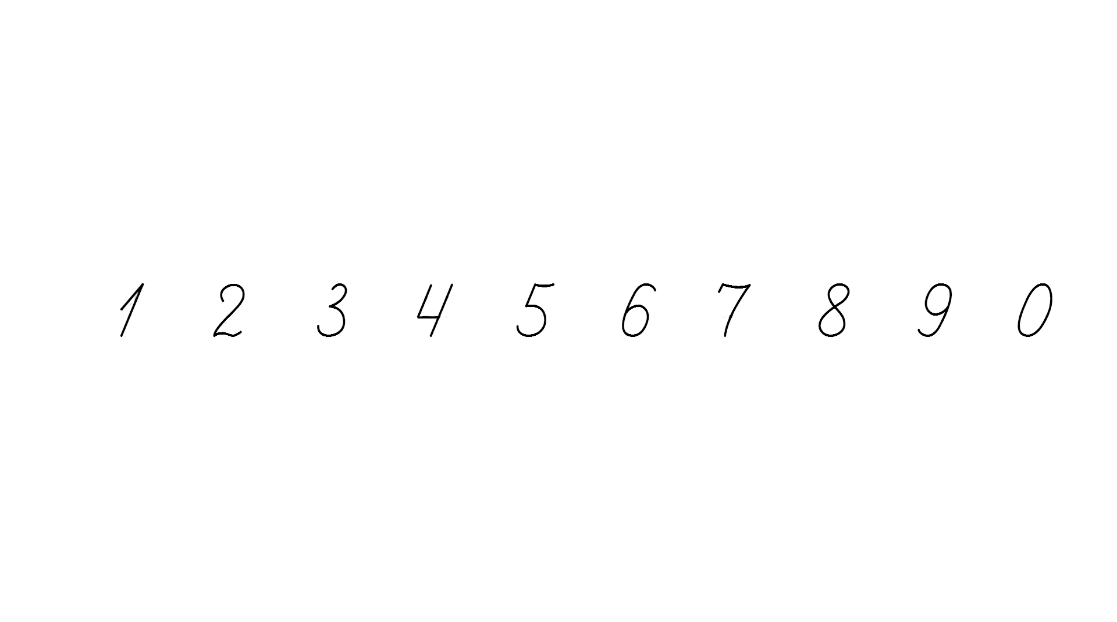 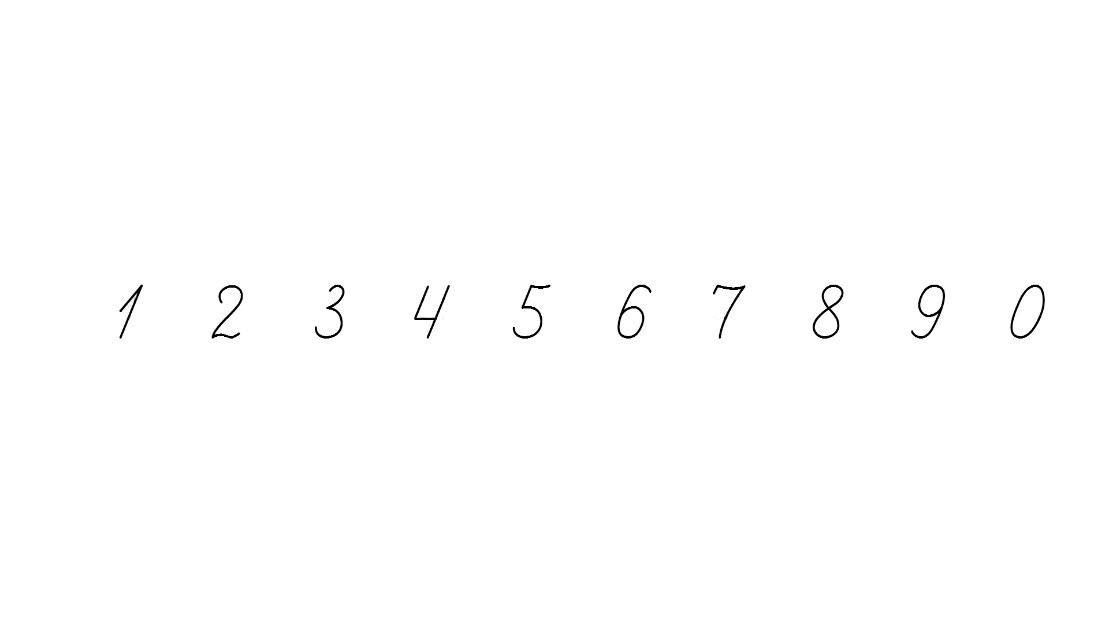 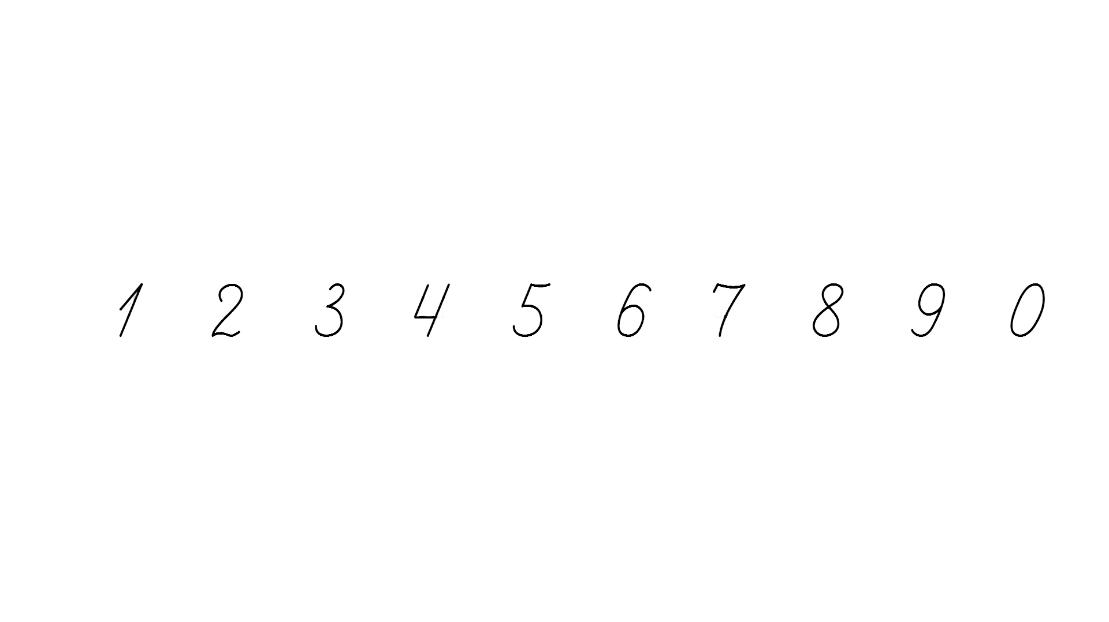 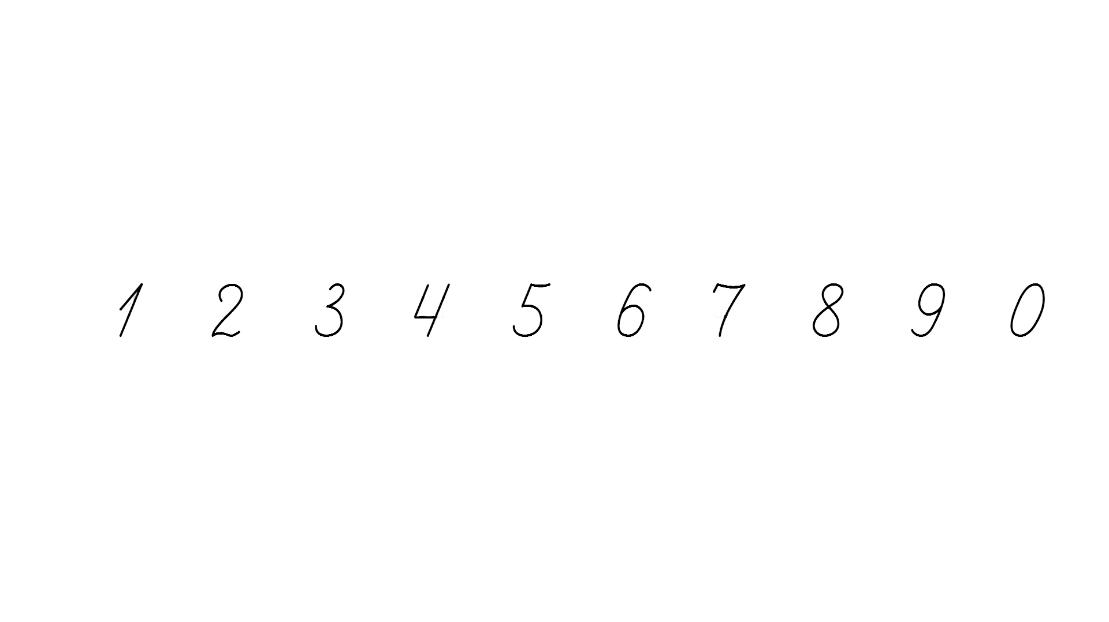 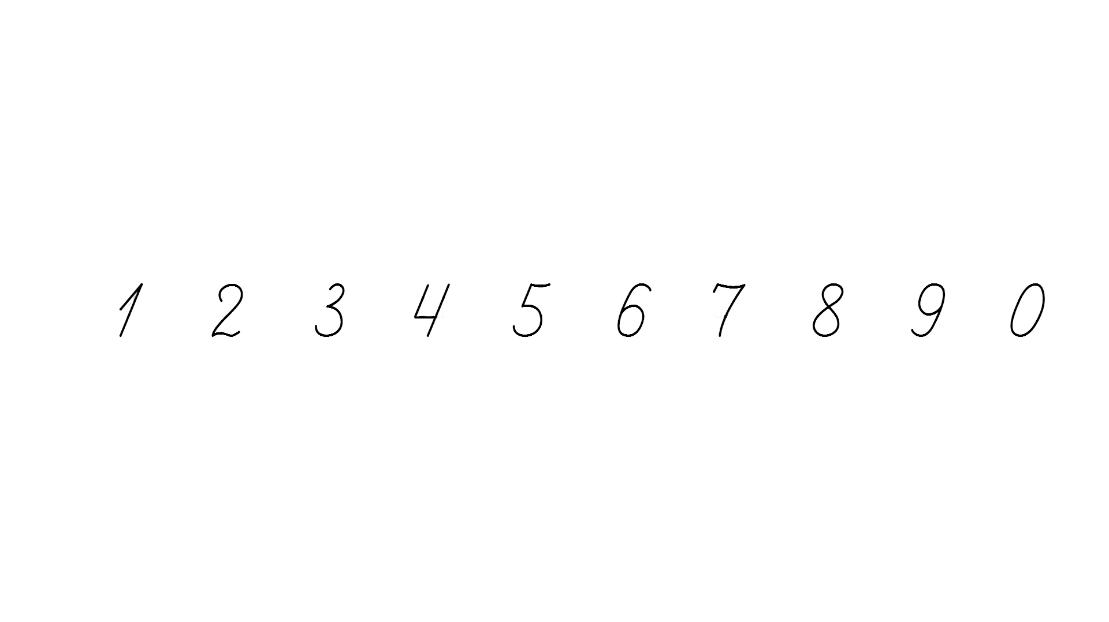 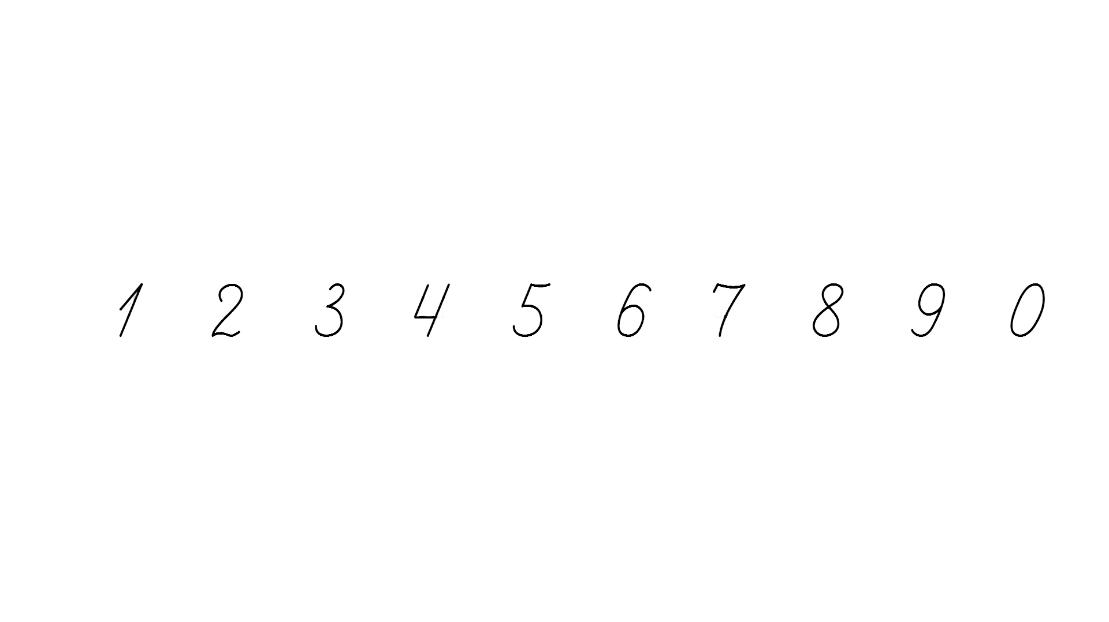 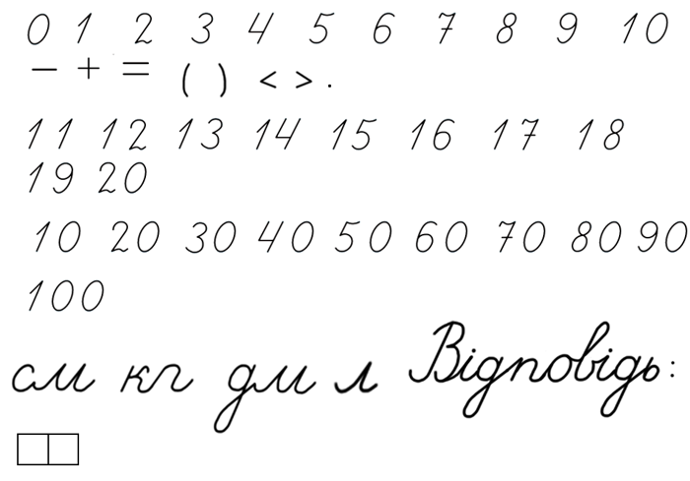 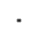 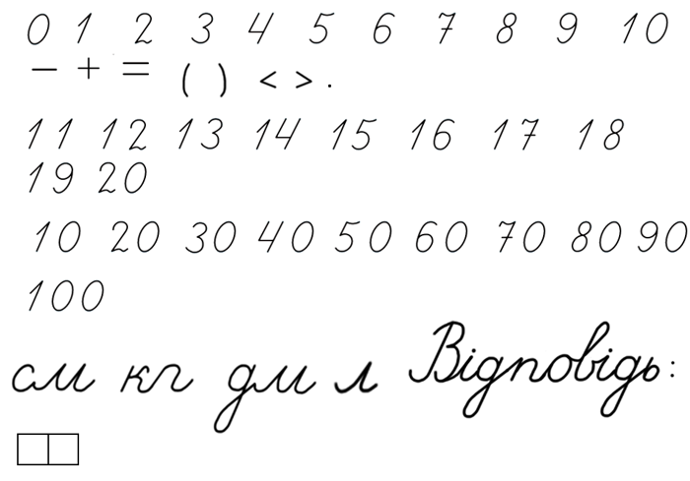 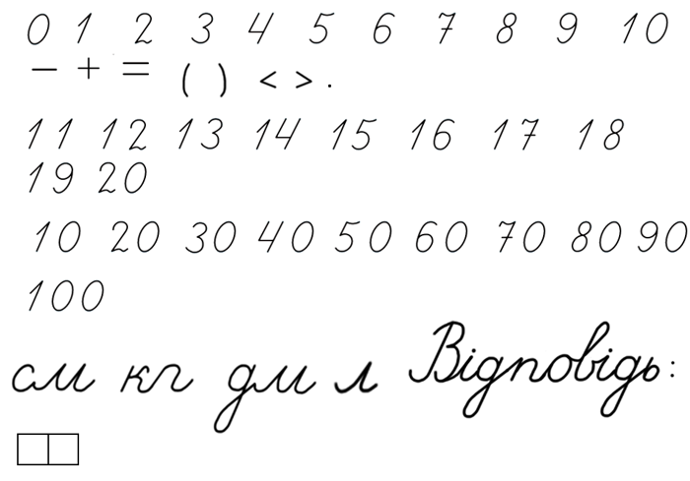 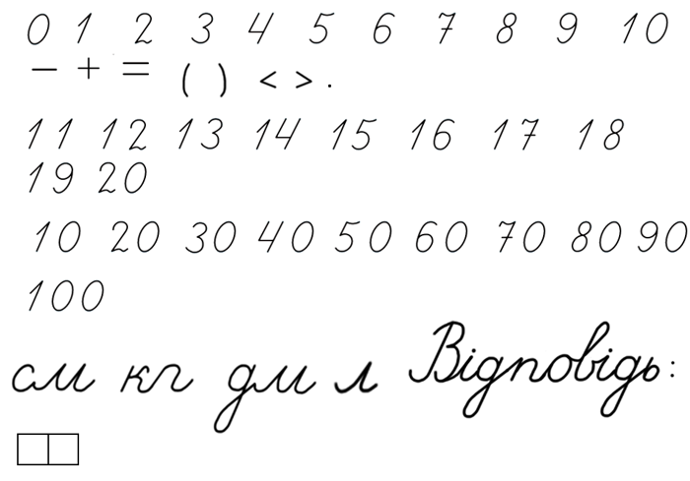 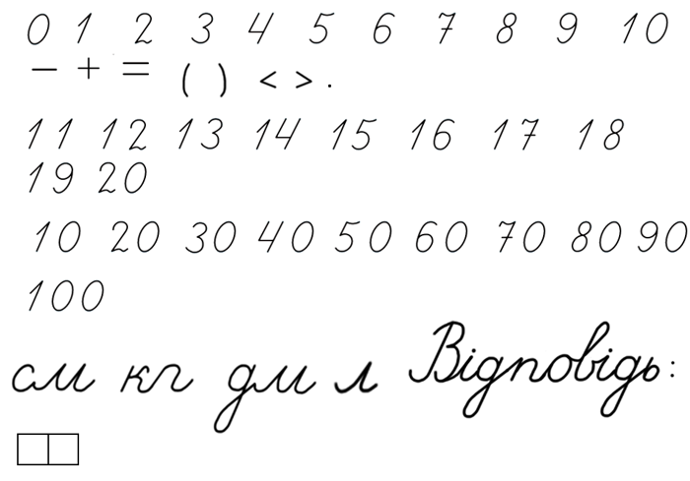 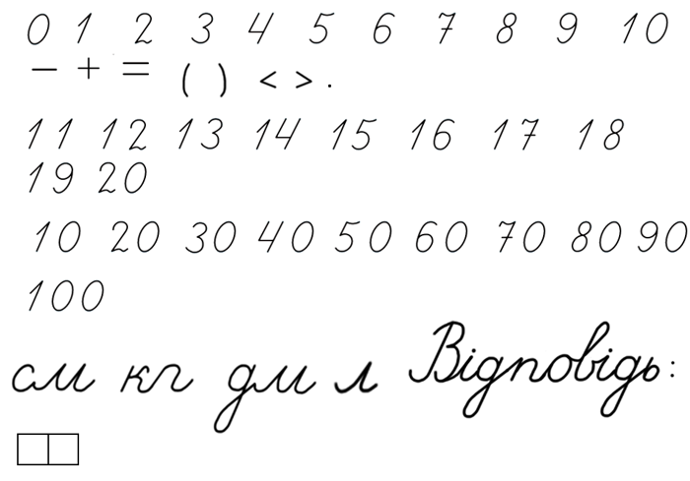 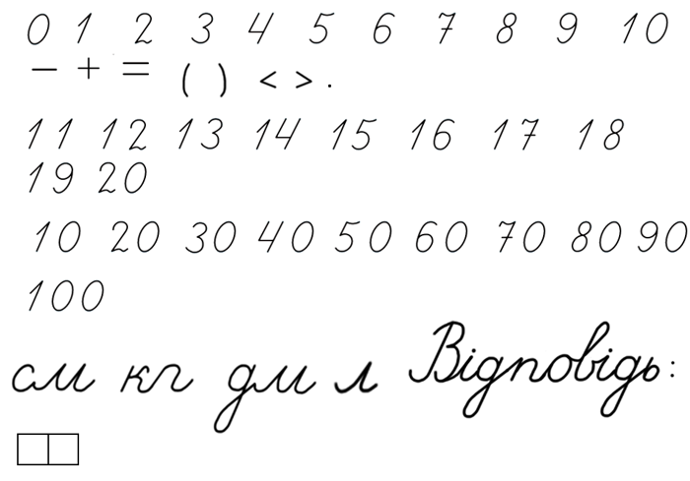 Обери два вирази, які відповідають малюнку
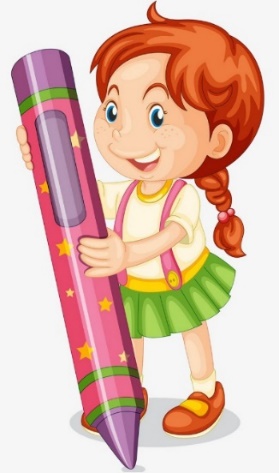 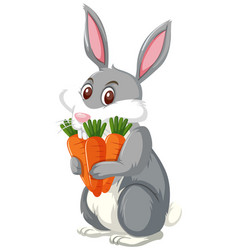 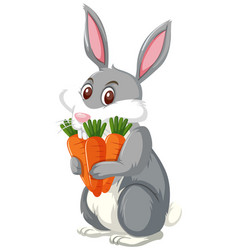 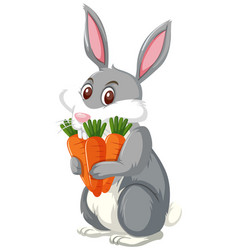 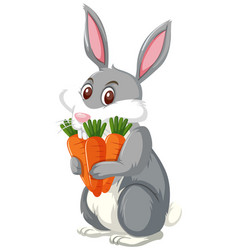 3+3+3+3
4+4+4
3·4
4+3
Підручник.
Сторінка
97
Розв’яжи задачу № 581-582
У чотирьох однакових будинках по 3 під’їзди. Скільки всього під’їздів у цих будинках?
Одну сукню кравець шиє 
3 год. За скільки годин він пошиє дві такі сукні?
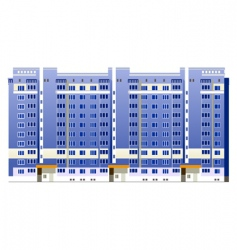 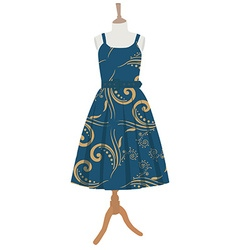 6 (год)
3 · 2 =
3 · 4 =
12 (п.)
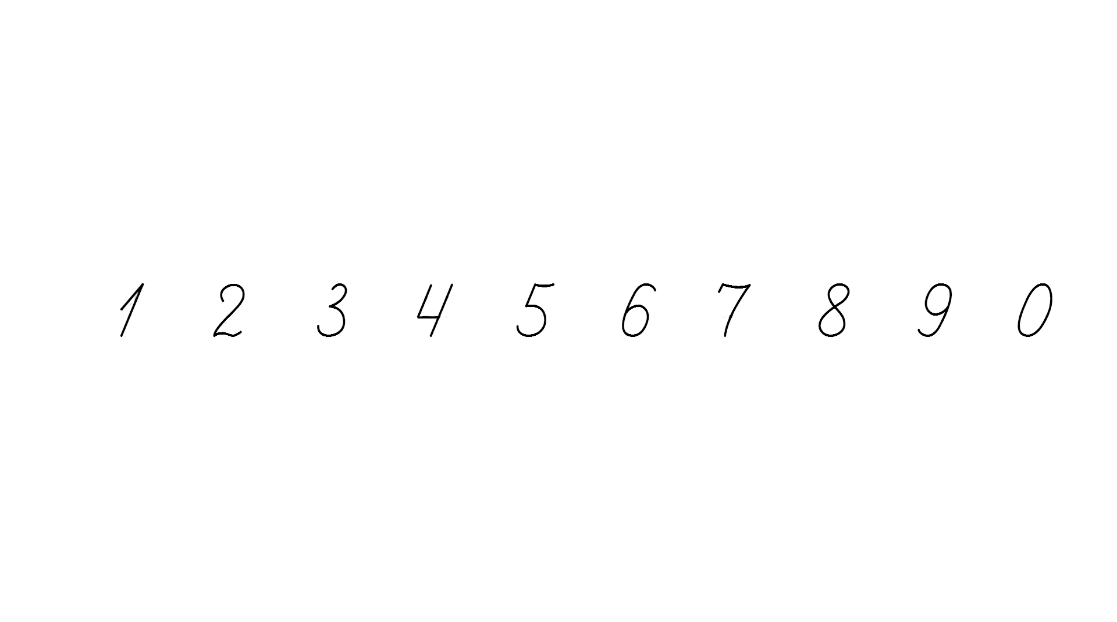 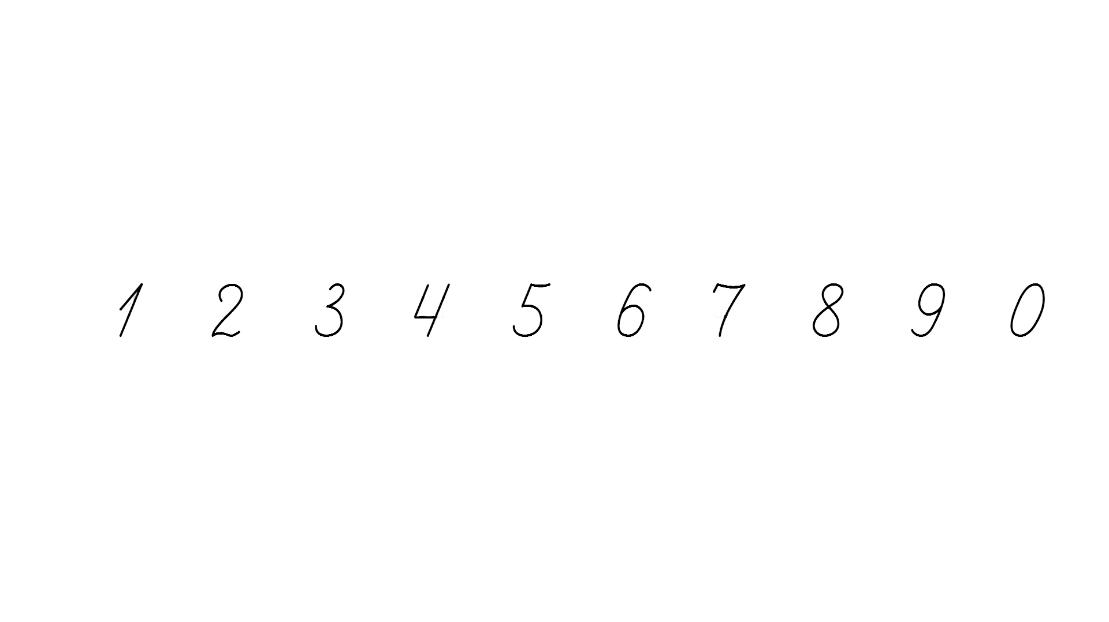 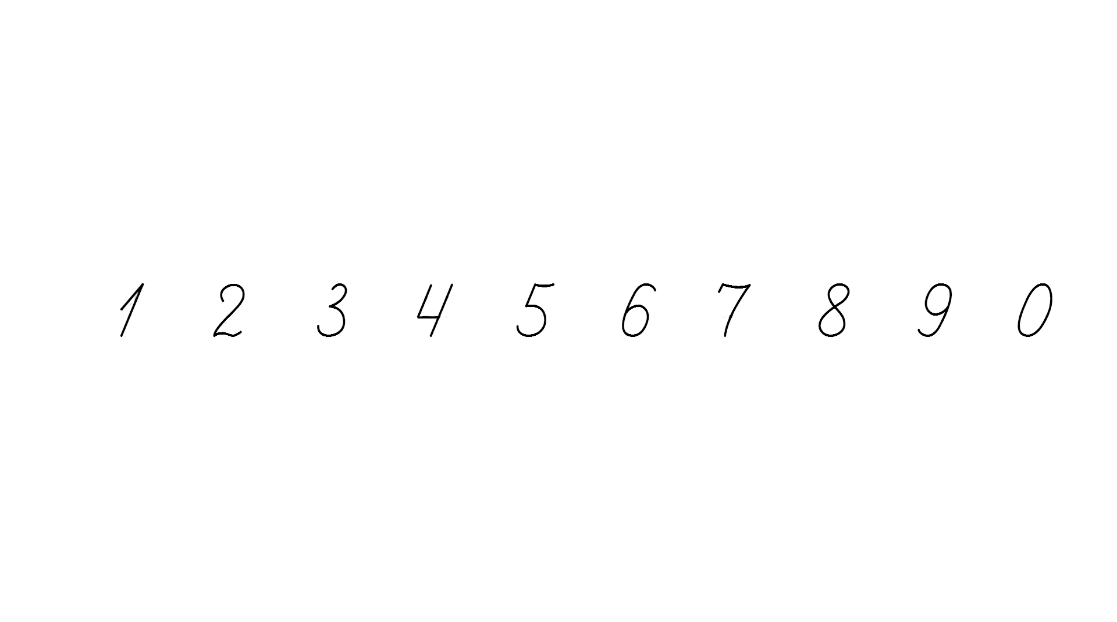 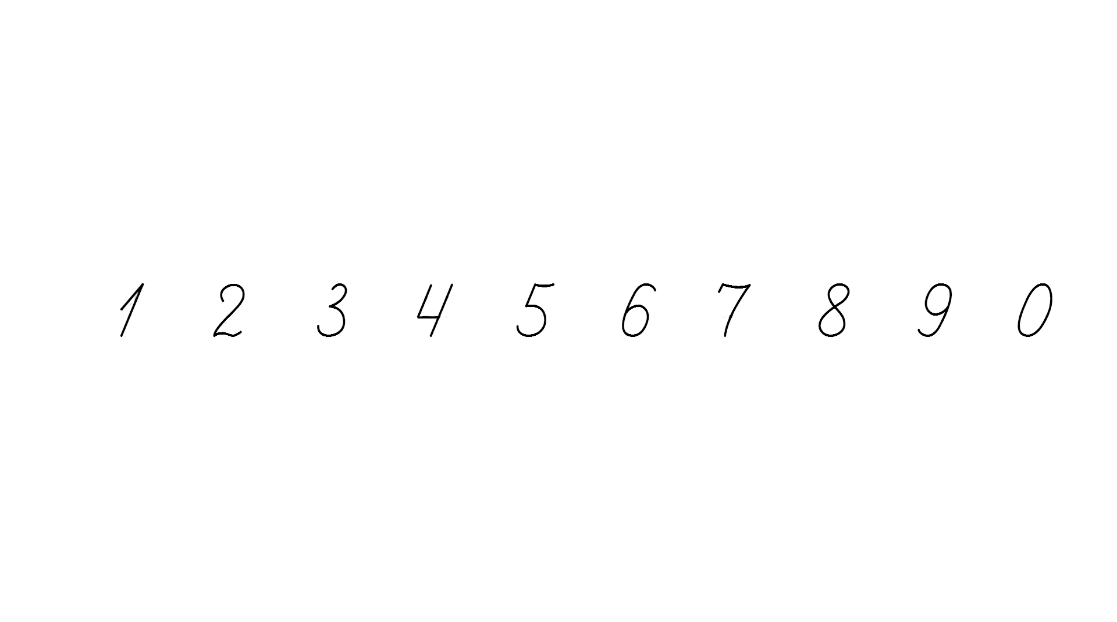 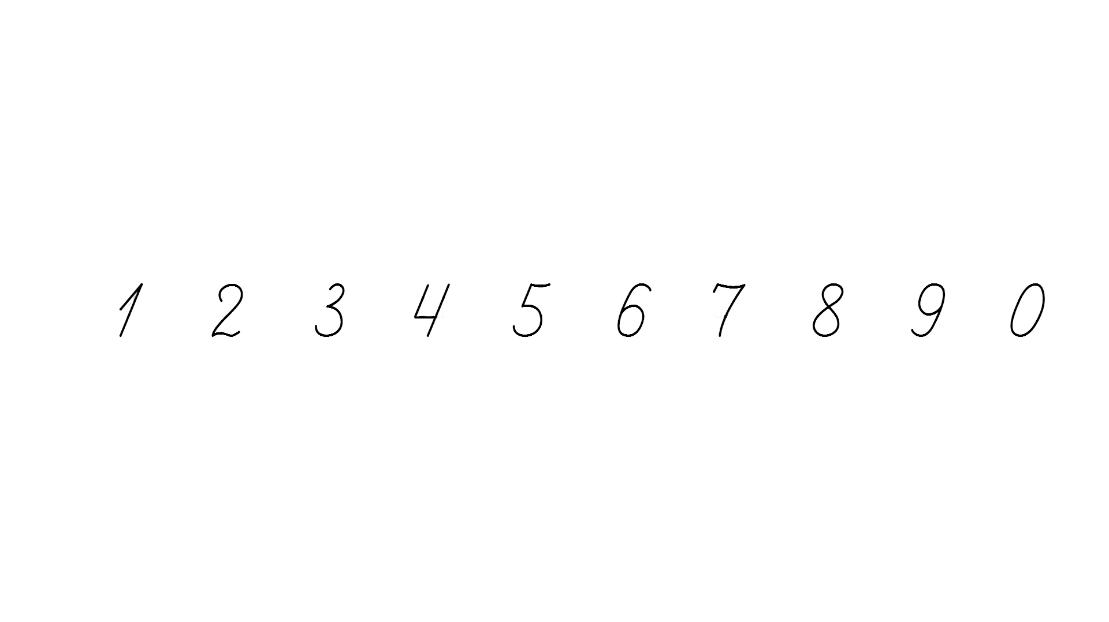 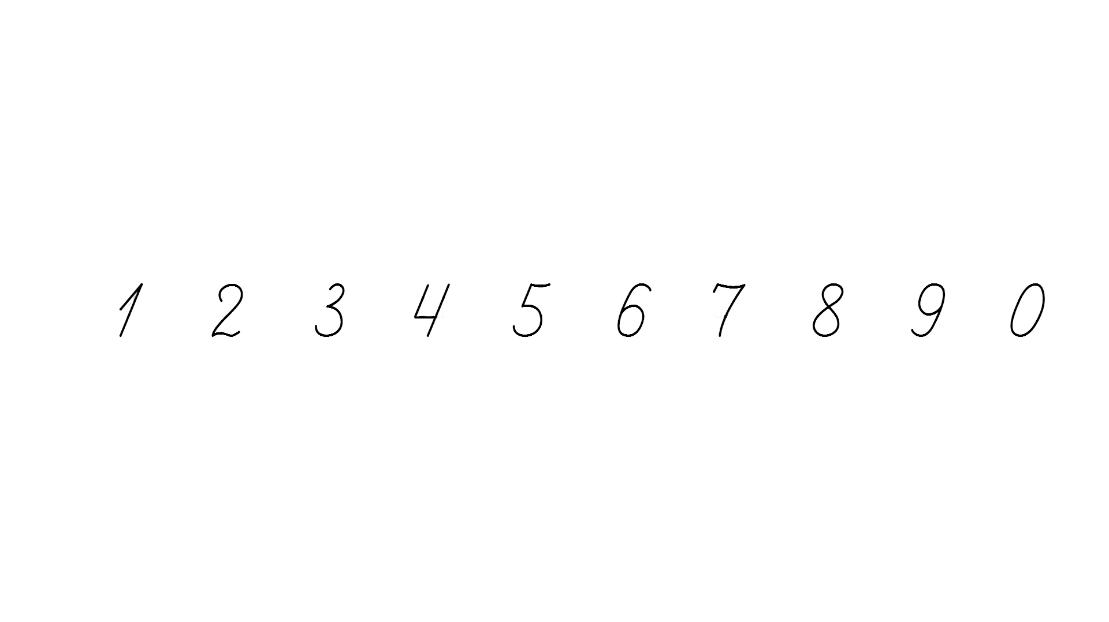 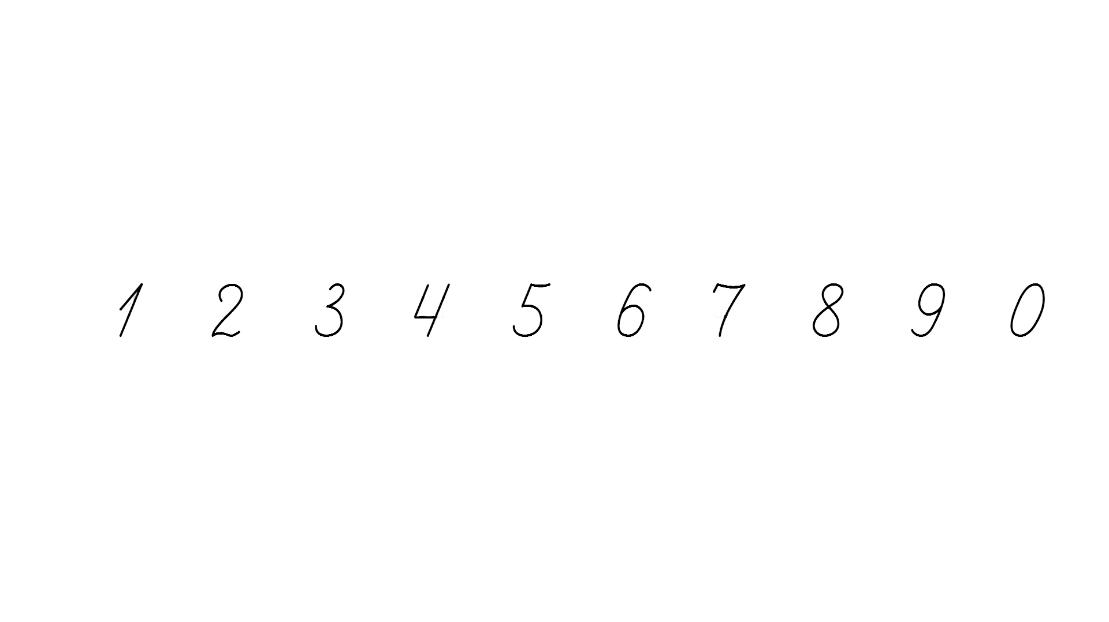 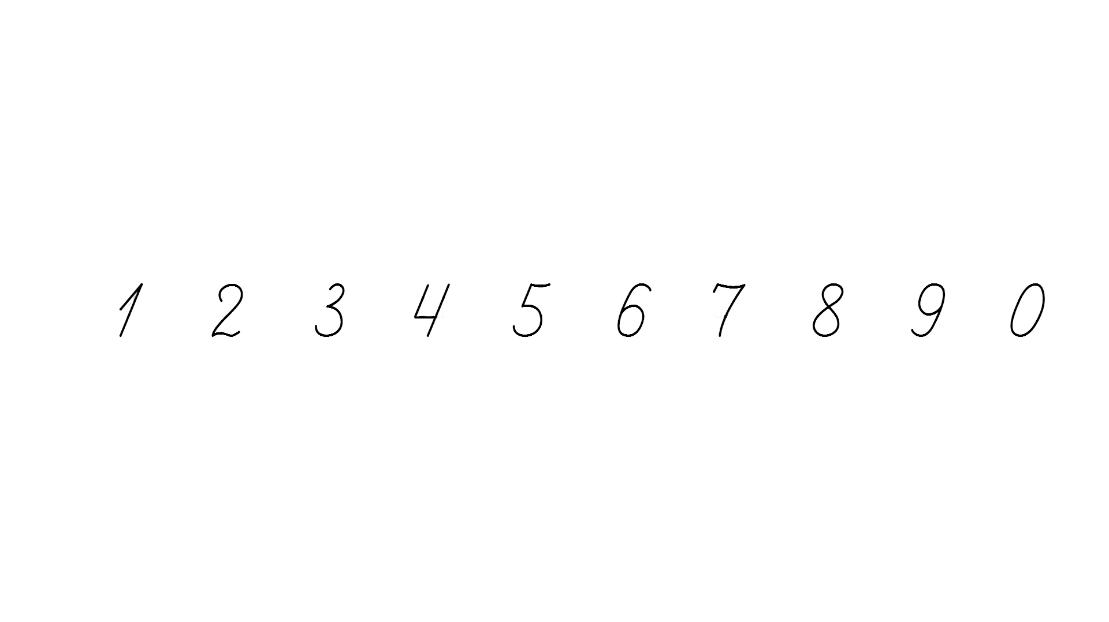 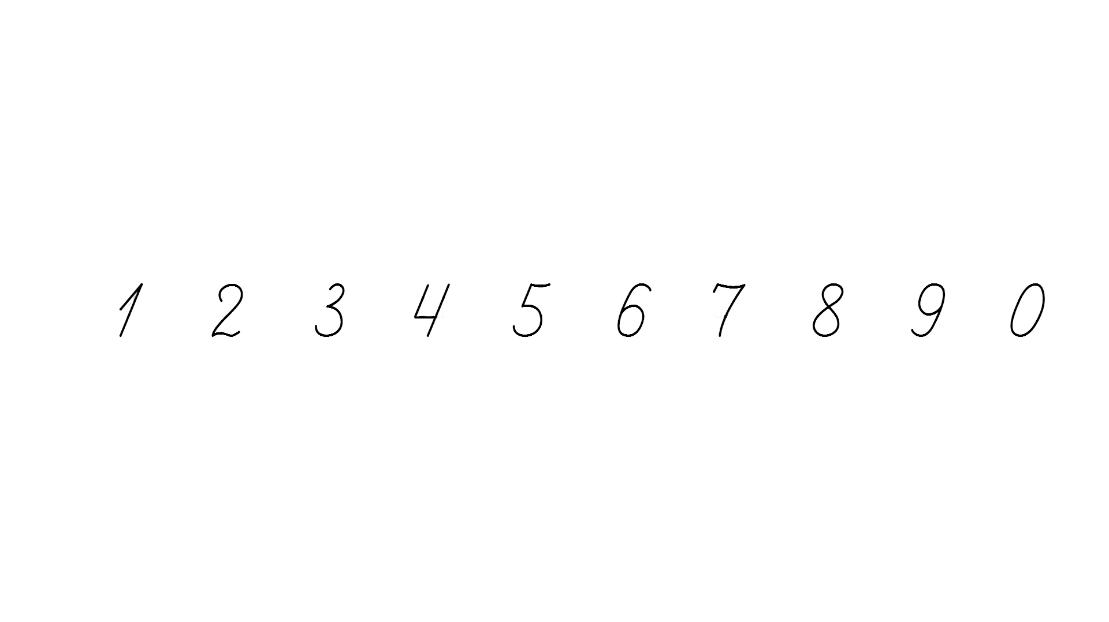 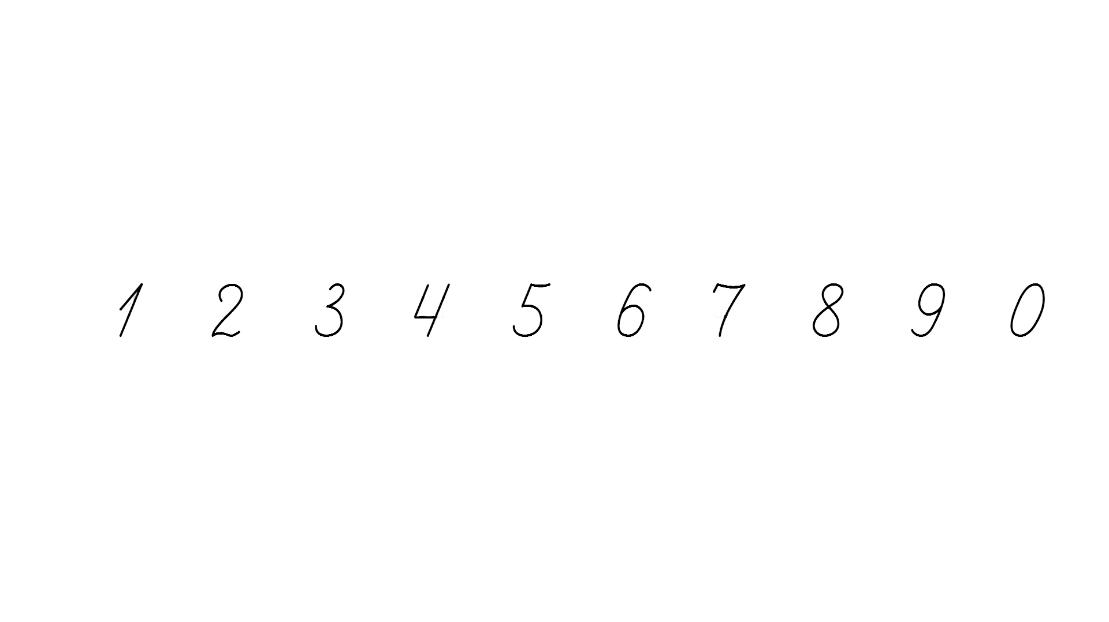 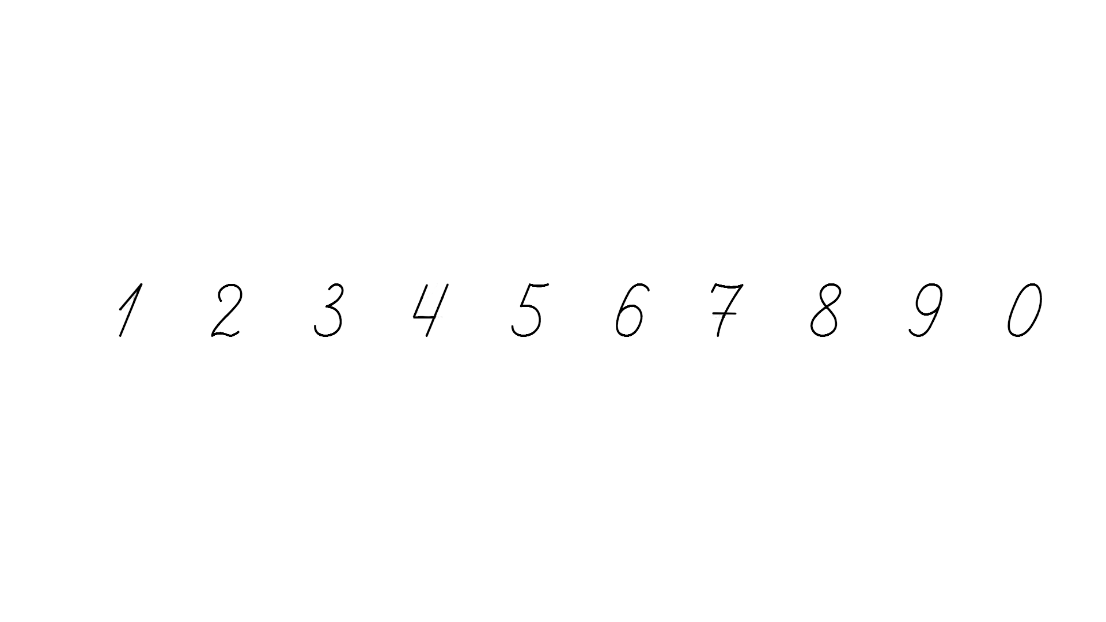 Розв’яжи задачу 583, скориставшись коротким записом.
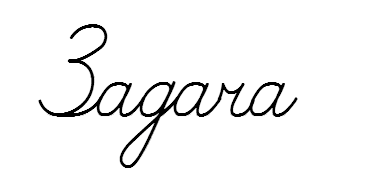 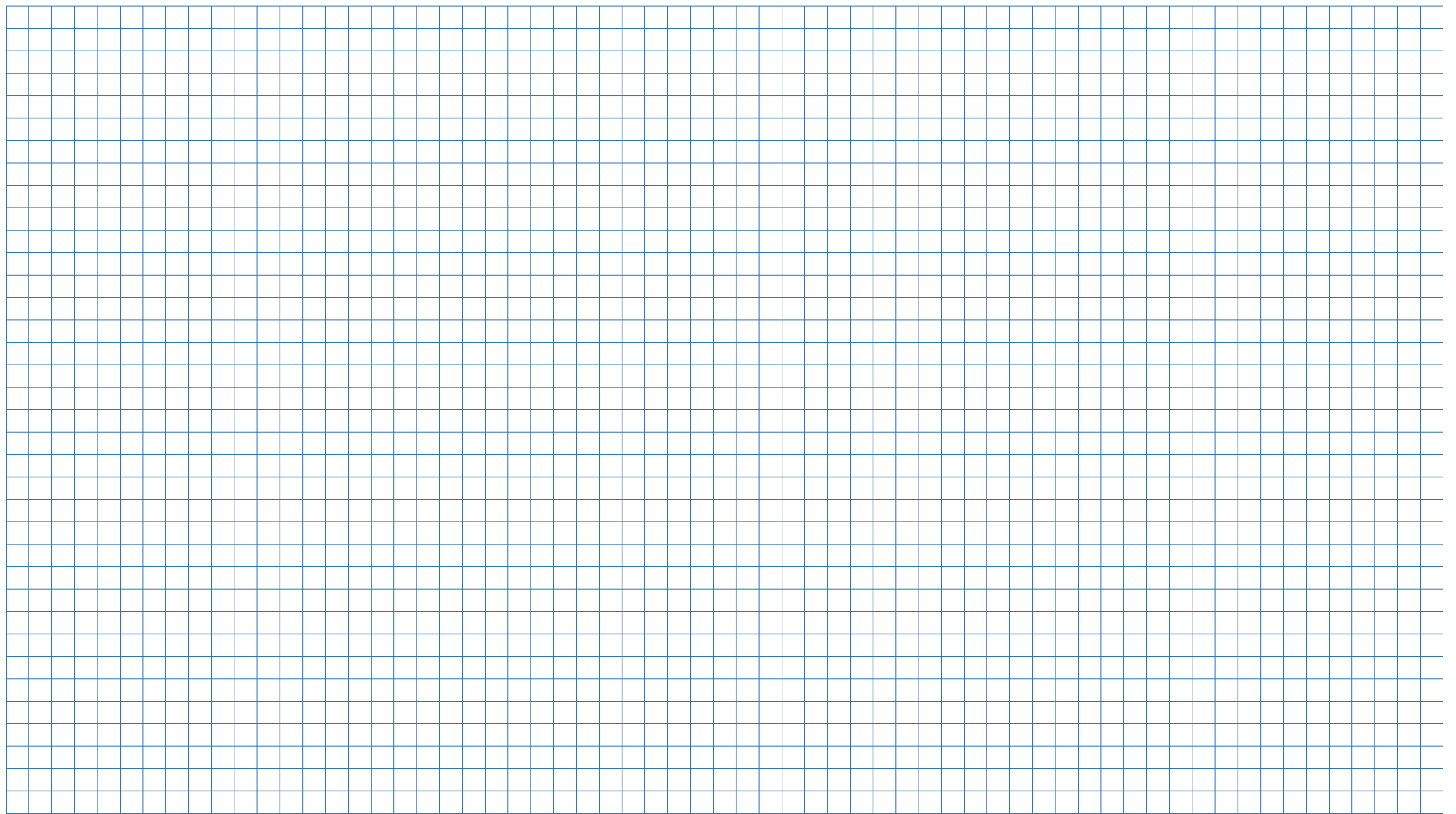 Купили 4 пакети борошна, по 3 кг в кожному. Використали 7 кг борошна. Скільки кілограмів борошна залишилось?
Купили – 4 п. по 3 кг

Використали – 7 кг
Залишилось – ? кг
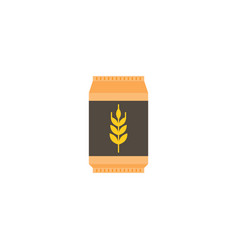 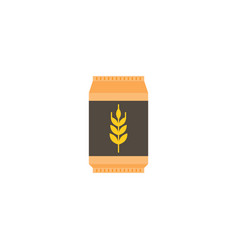 1 ) __ ∙ __  =
3
4
- борошна в 4 пакетах.
12 ( кг)
Задача на знаходження різниці
2 )  ___ – __=
5 ( кг)
12
7
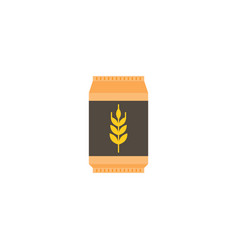 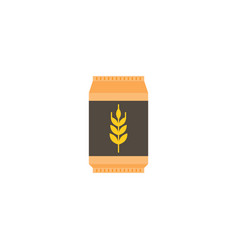 __ ∙ __ – __ =
3
4
7
5 (кг)
Підручник.
Сторінка
97
10  кг борошна залишилось.
Відповідь:
Фізкультхвилинка
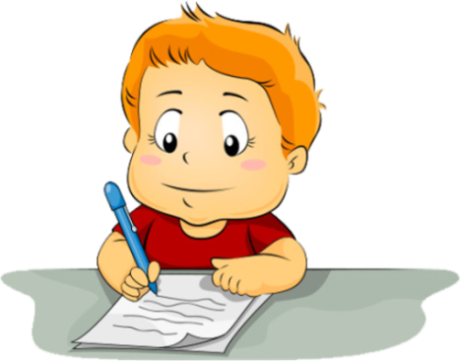 Робота в зошиті
3. Доповни умову задачі. Розв’яжи задачу
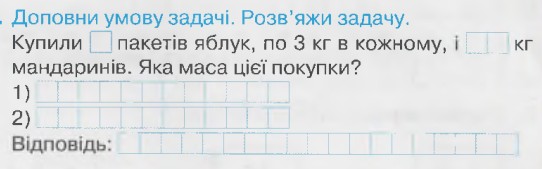 4. Розглянь, як поділено чотирикутник на фігури. Запиши номери фігур, які тримають діти.
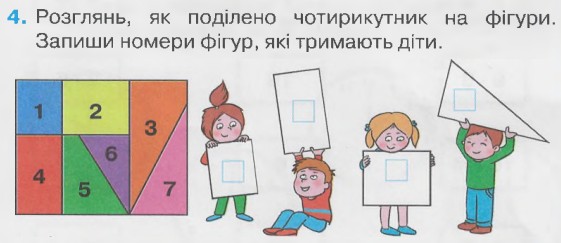 Сторінка
45
Рефлексія
Намалюй смайлик, що відображає твою роботу на уроці
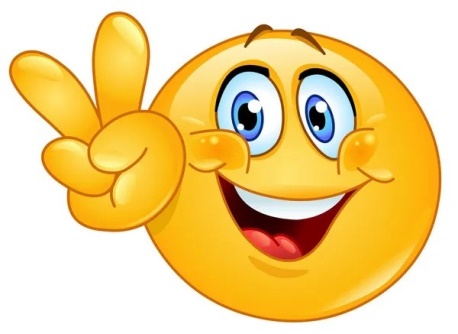 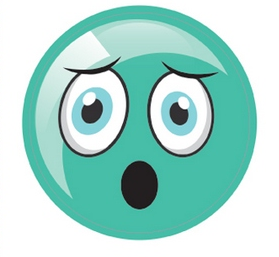 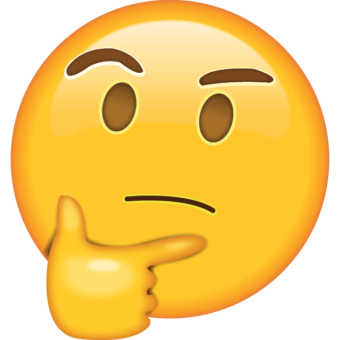 Не зовсім все виходило, але я старав(лася).
Все вийшло! Уроком задоволений(на)!
Мало що вийшло, не розумів(ла).